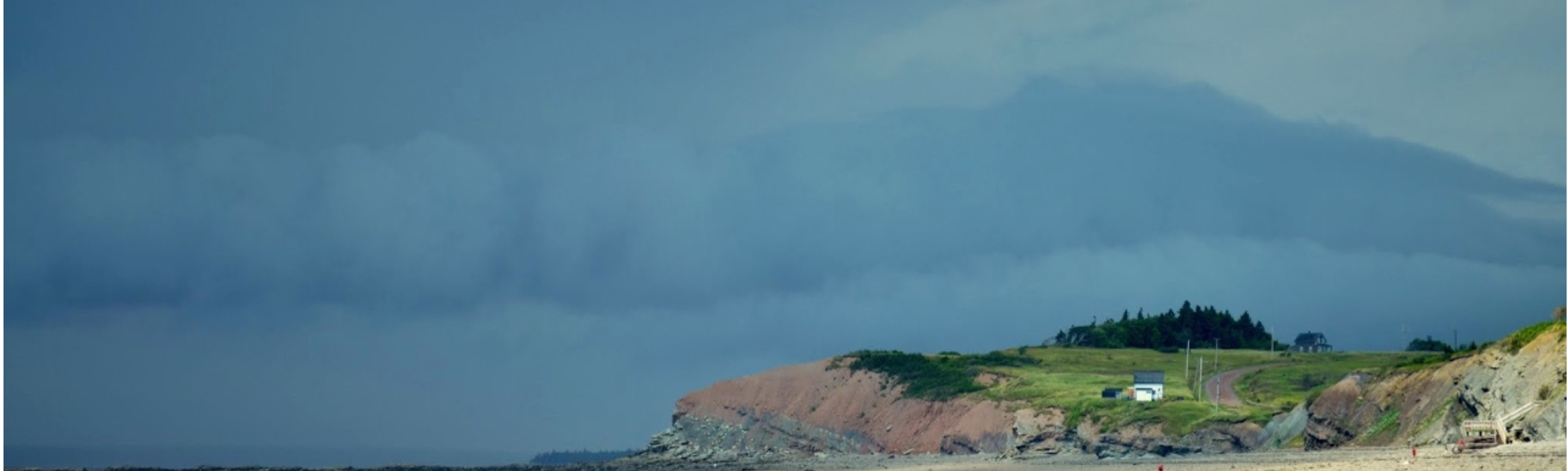 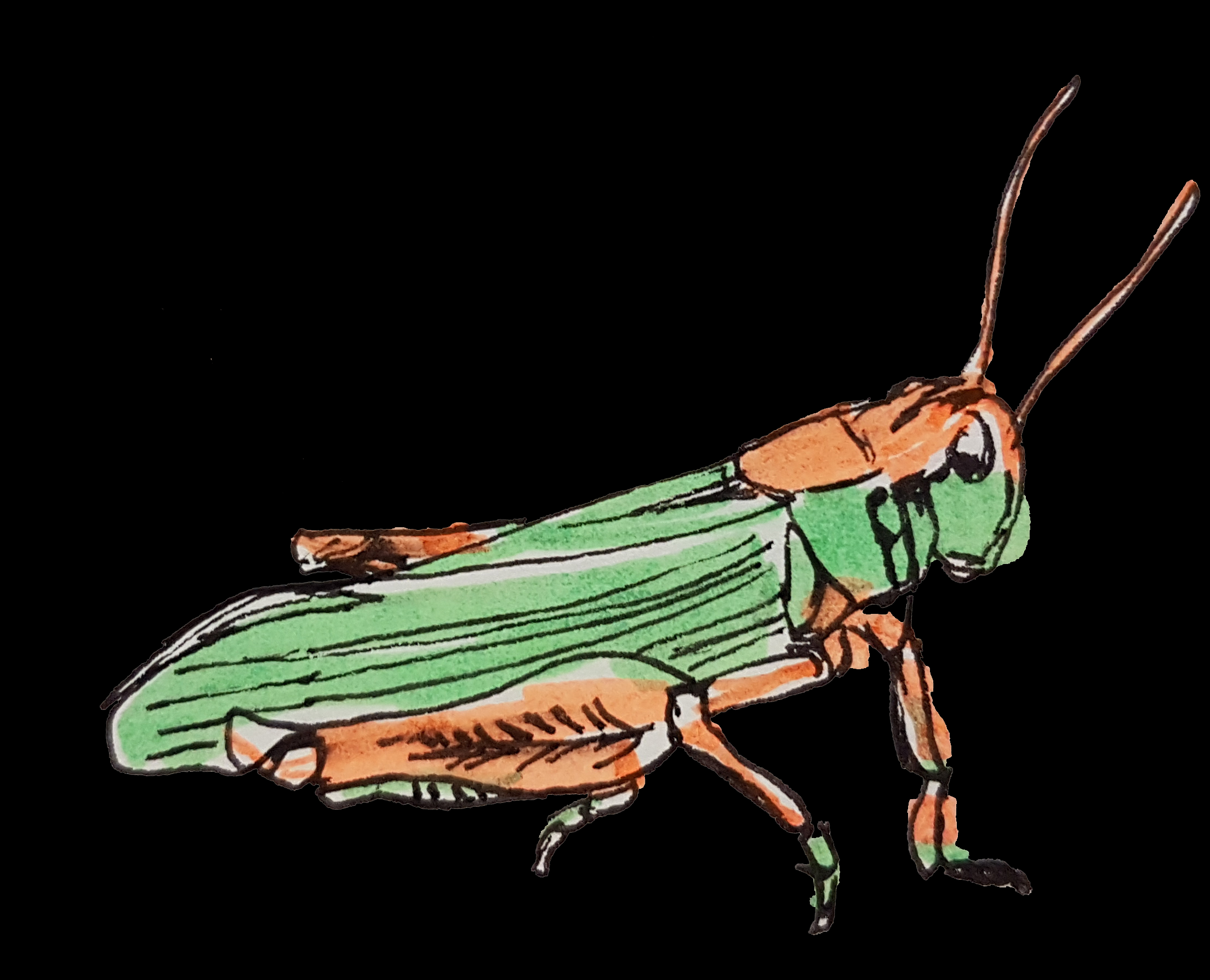 E-Learning 3.0
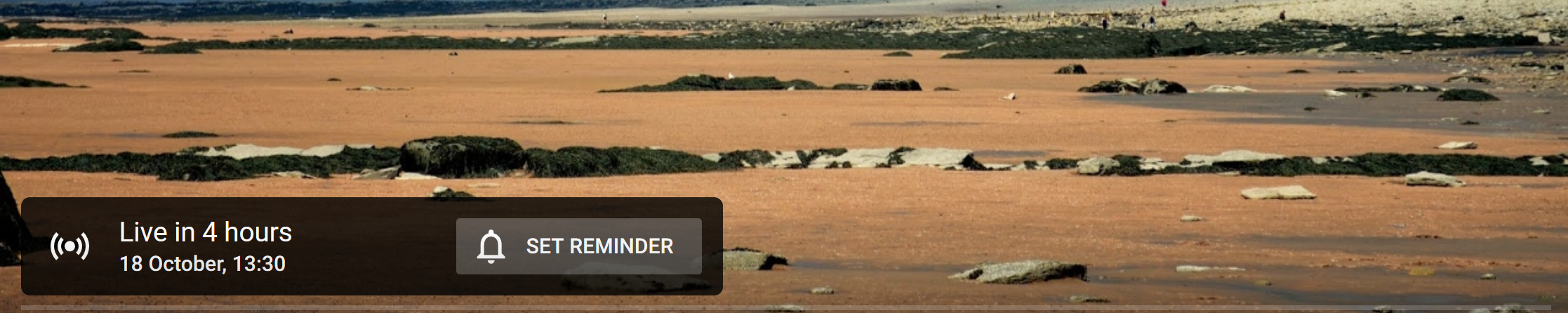 Stephen Downes
Online Learning 2018,
Toronto, Ontario 18 October 2018
http://www.downes.ca/presentation/498
E-Learning 3.0 MOOC Official Launch
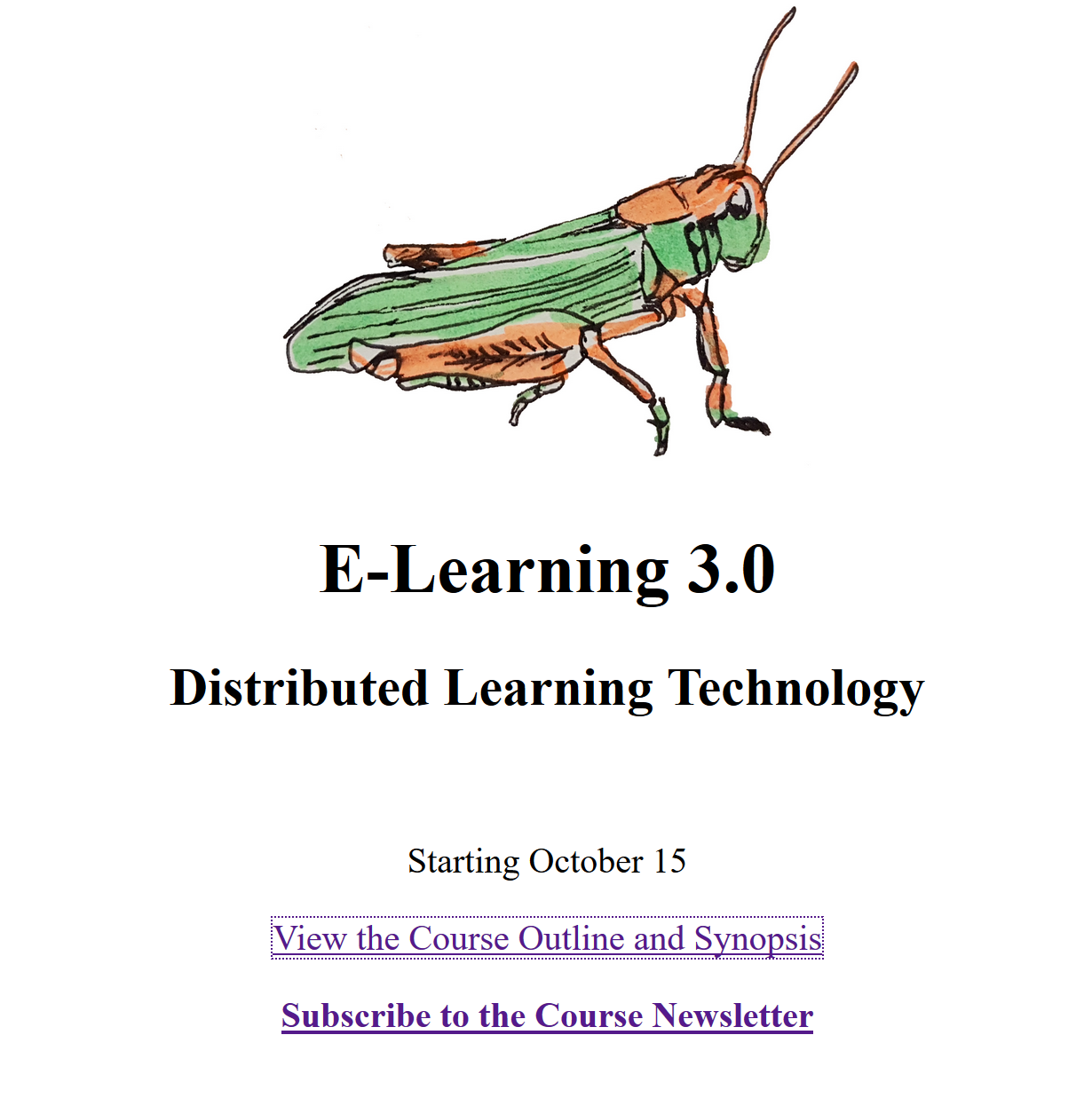 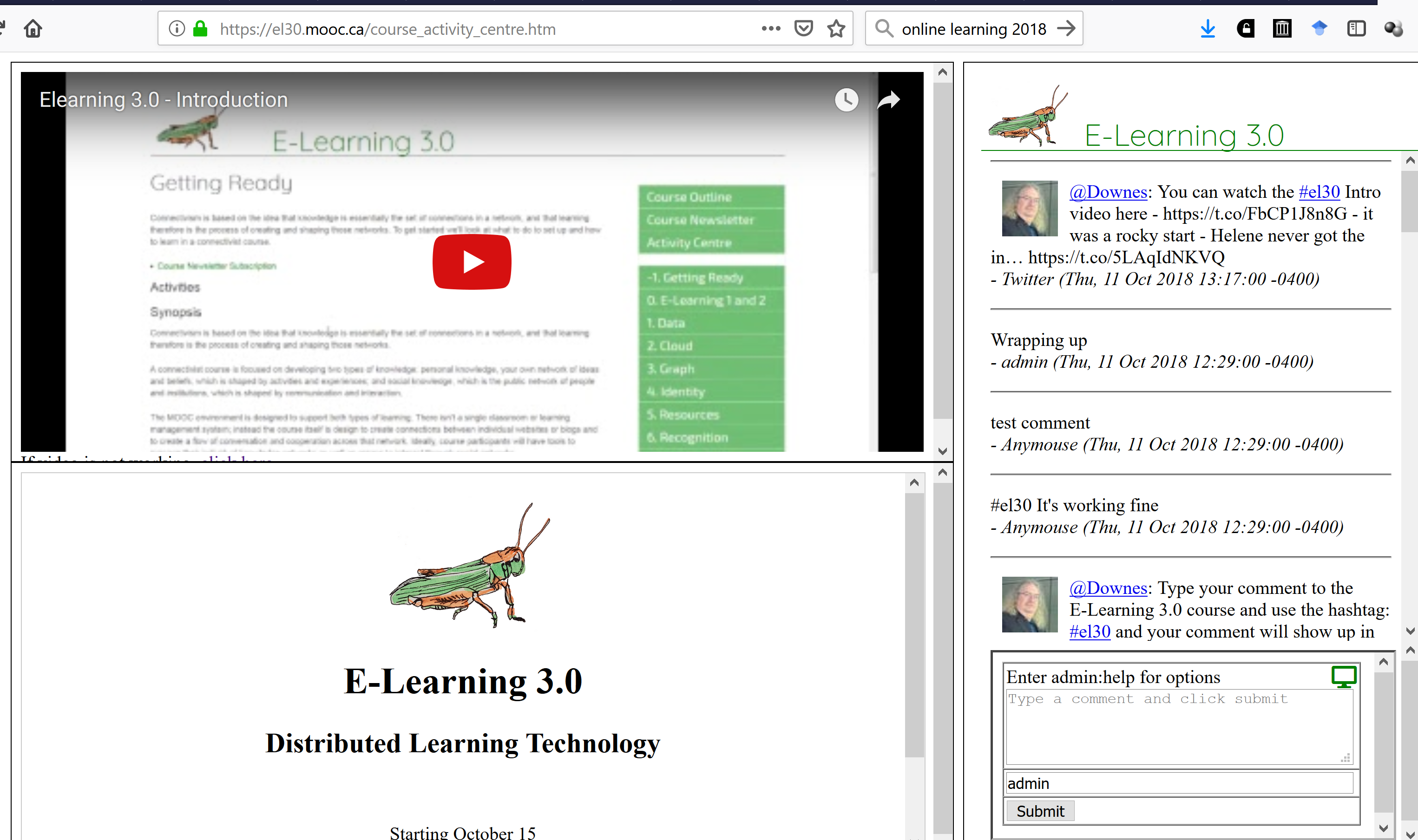 https://el30.mooc.ca
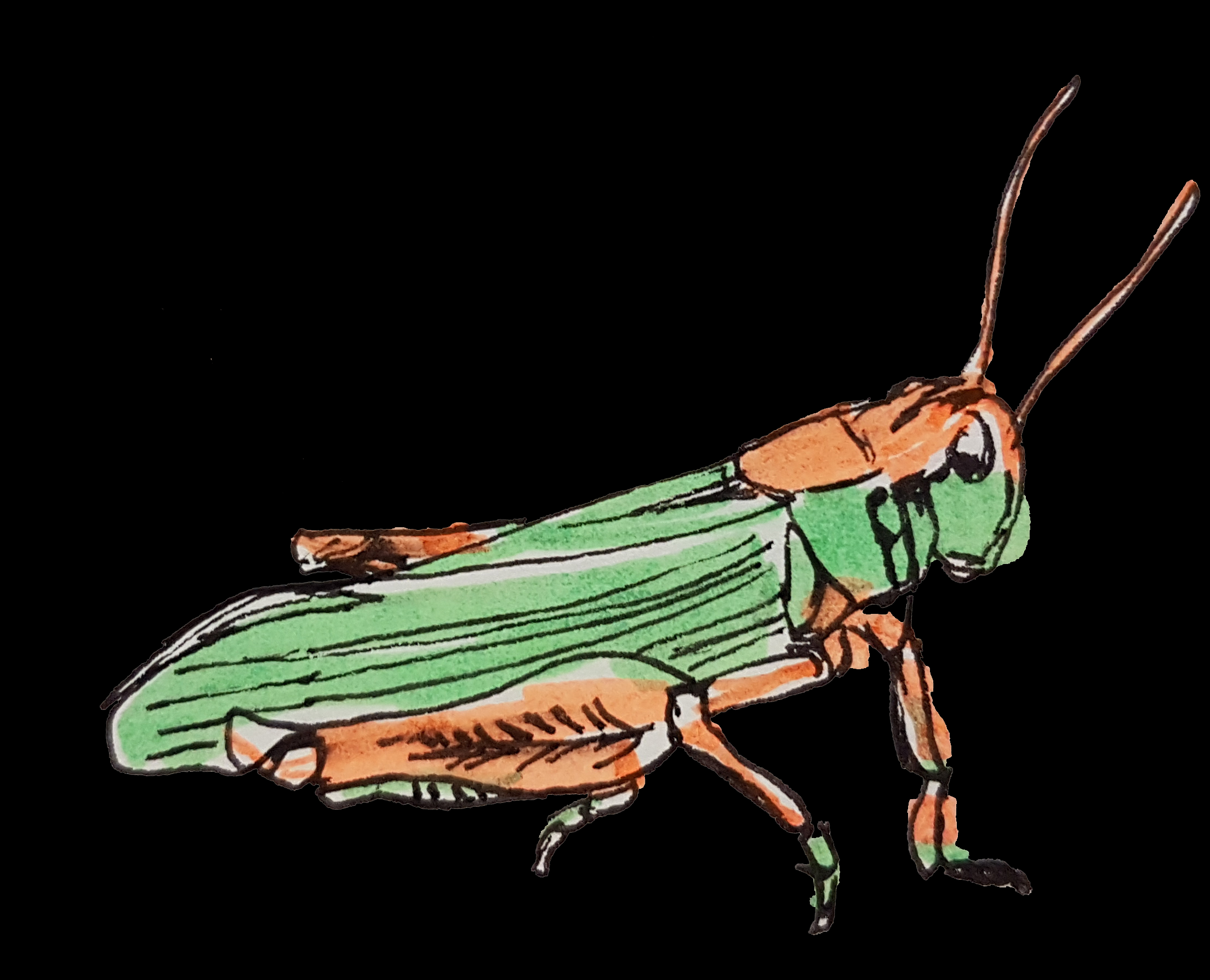 What is E-Learning 3.0?
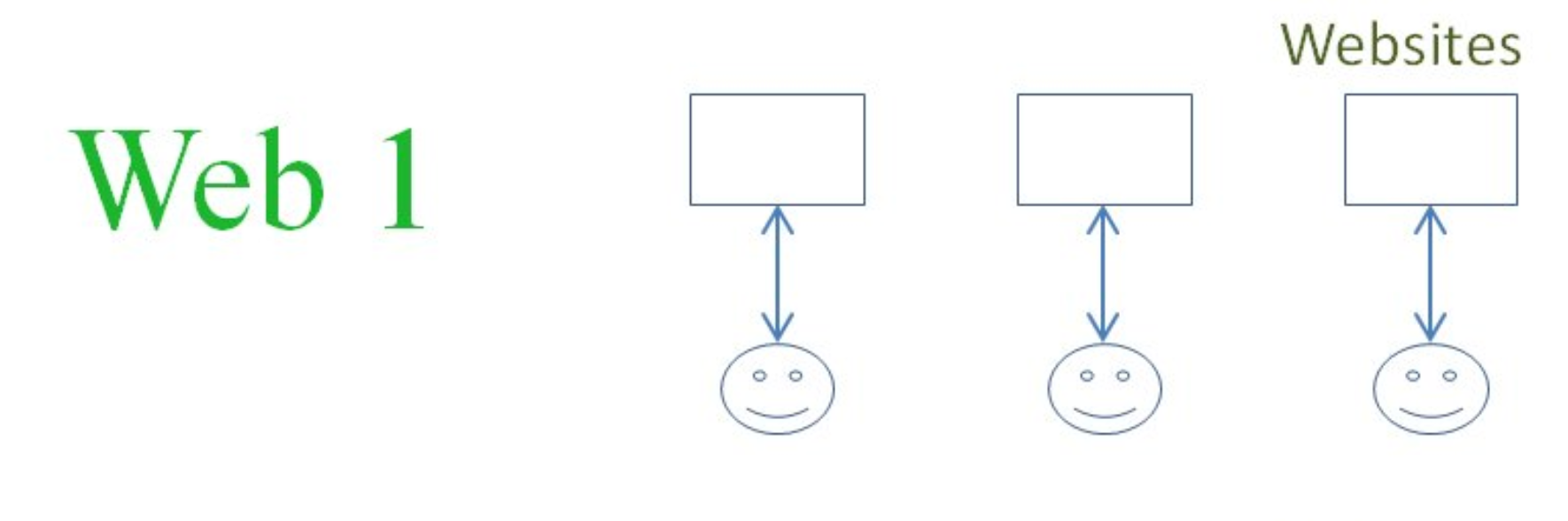 The Client-Server Model

Websites, content management
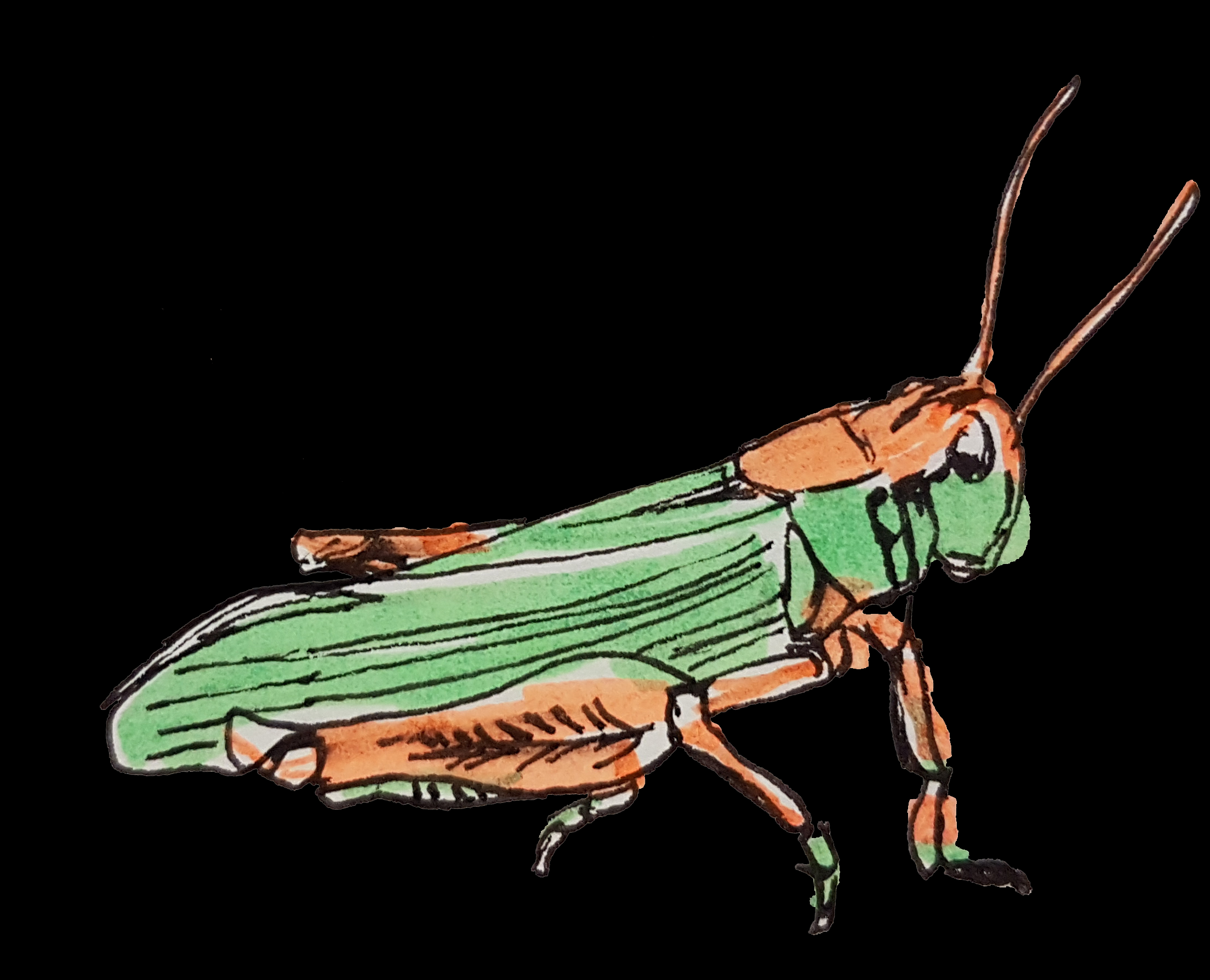 What is E-Learning 3.0?
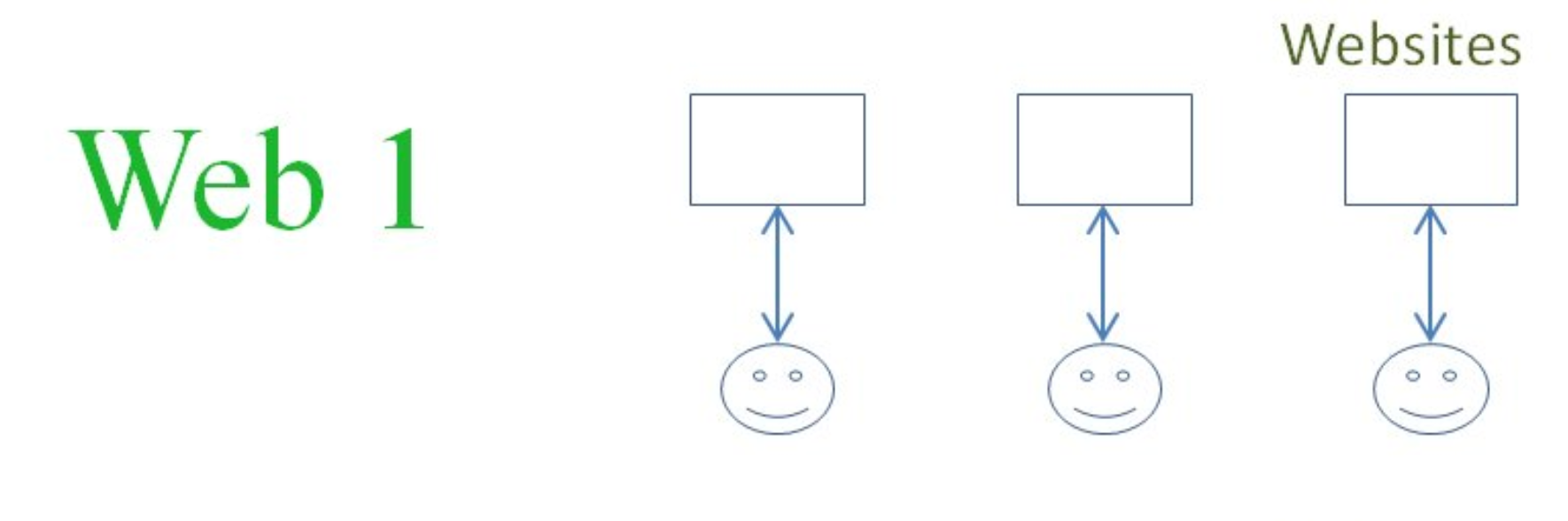 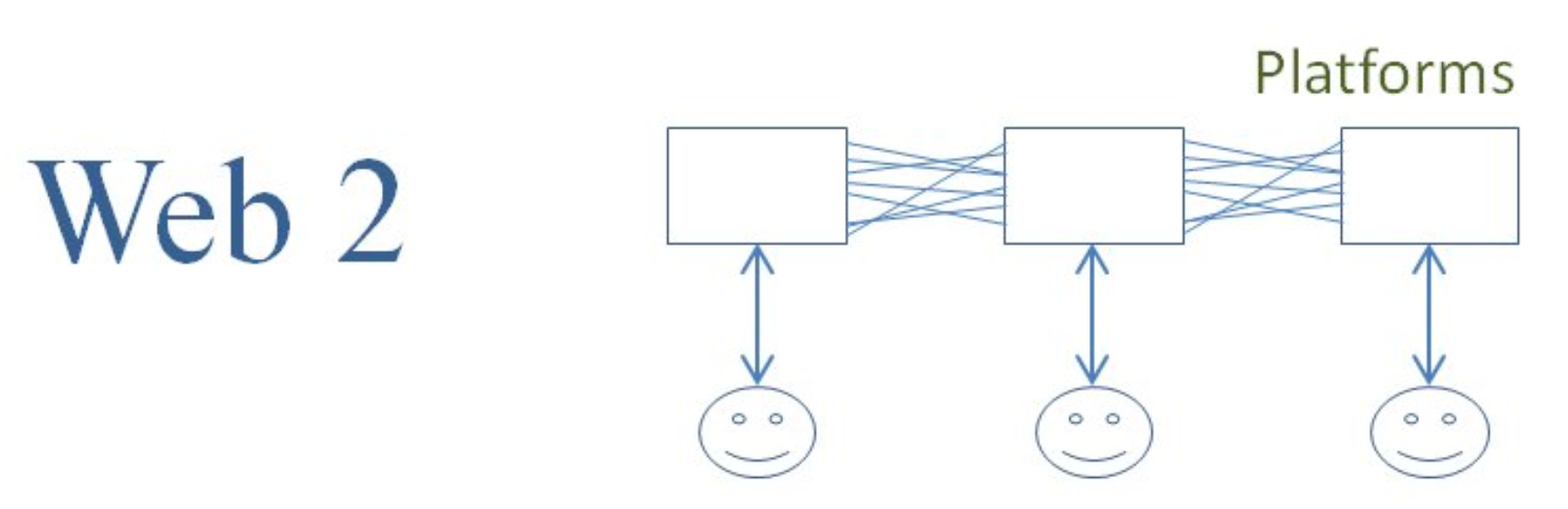 The Platform Model

Social Networks, APIs
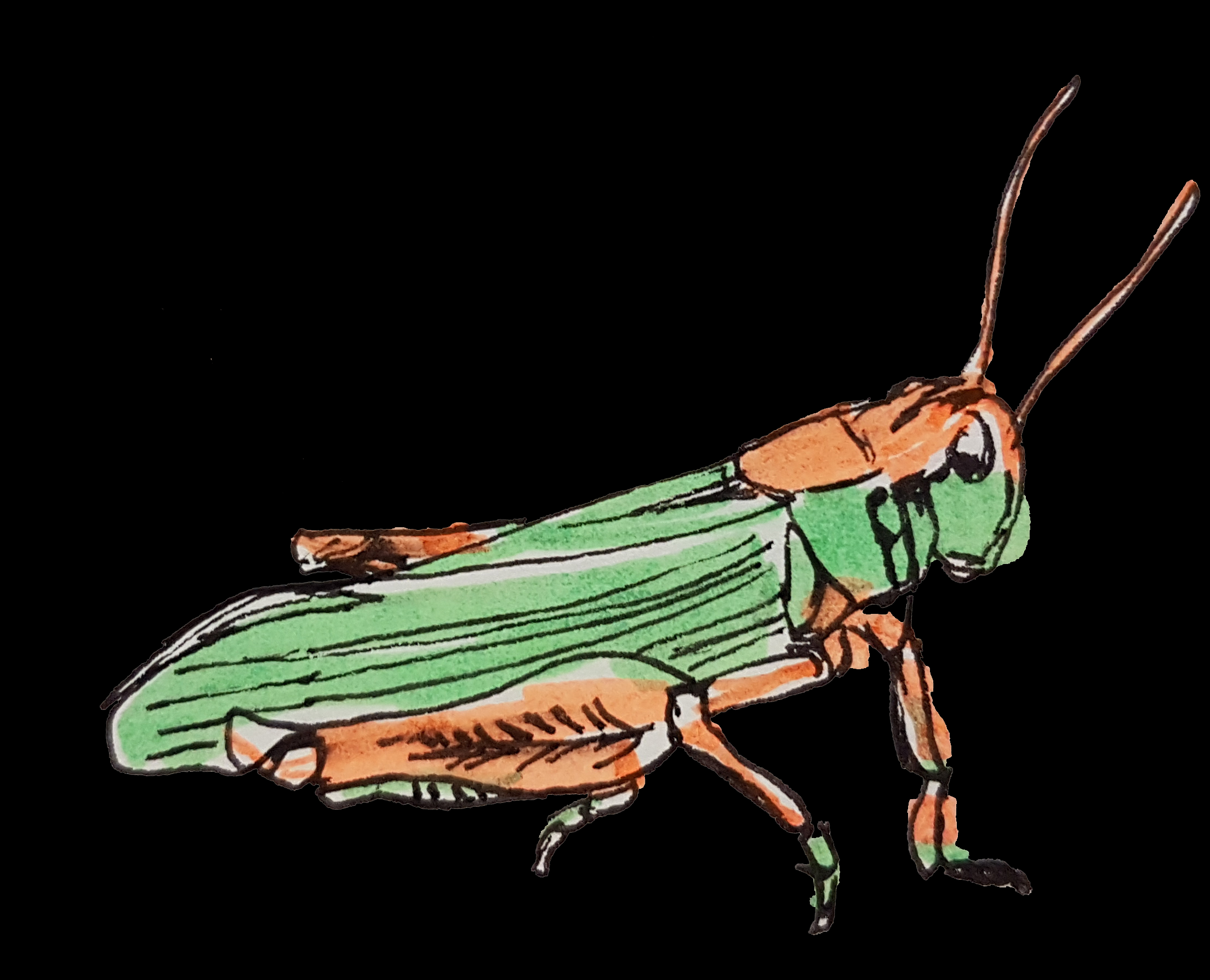 What is E-Learning 3.0?
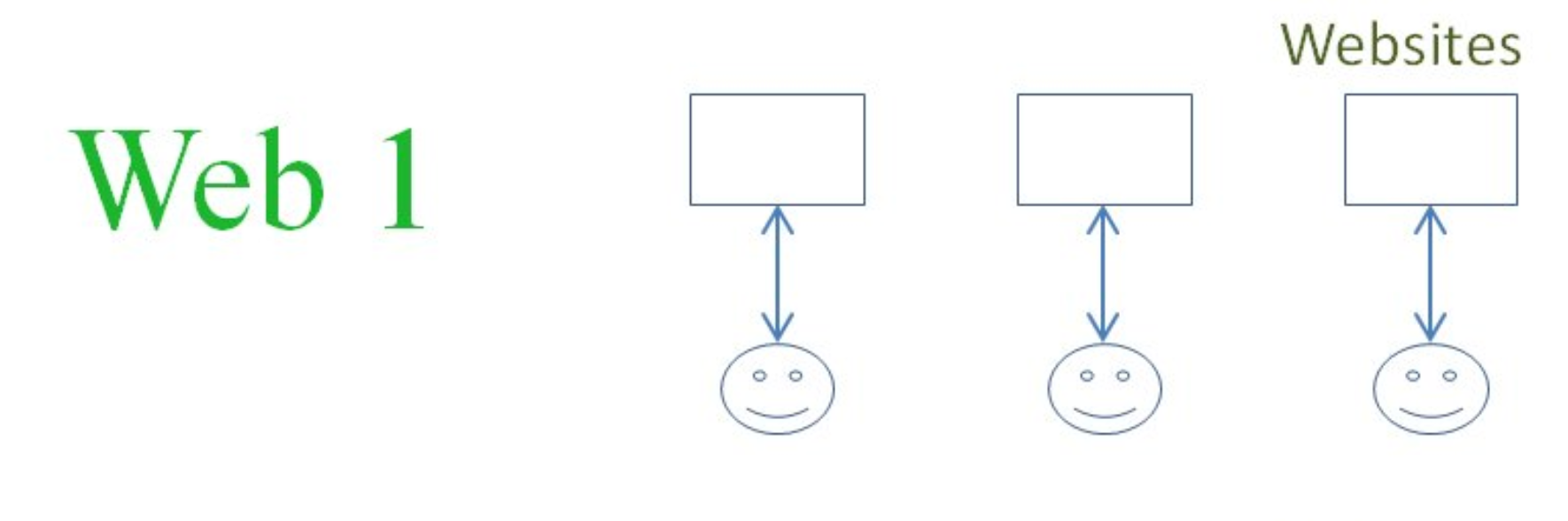 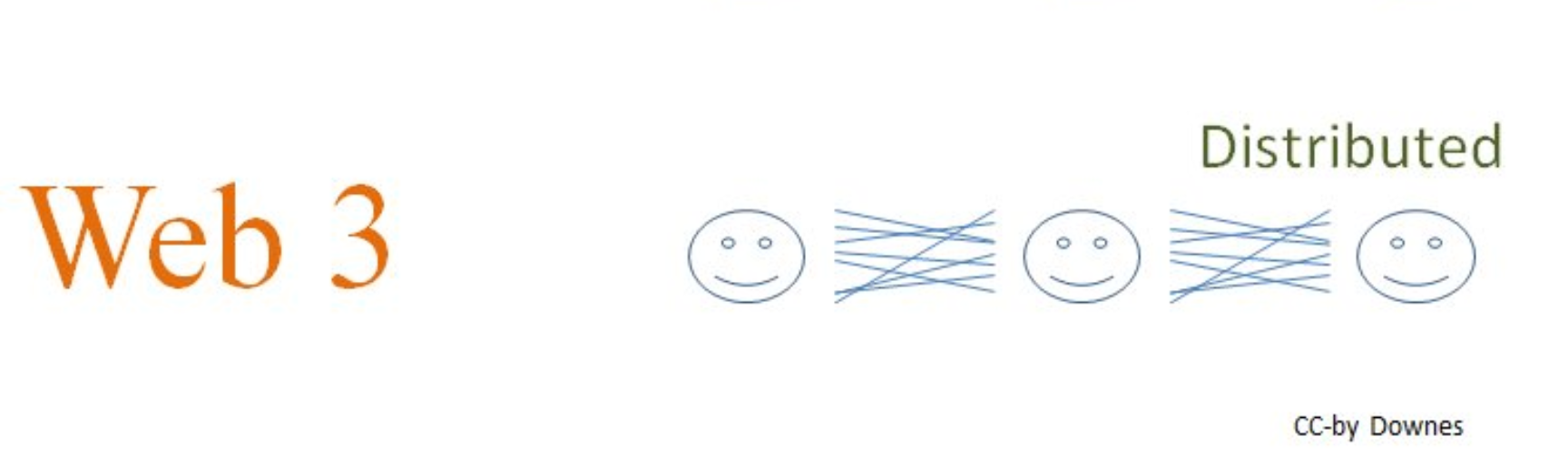 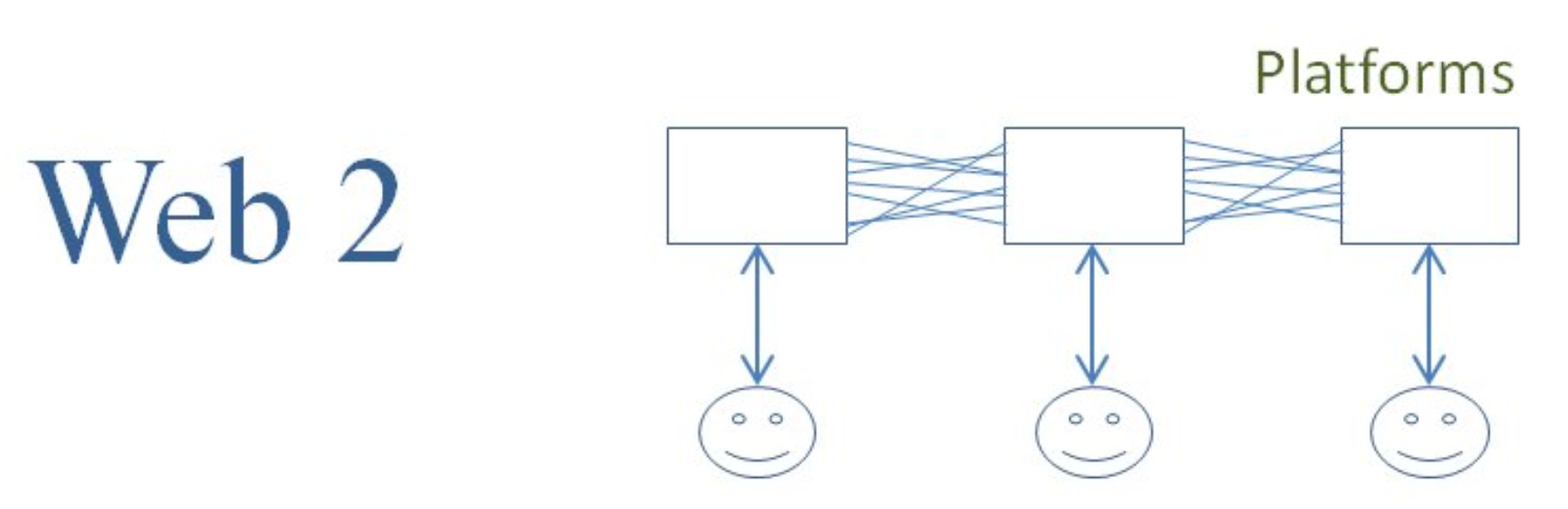 Distributed Ledger Technology

Content networks
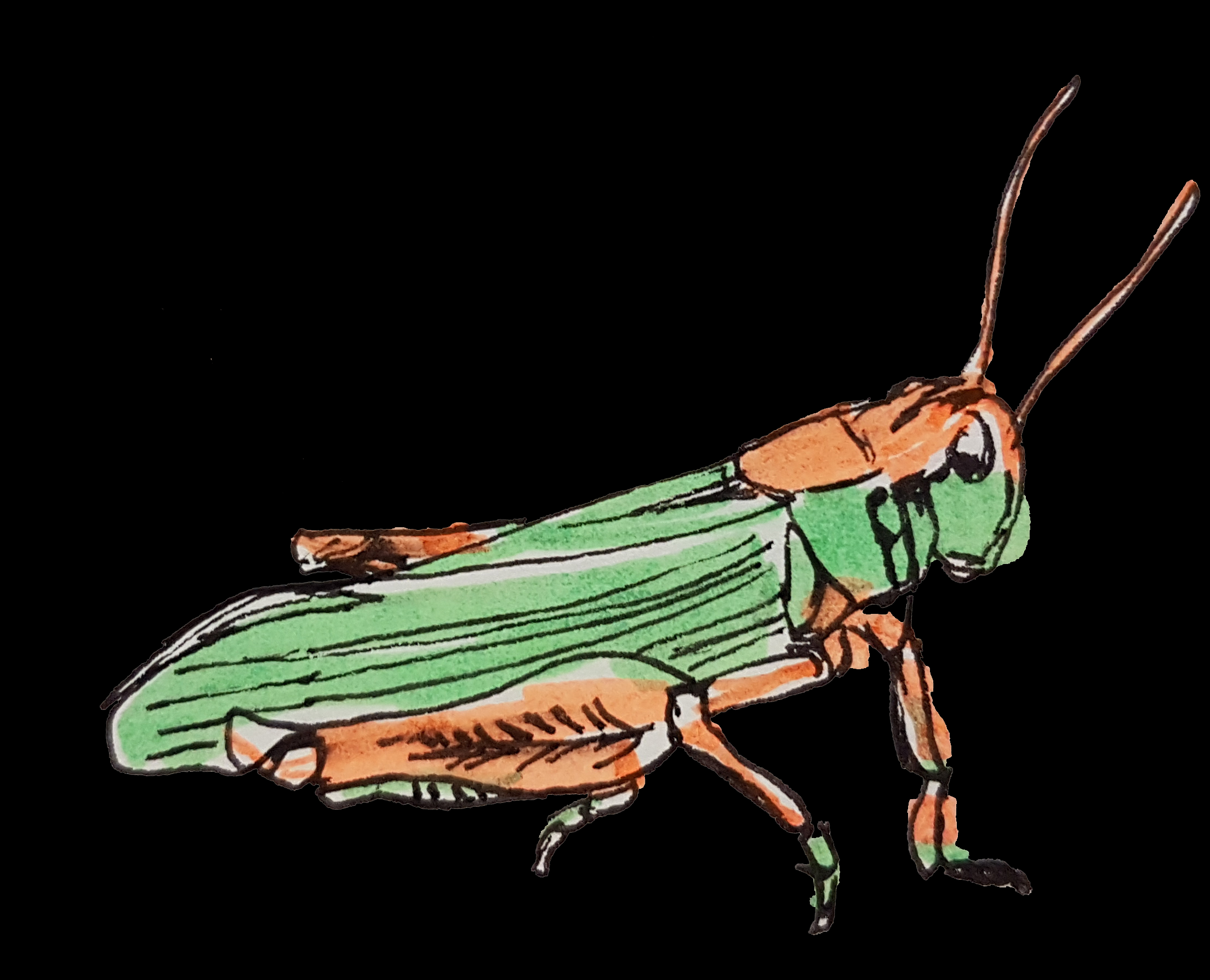 What is E-Learning 3.0?
Core Concepts of web3 and 
E-Learning 3.0
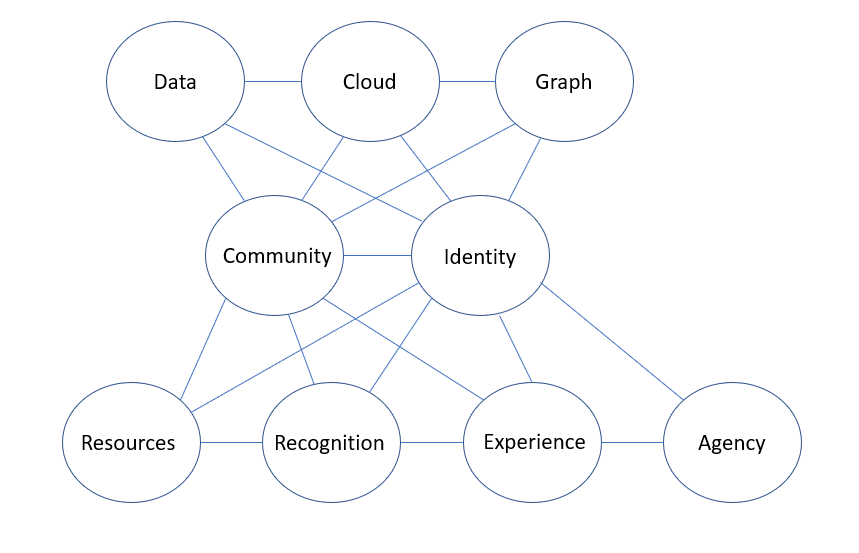 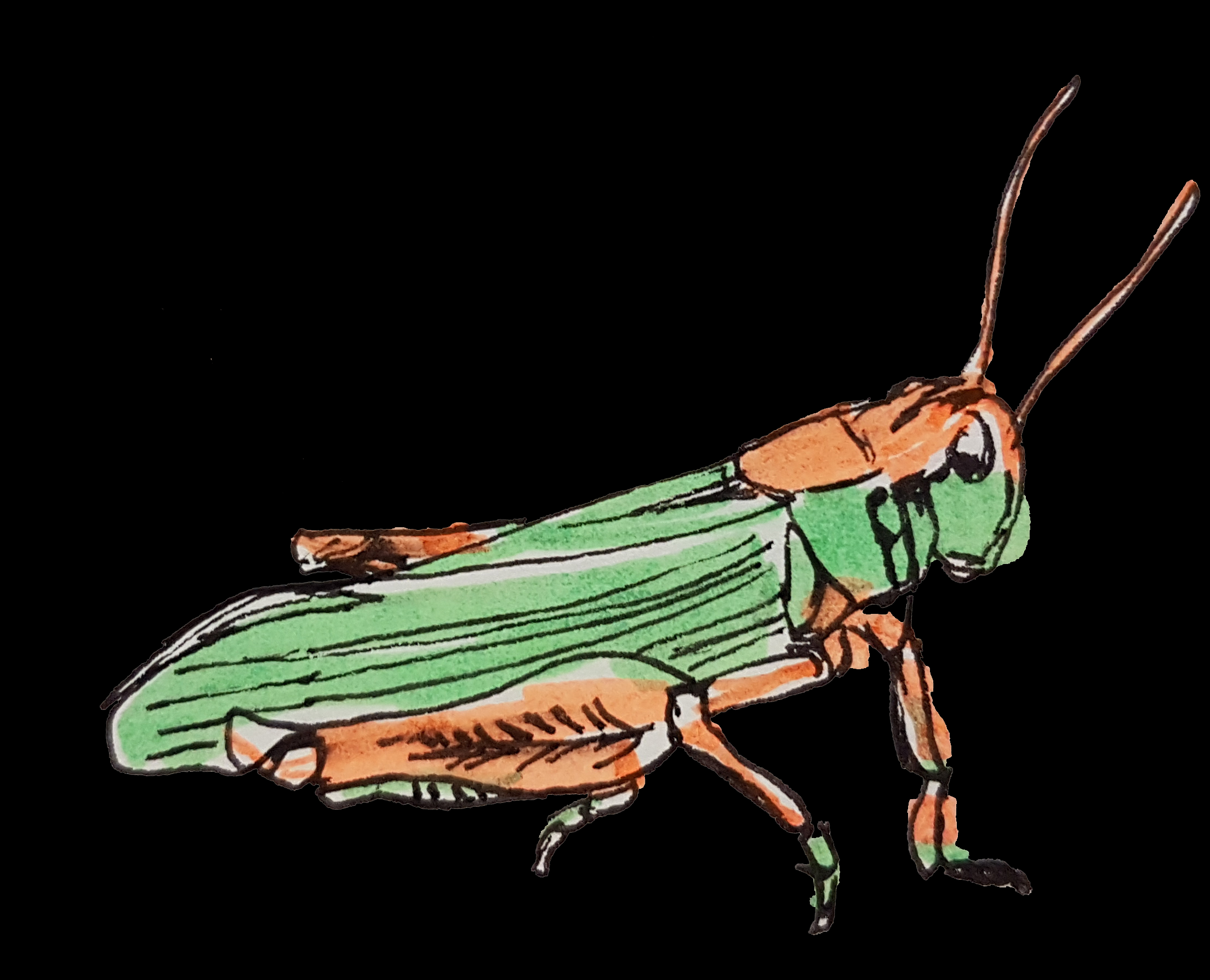 Data
Data as distributed and dynamic
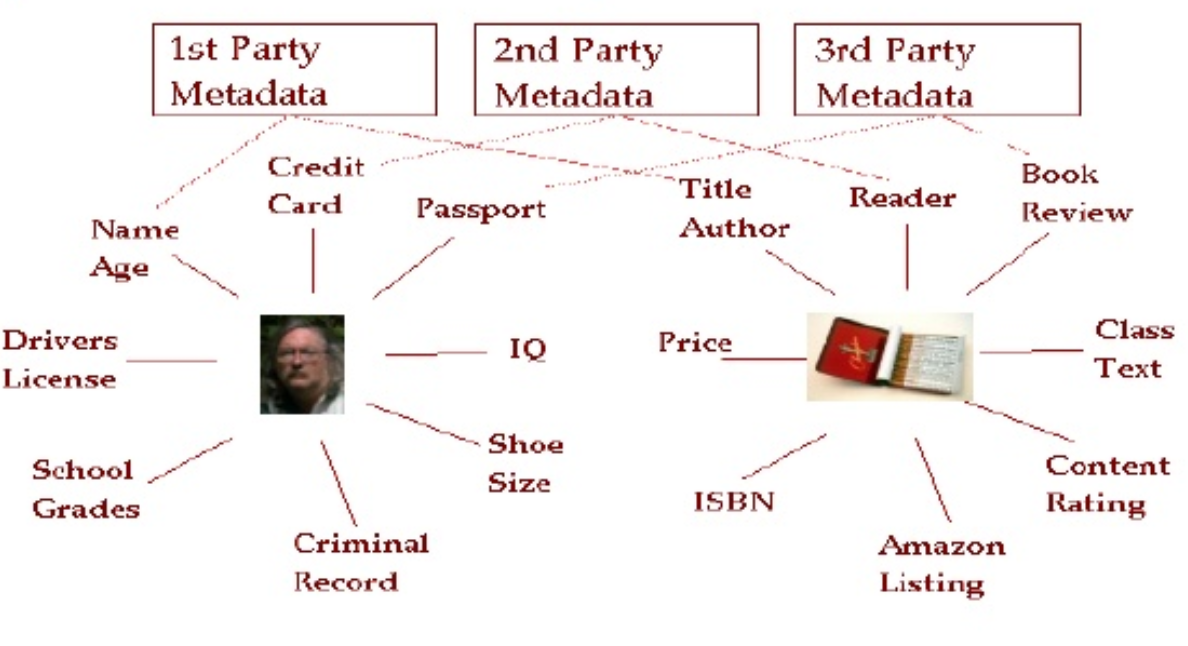 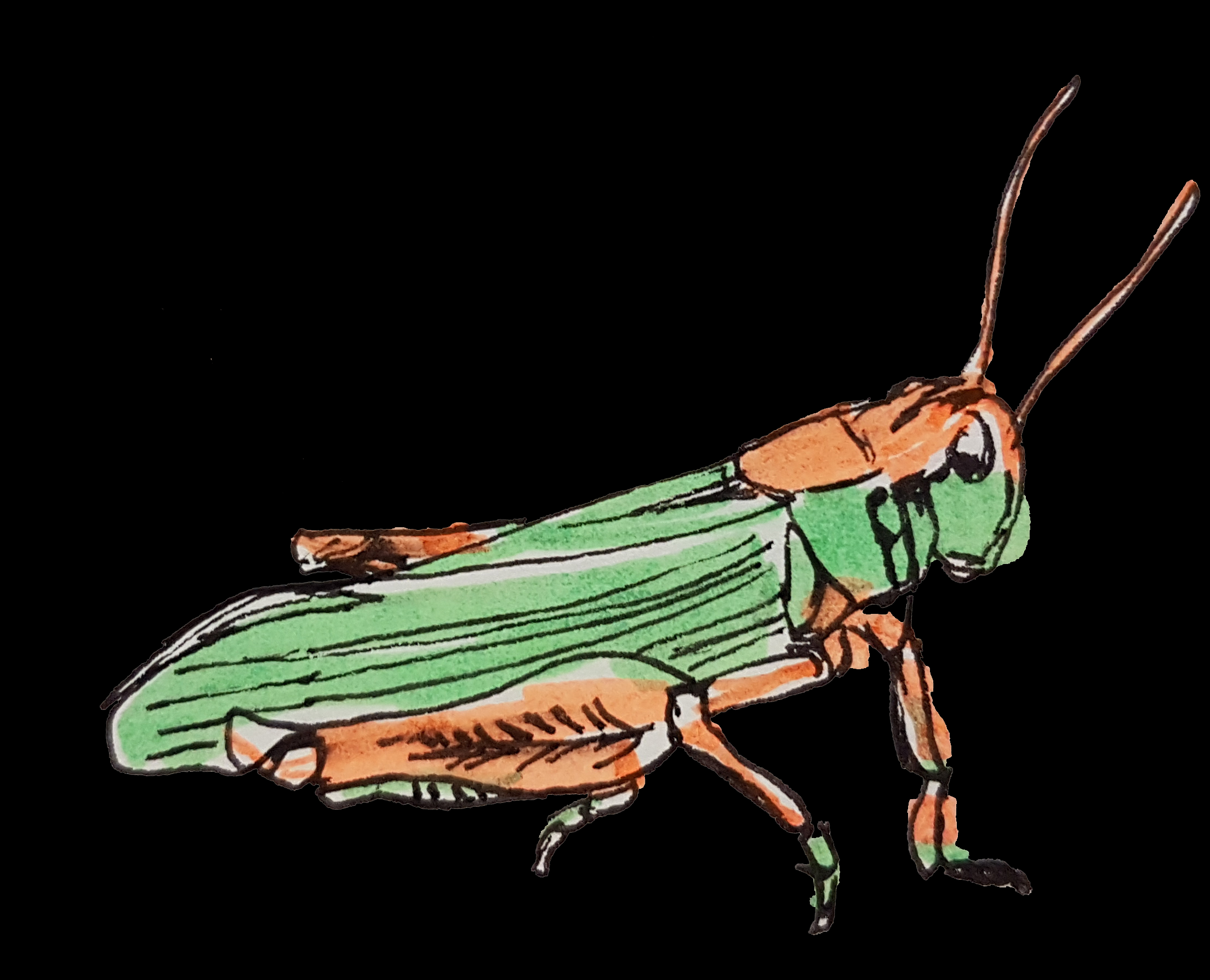 Data
The linked open data cloud
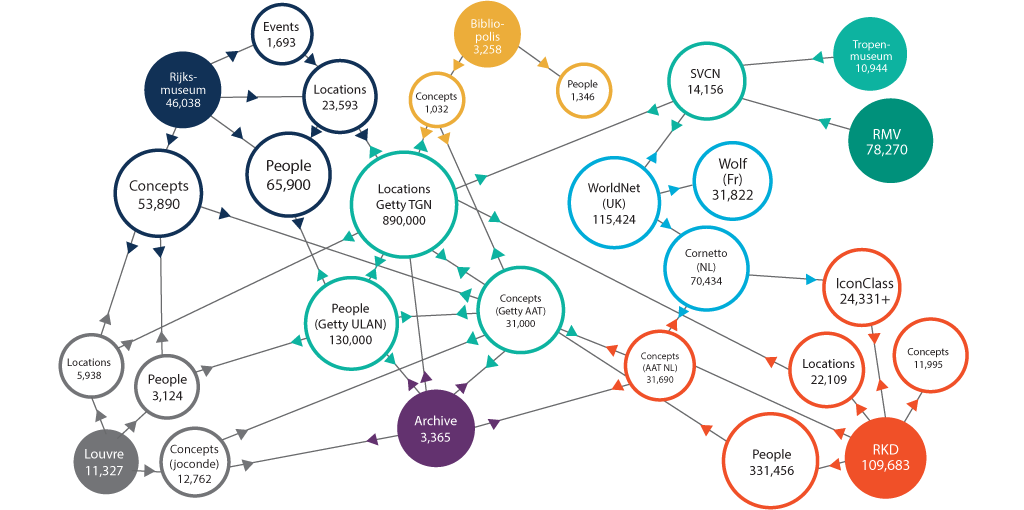 https://www.w3.org/wiki/LinkedData
https://ontotext.com/linked-open-data-cultural-heritage/
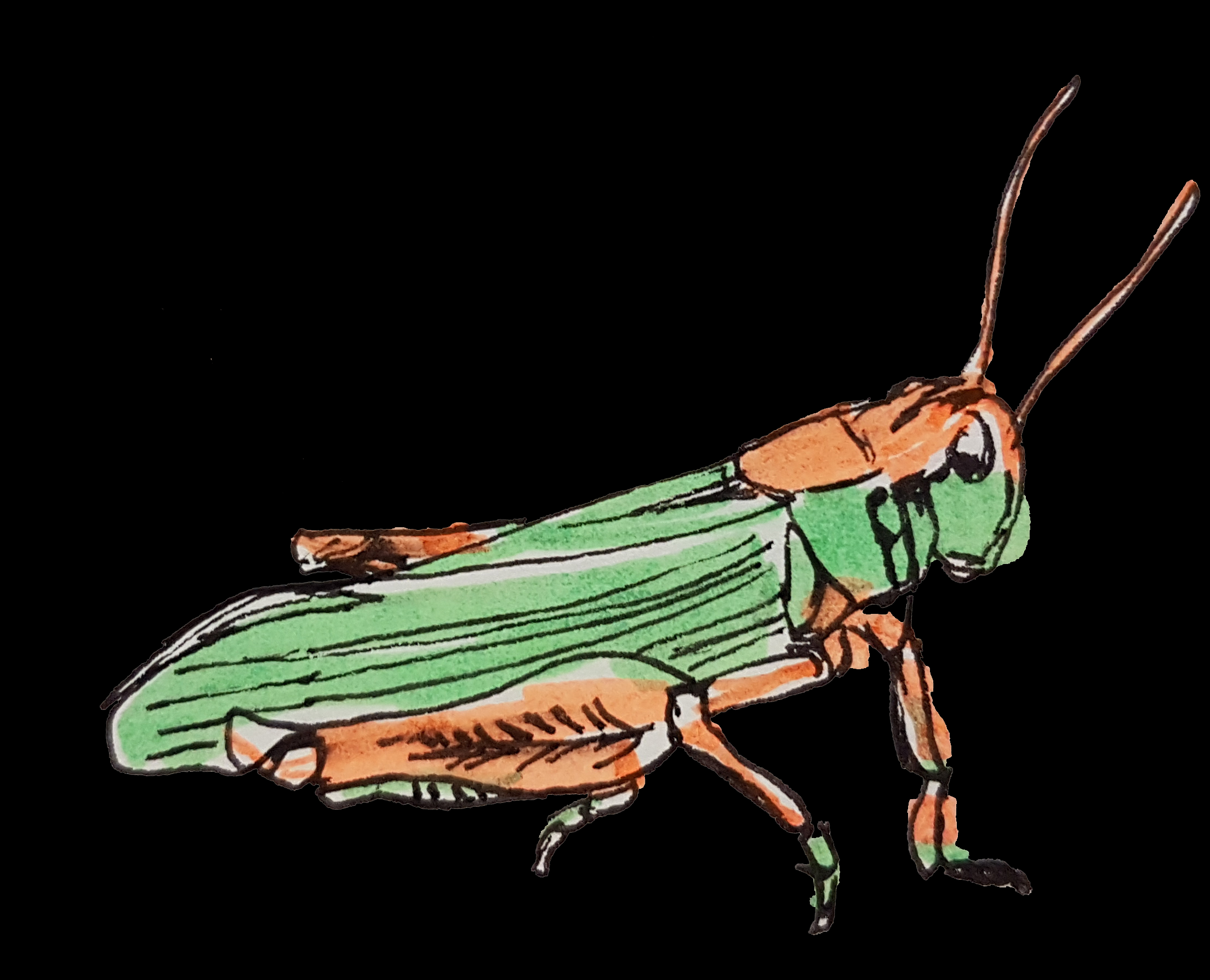 Data
Learning with data: knowledge as pattern recognition rather than remembering
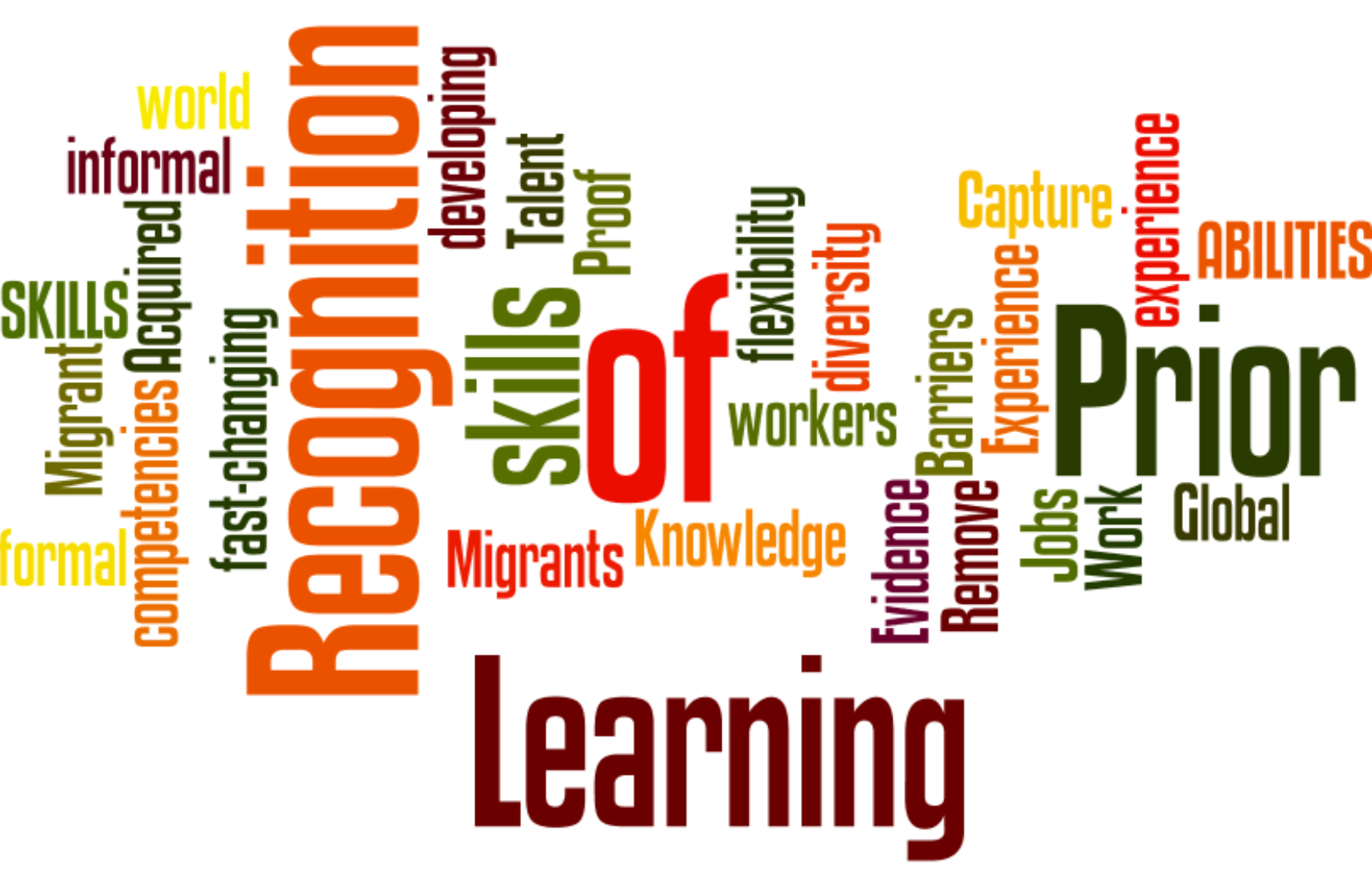 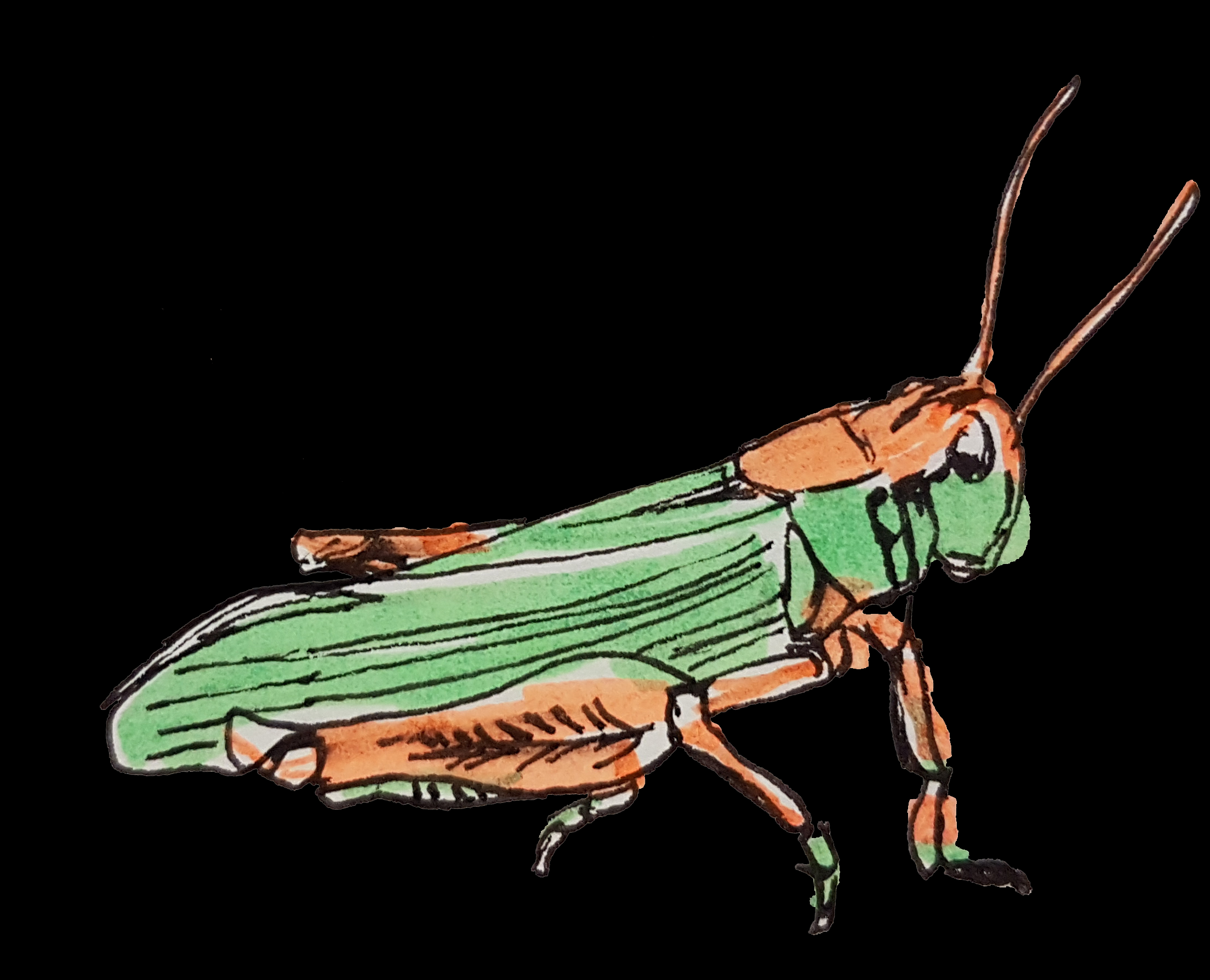 Cloud
Always-available data and services

Affordably priced
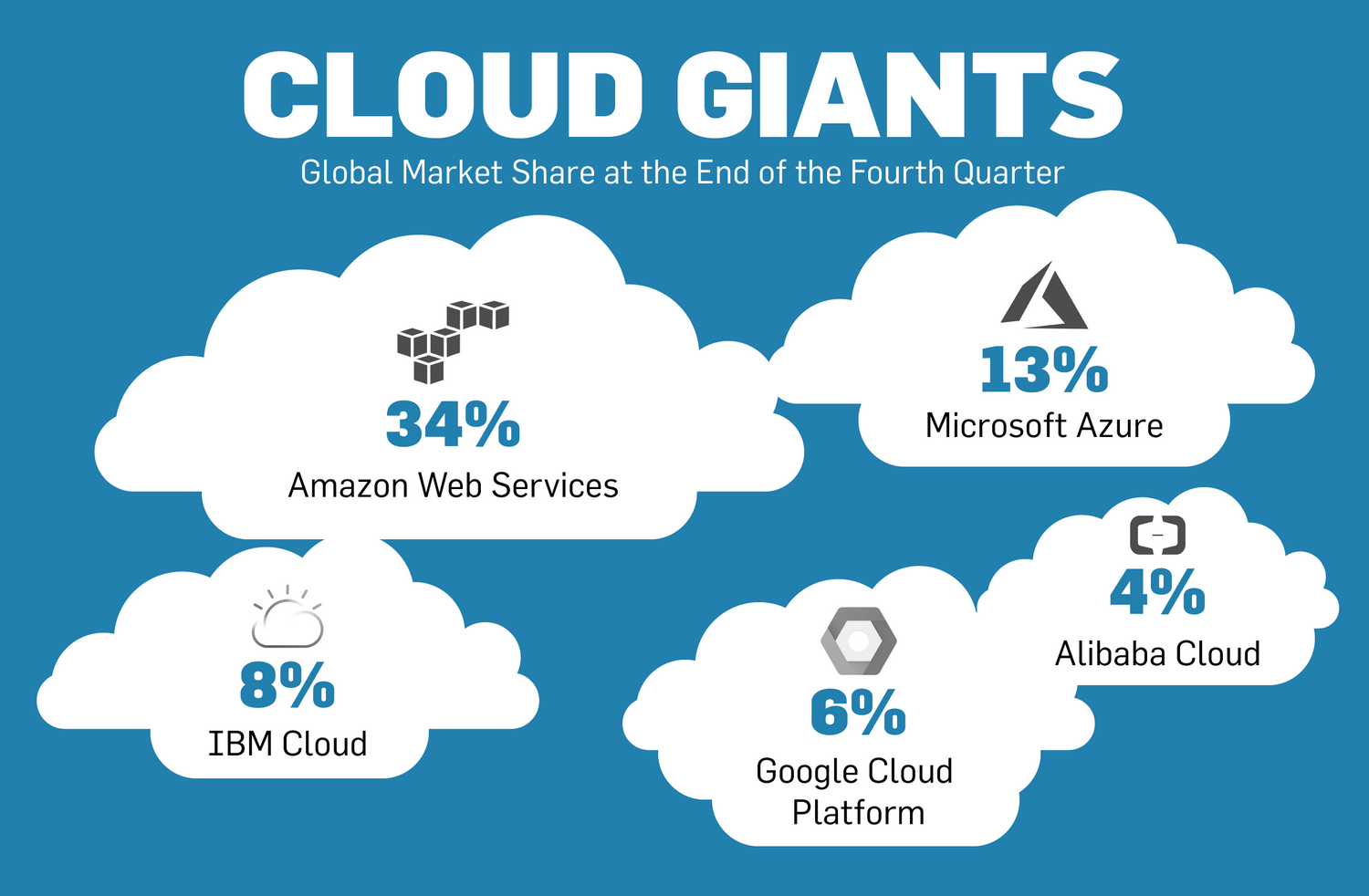 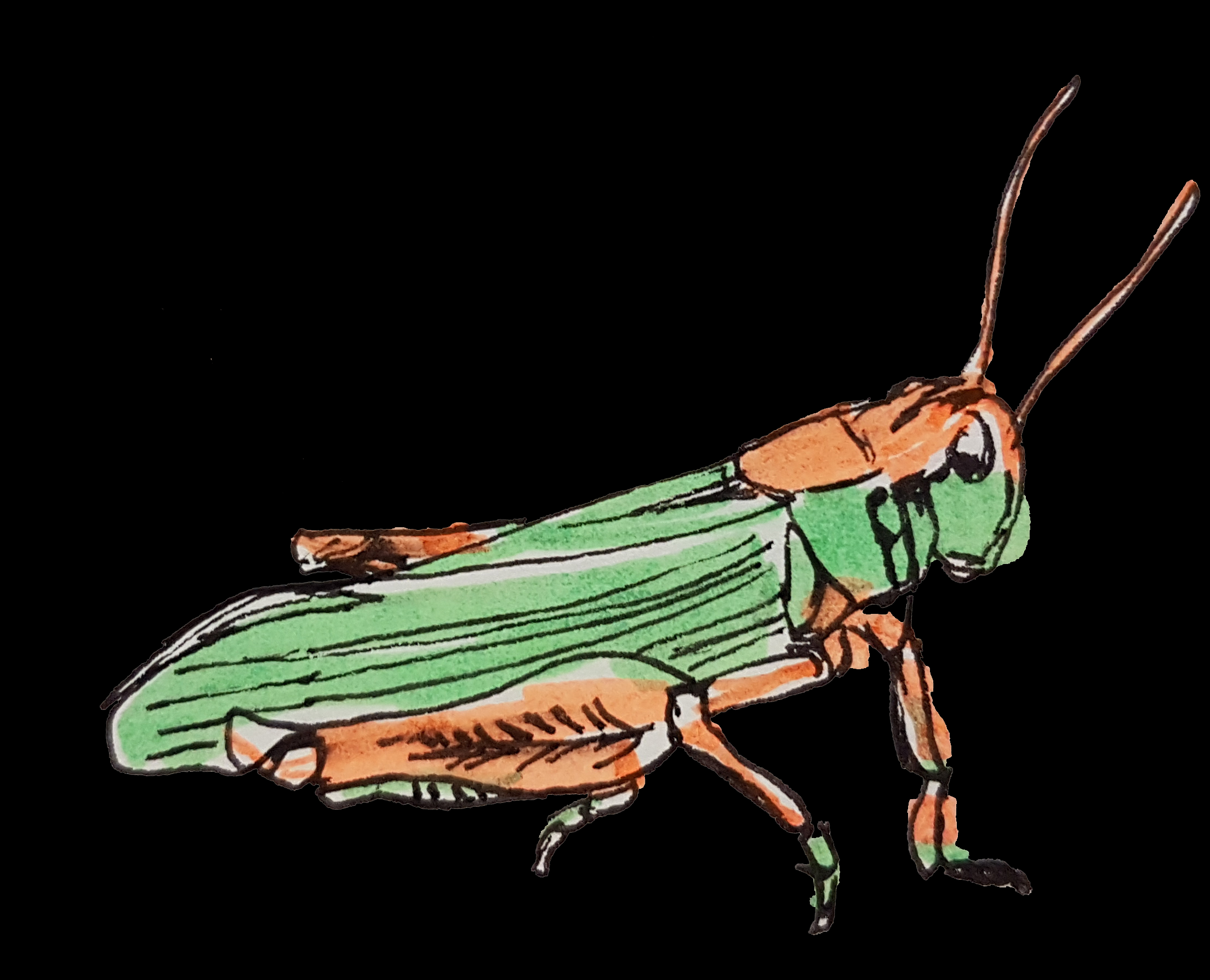 Cloud
Tools that enable cloud-on-demand applications and services
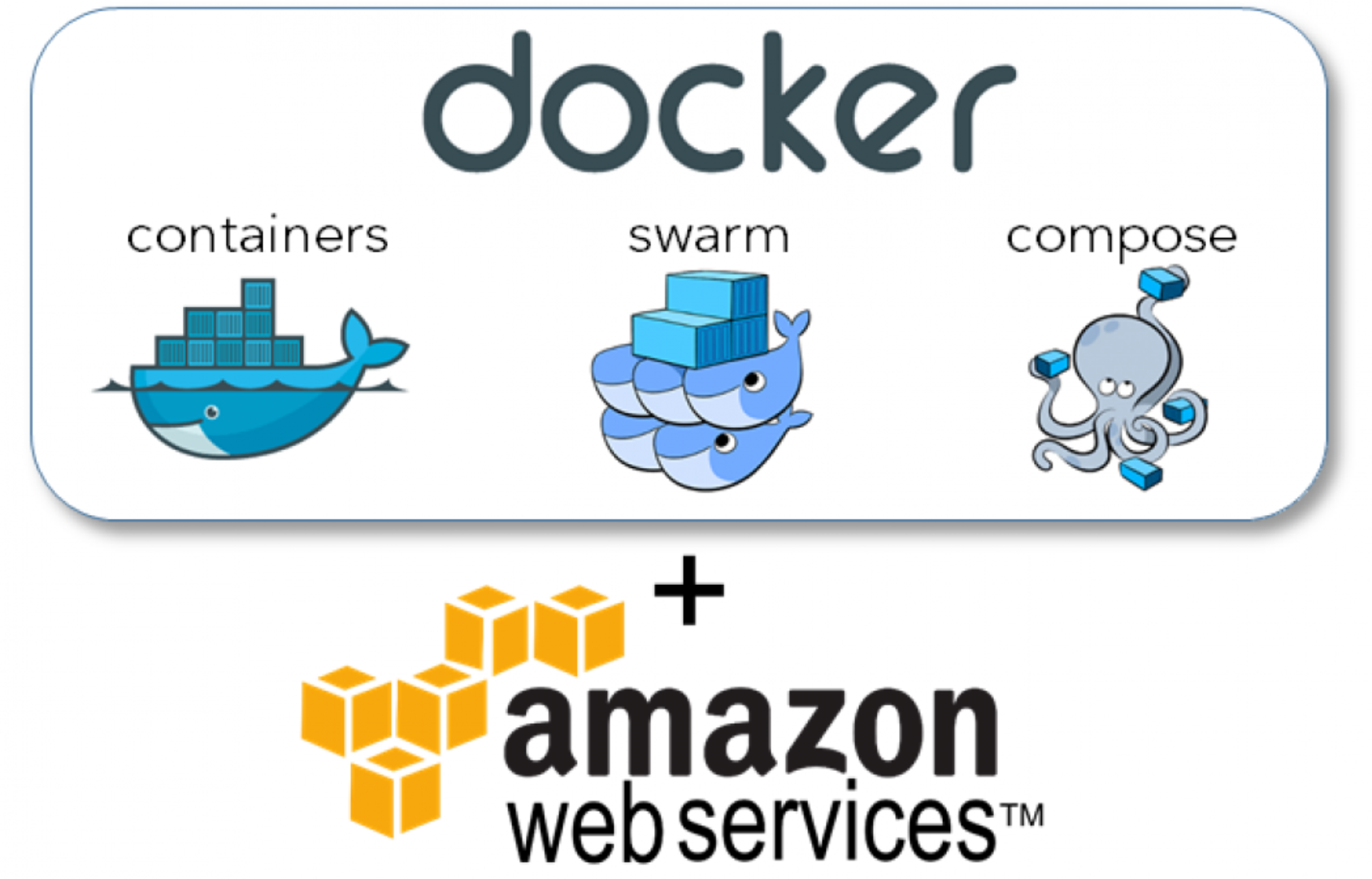 https://www.whatmatrix.com/portal/developing-for-the-cloud-in-the-cloud-bigdata-development-with-docker-in-aws/
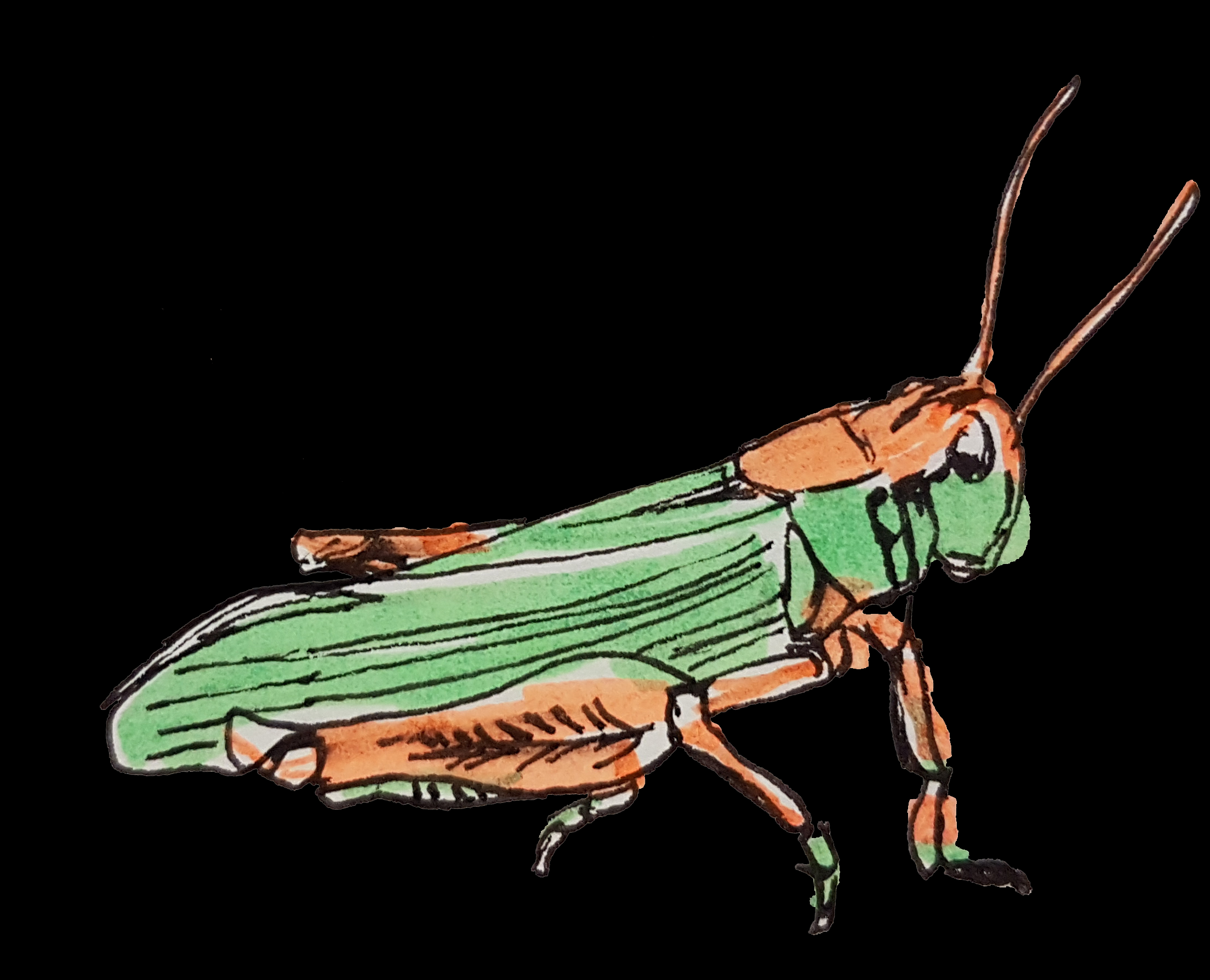 Cloud
New types of learning resources

Eg. Jupyter Notebook
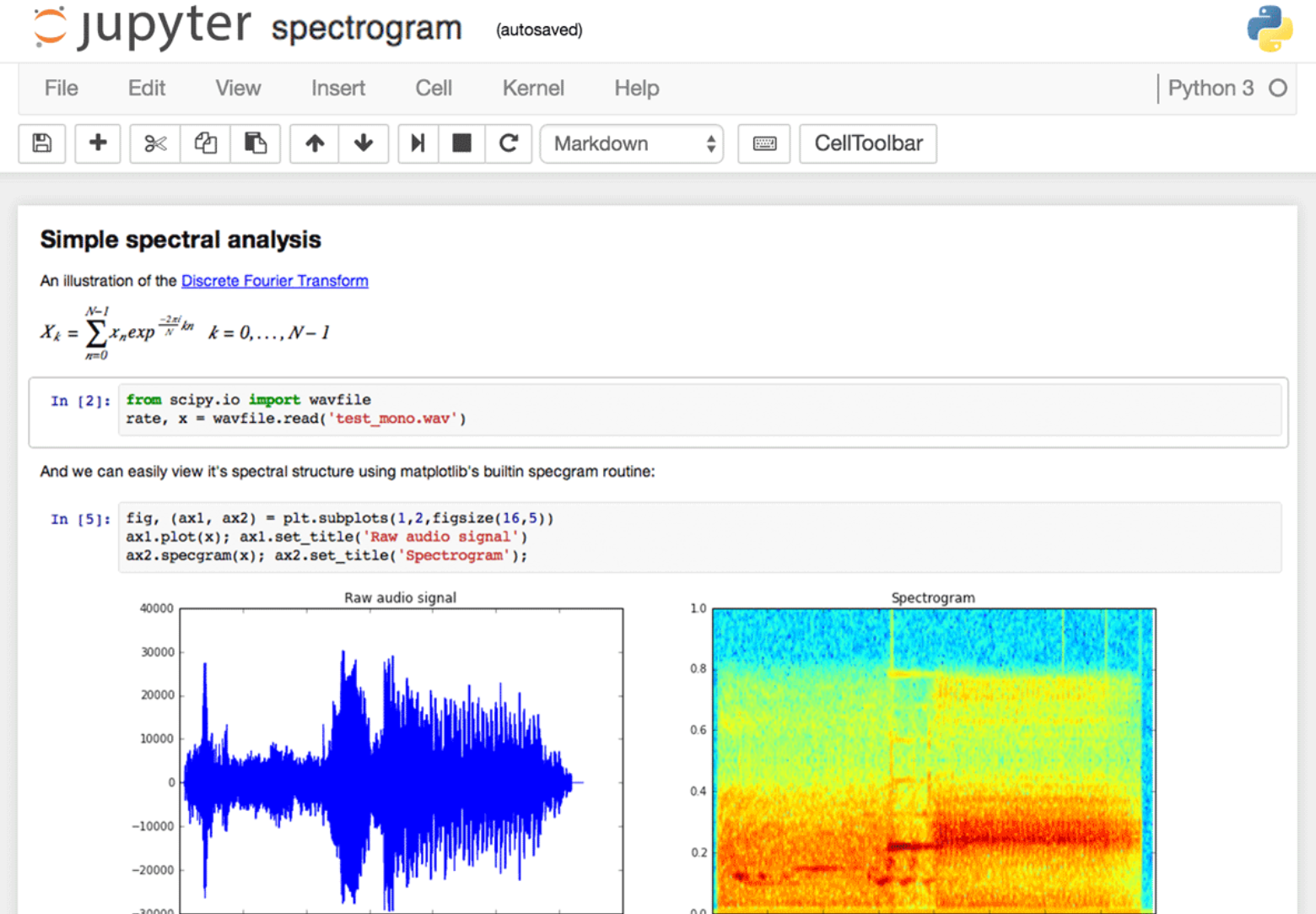 https://www.dataquest.io/blog/jupyter-notebook-tips-tricks-shortcuts/
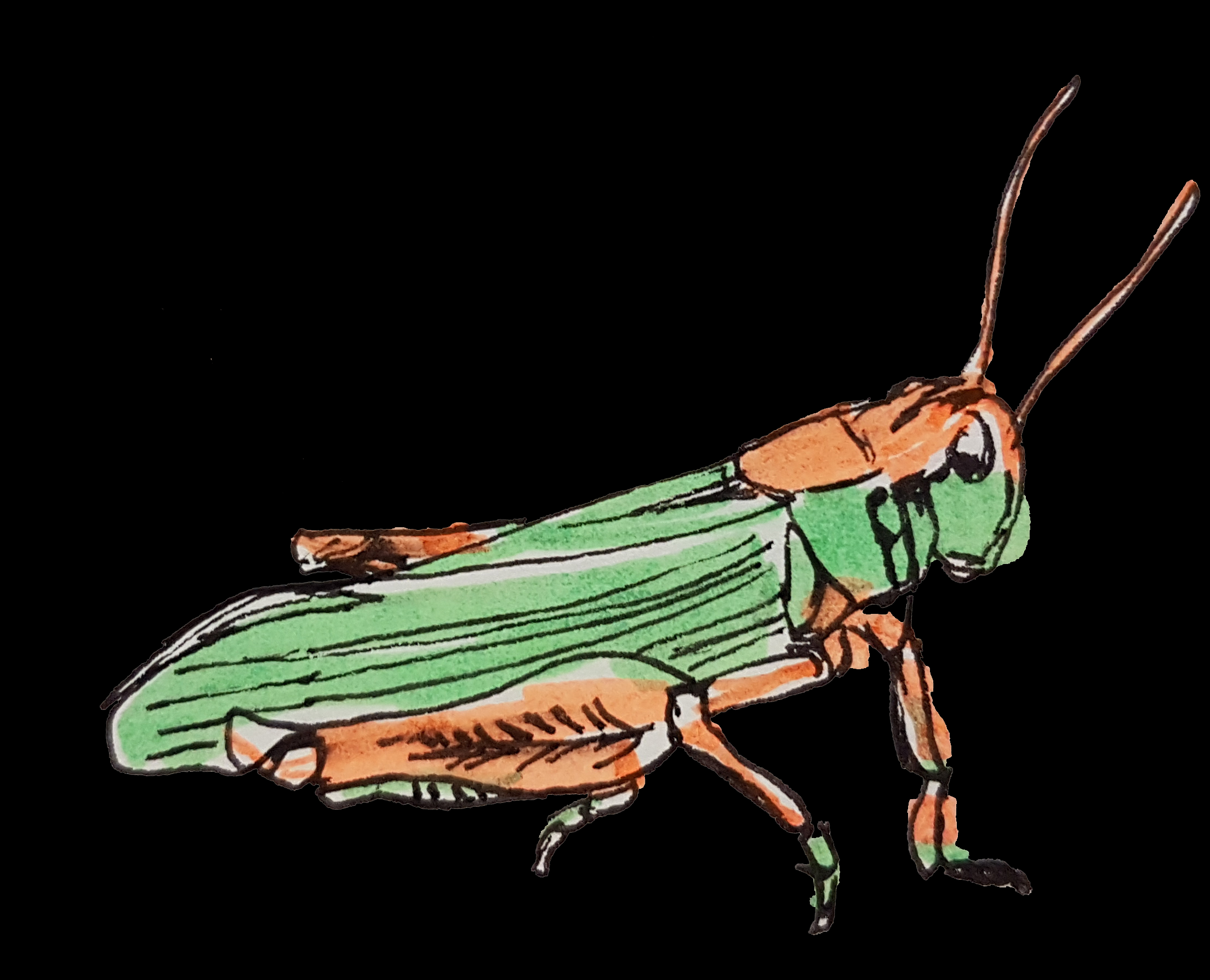 Cloud
Creating and learning – code and outcome - combine in a single environment
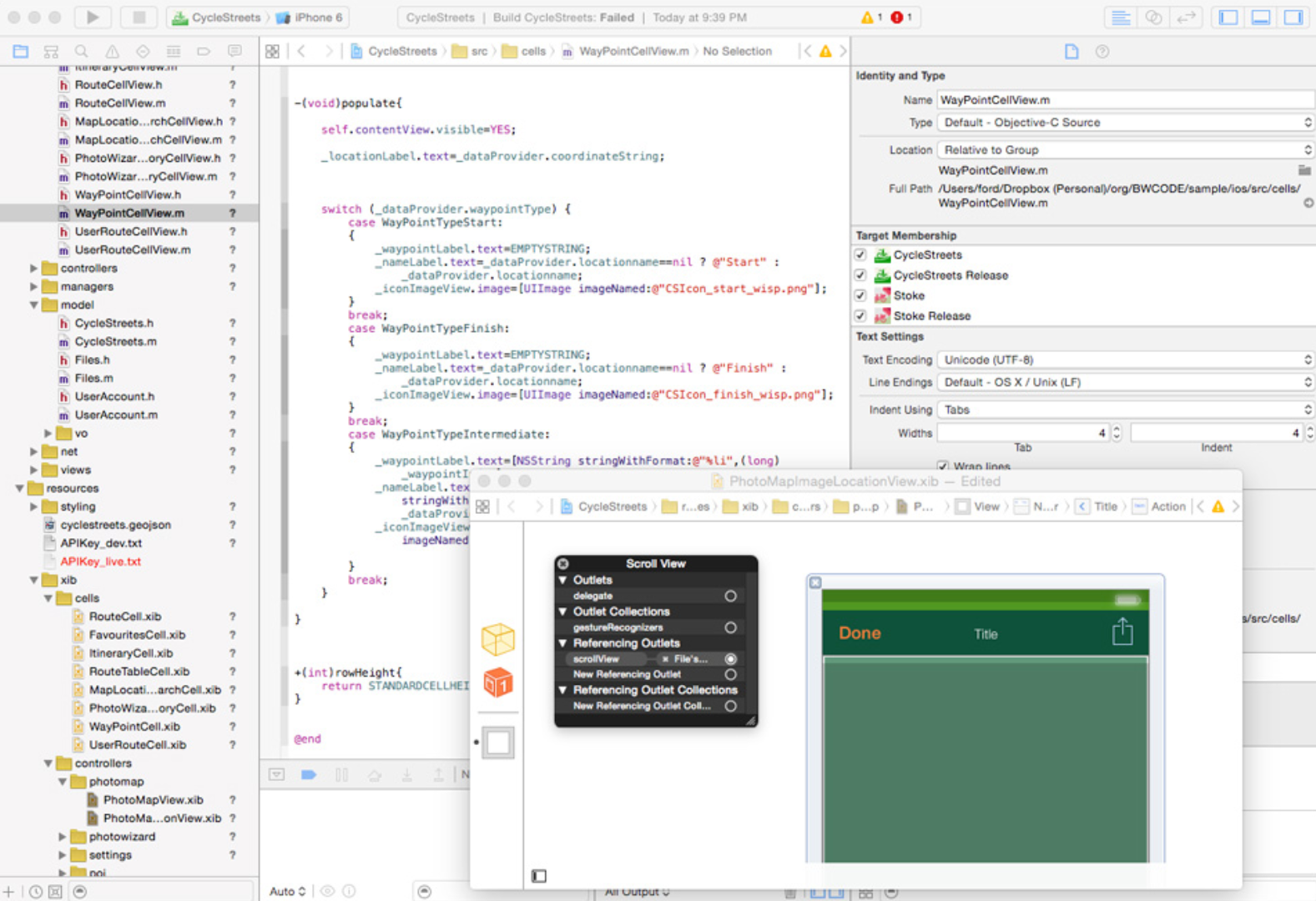 https://www.bloomberg.com/graphics/2015-paul-ford-what-is-code/
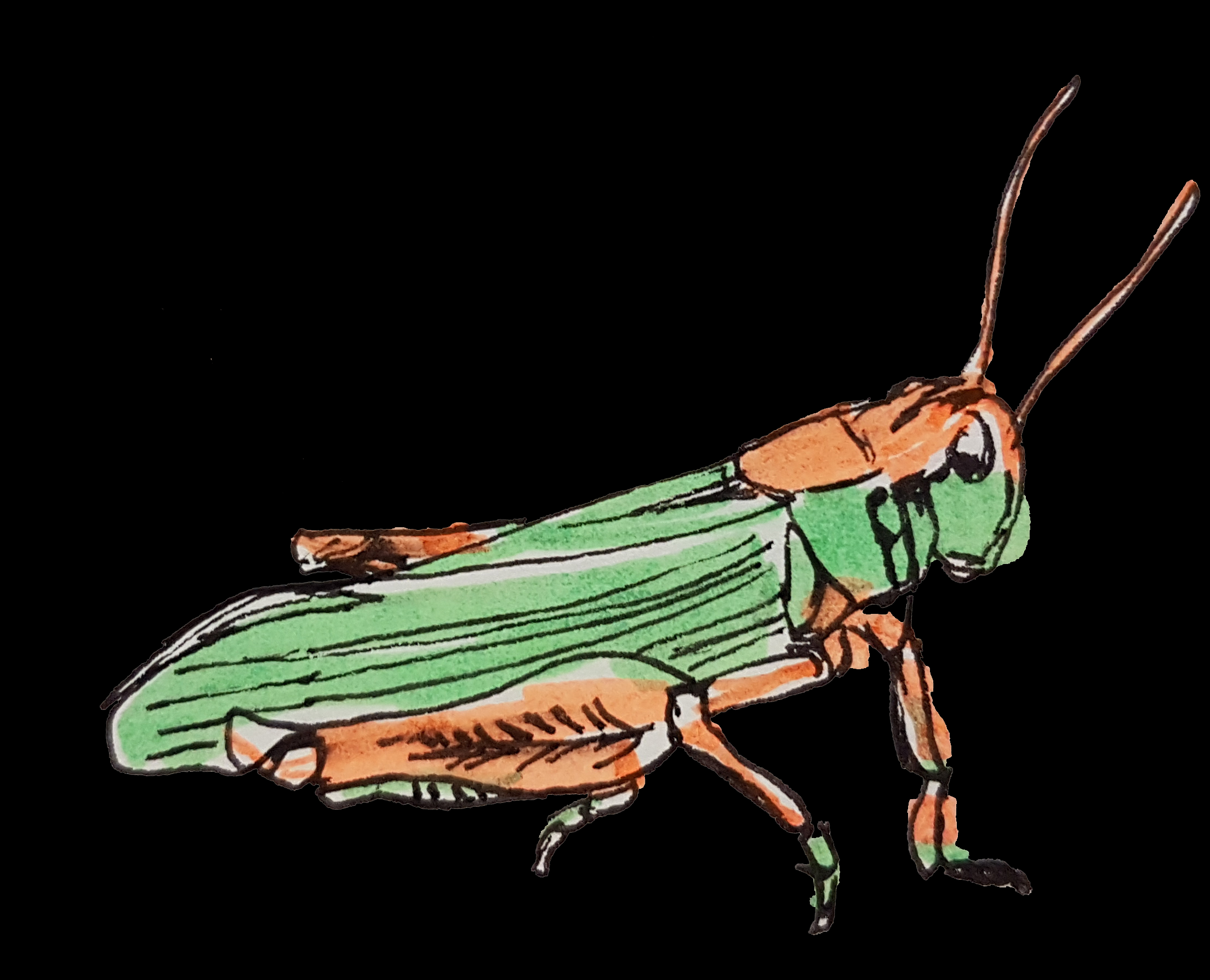 Graph
Graph as the conceptual basis for web3 networks
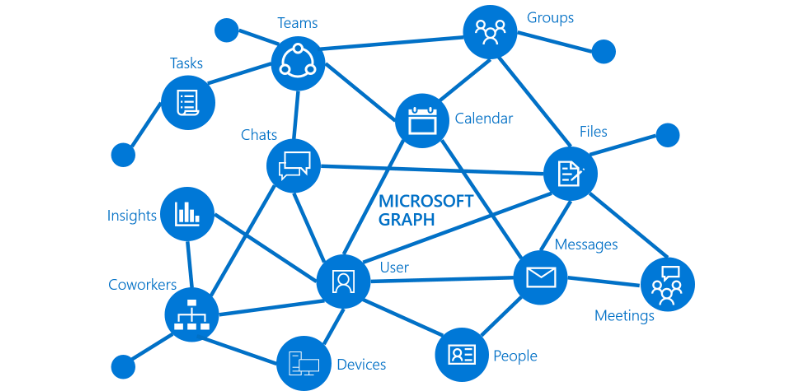 https://developer.microsoft.com/en-us/graph/docs/concepts/overview
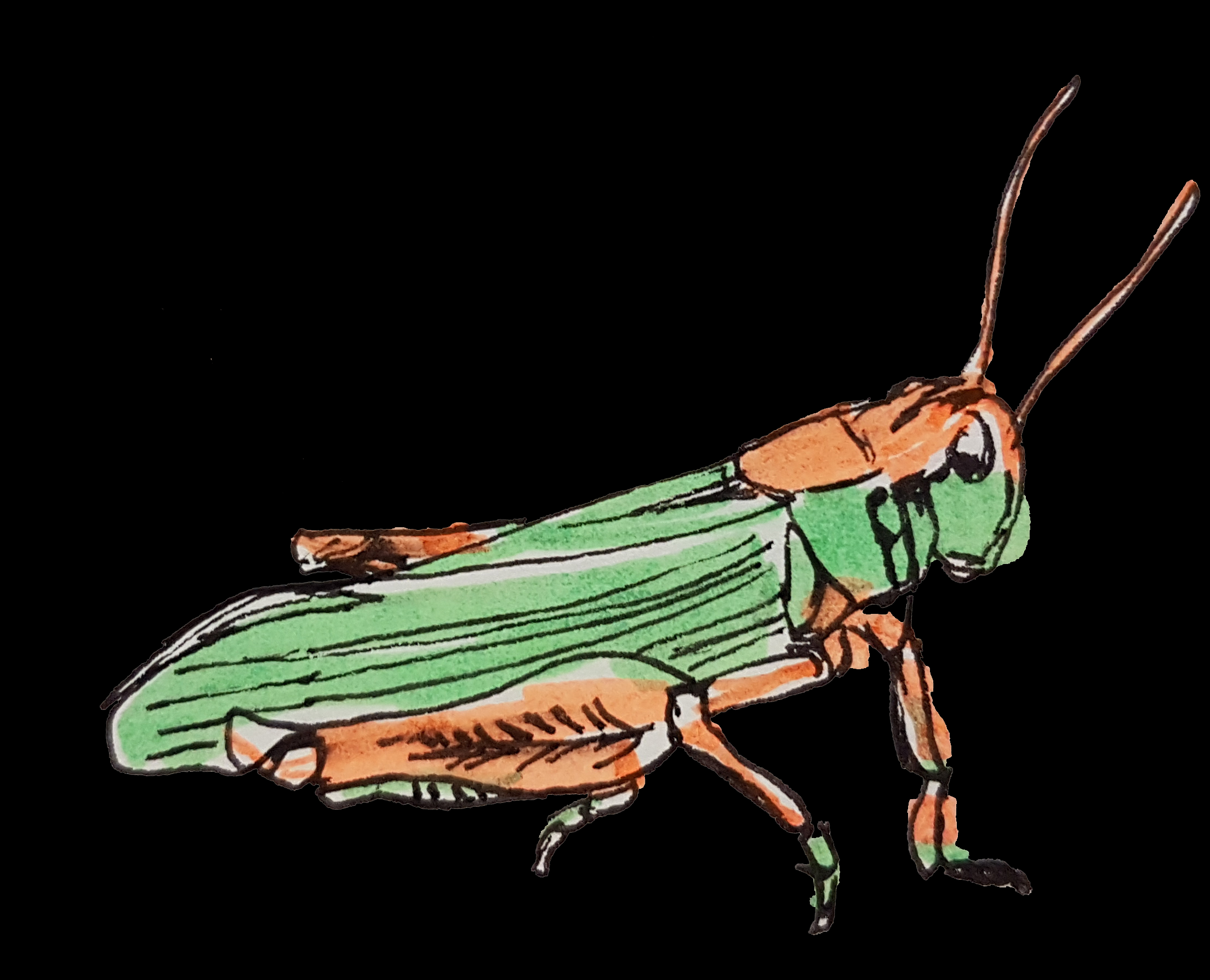 Graph
The transition from semantics to cryptography: the Merkle graph
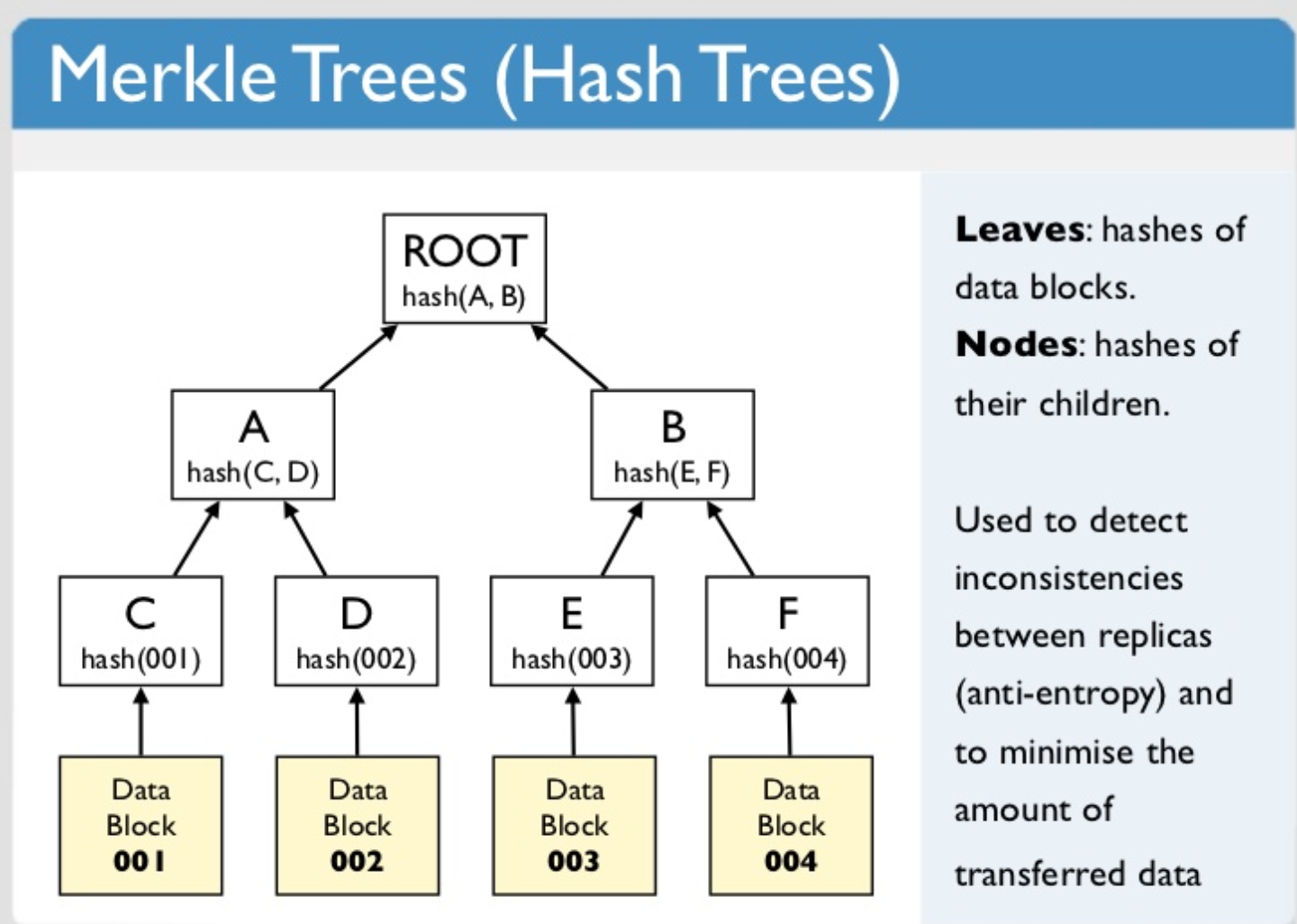 https://www.slideshare.net/quipo/nosql-databases-why-what-and-when/91-Merkle_Trees_Hash_Trees_Leaves
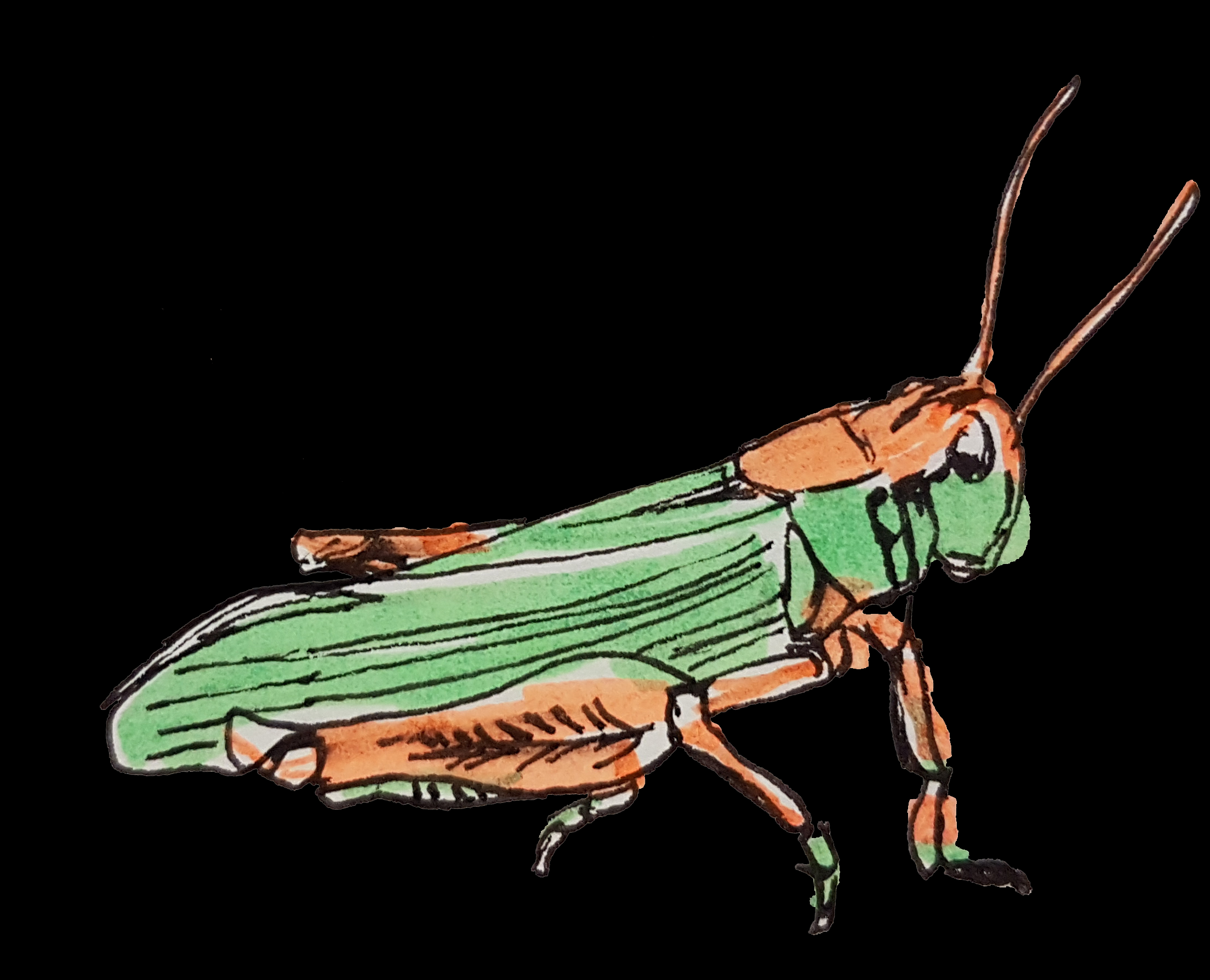 Graph
Directed Acyclic Graph (DAG)

Used to create collections of related data elements
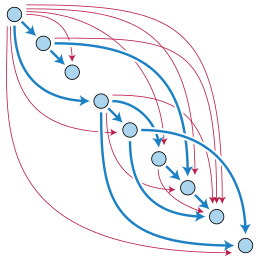 https://en.wikipedia.org/wiki/Directed_acyclic_graph
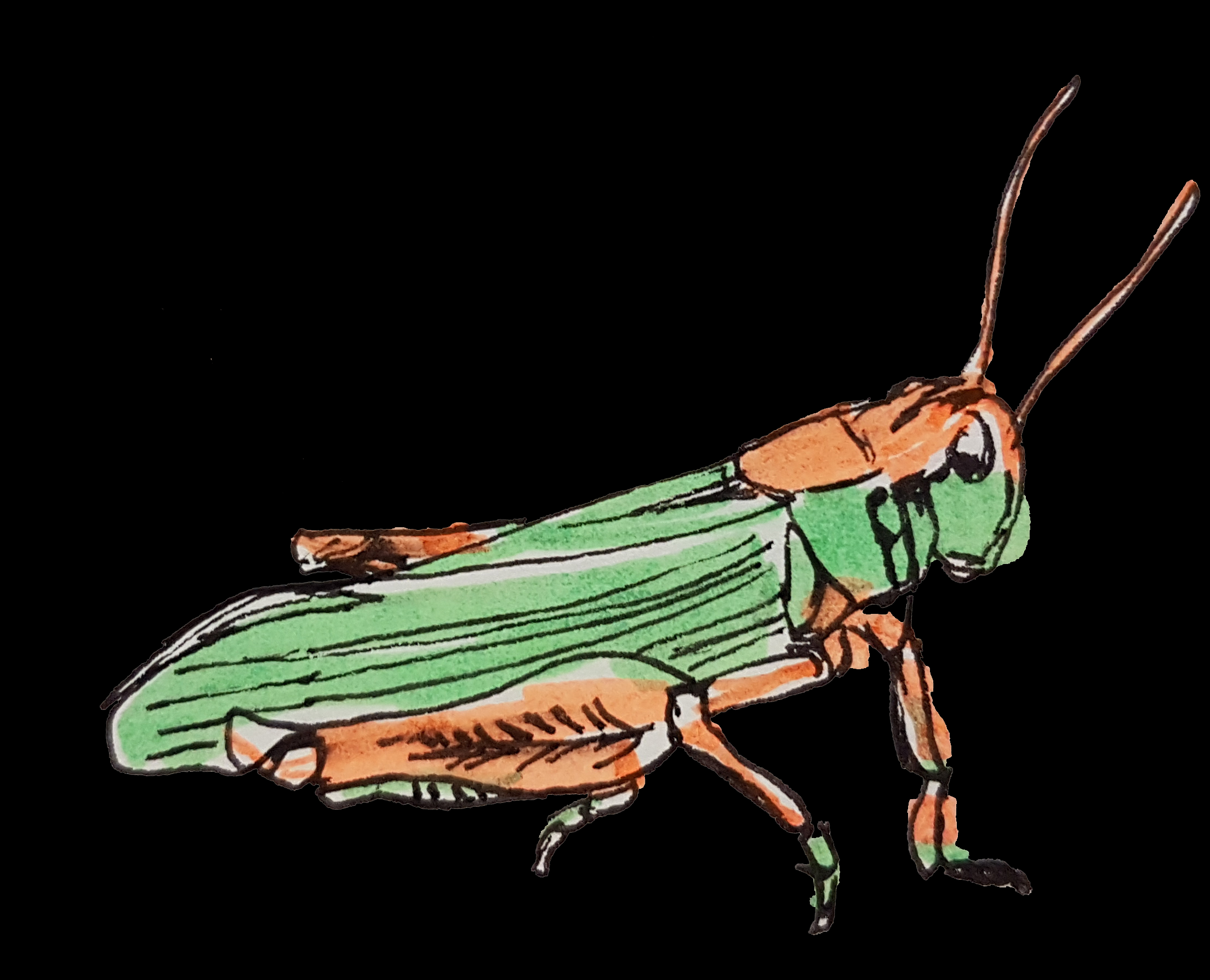 Graph
GitHub

Version control in  a DAG
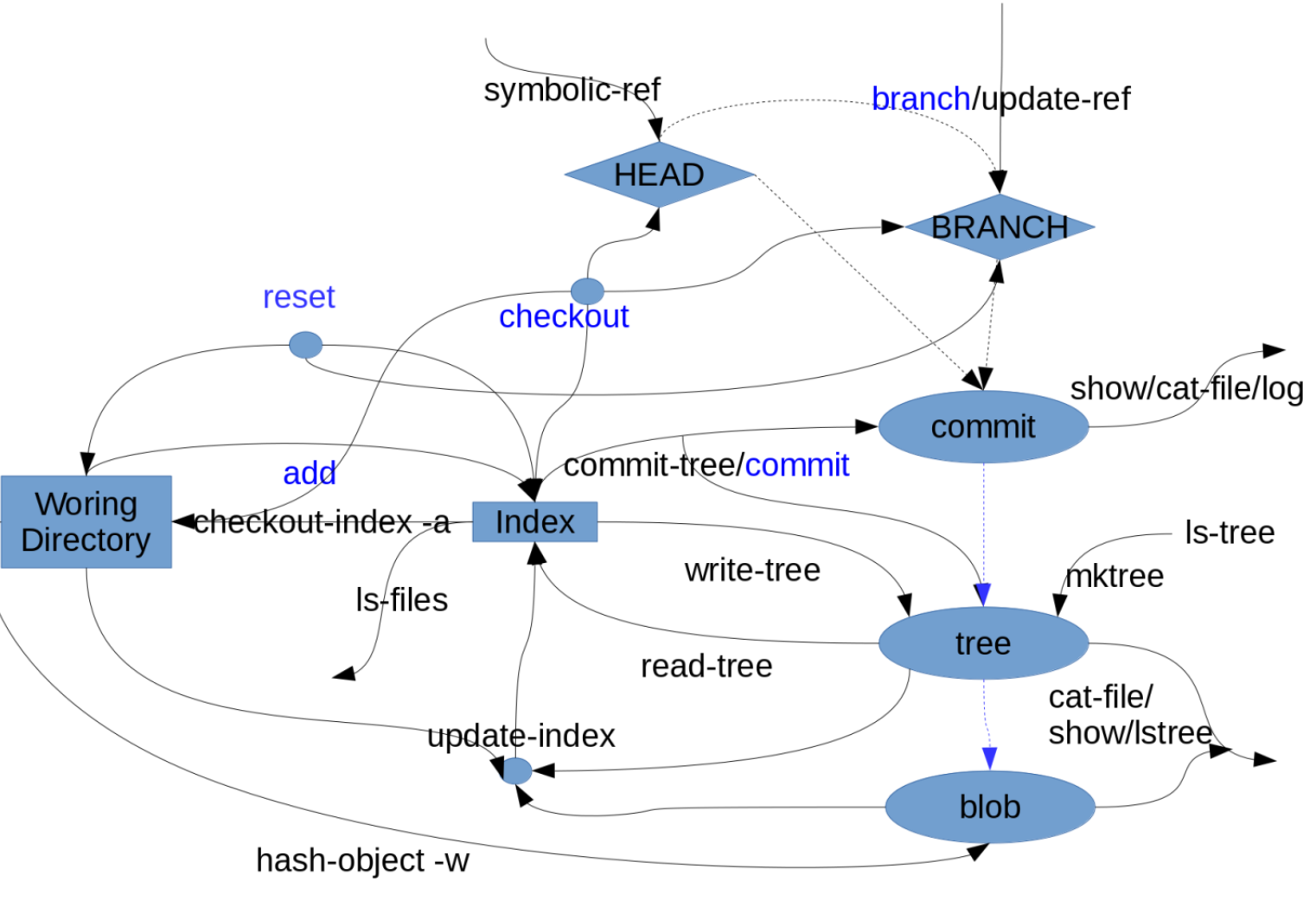 https://lukeluo.blogspot.com/2014/06/git-as-i-understand-4-working.html
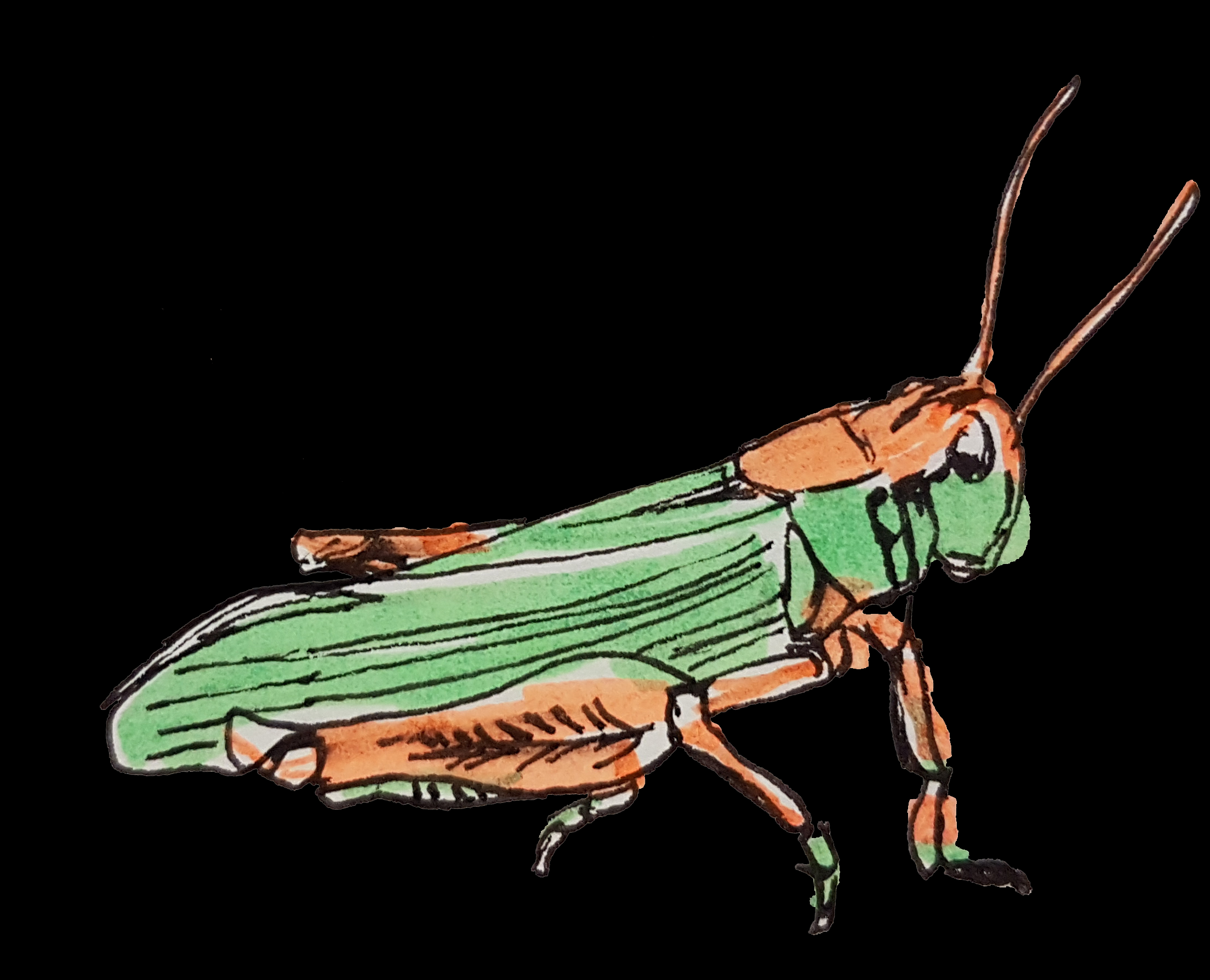 Identity
In social networks, we were the product – what about now?
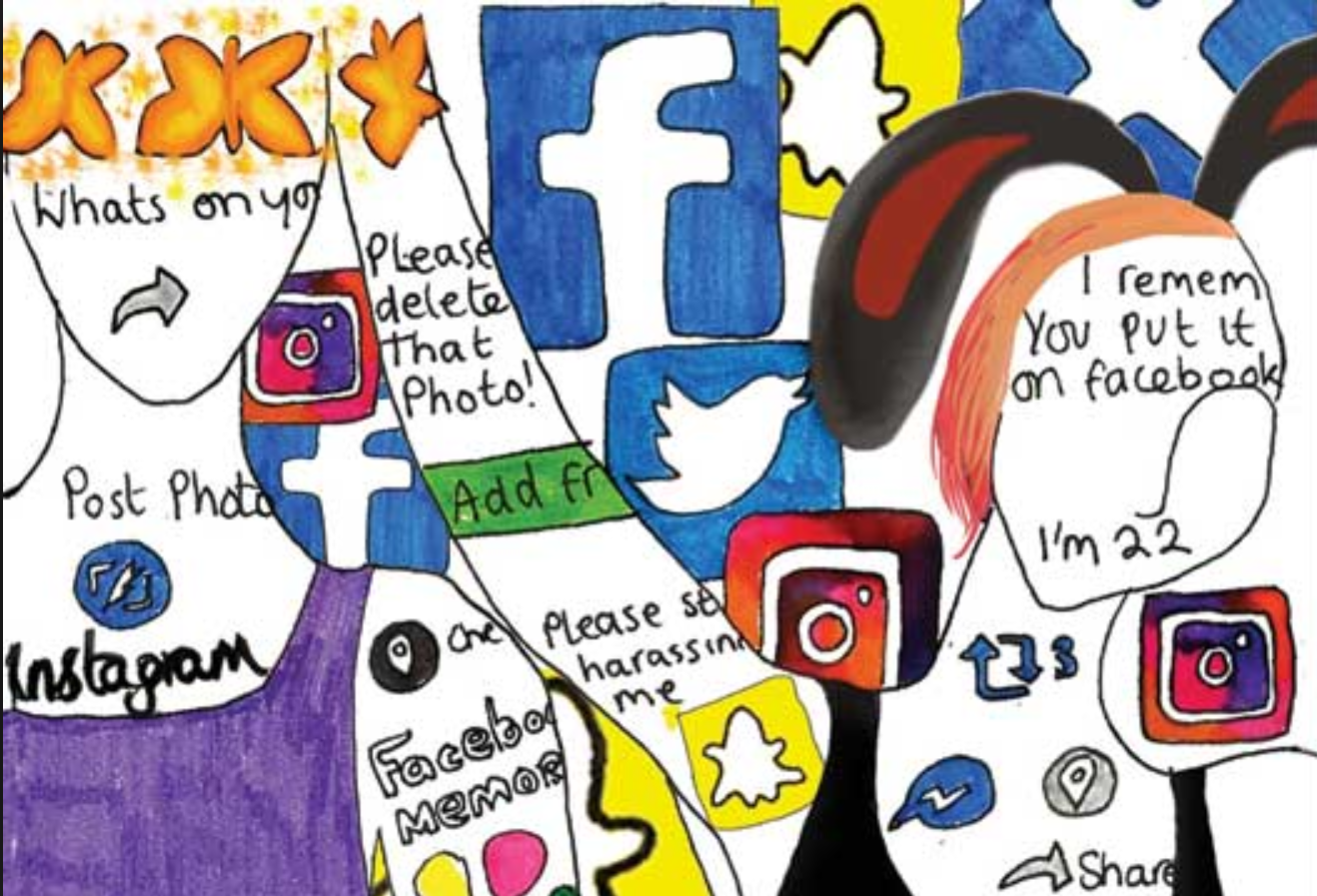 https://thepsychologist.bps.org.uk/volume-30/may-2017/caution-identity-under-construction
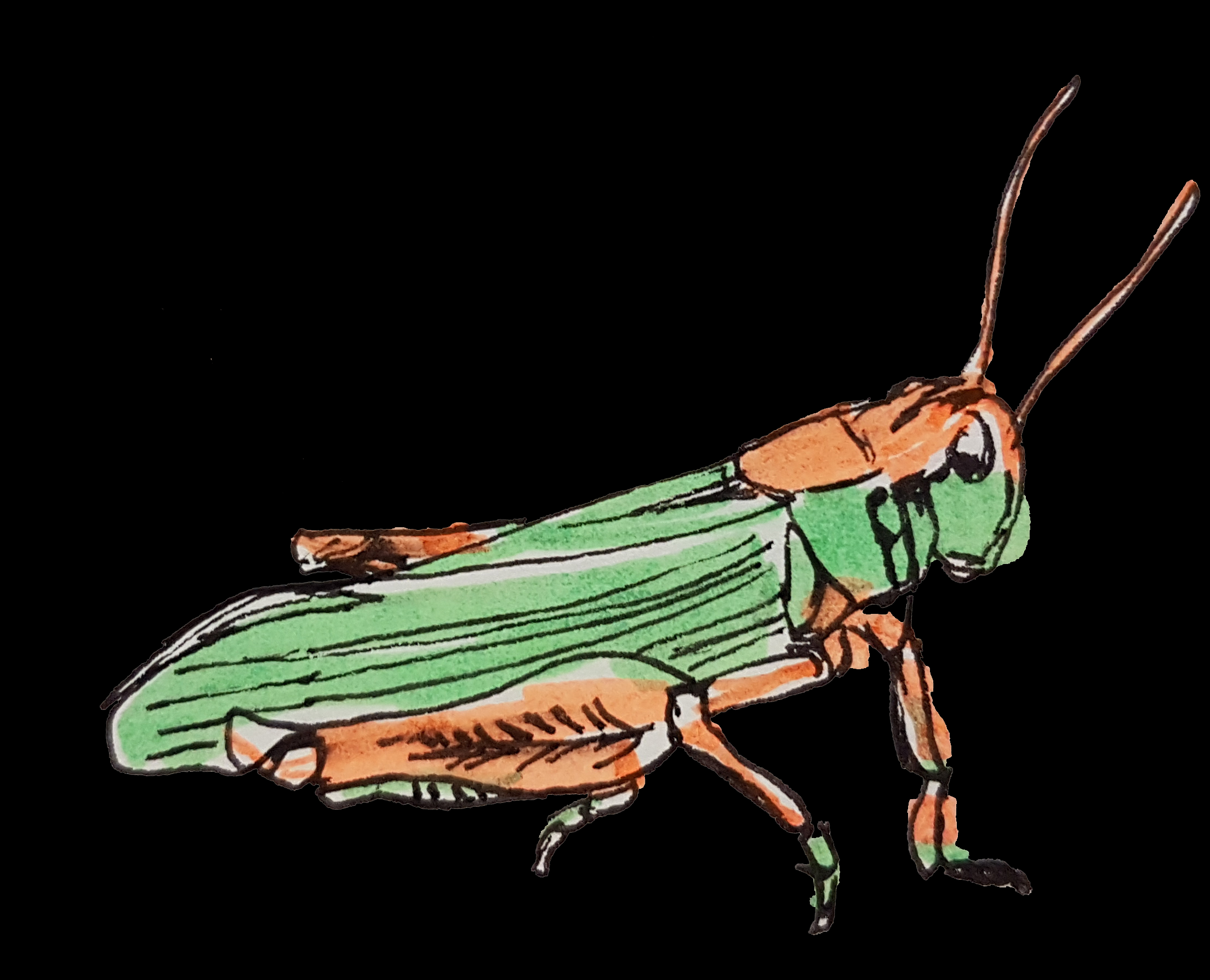 Identity
An end to passwords (and even to two-factor authentication)
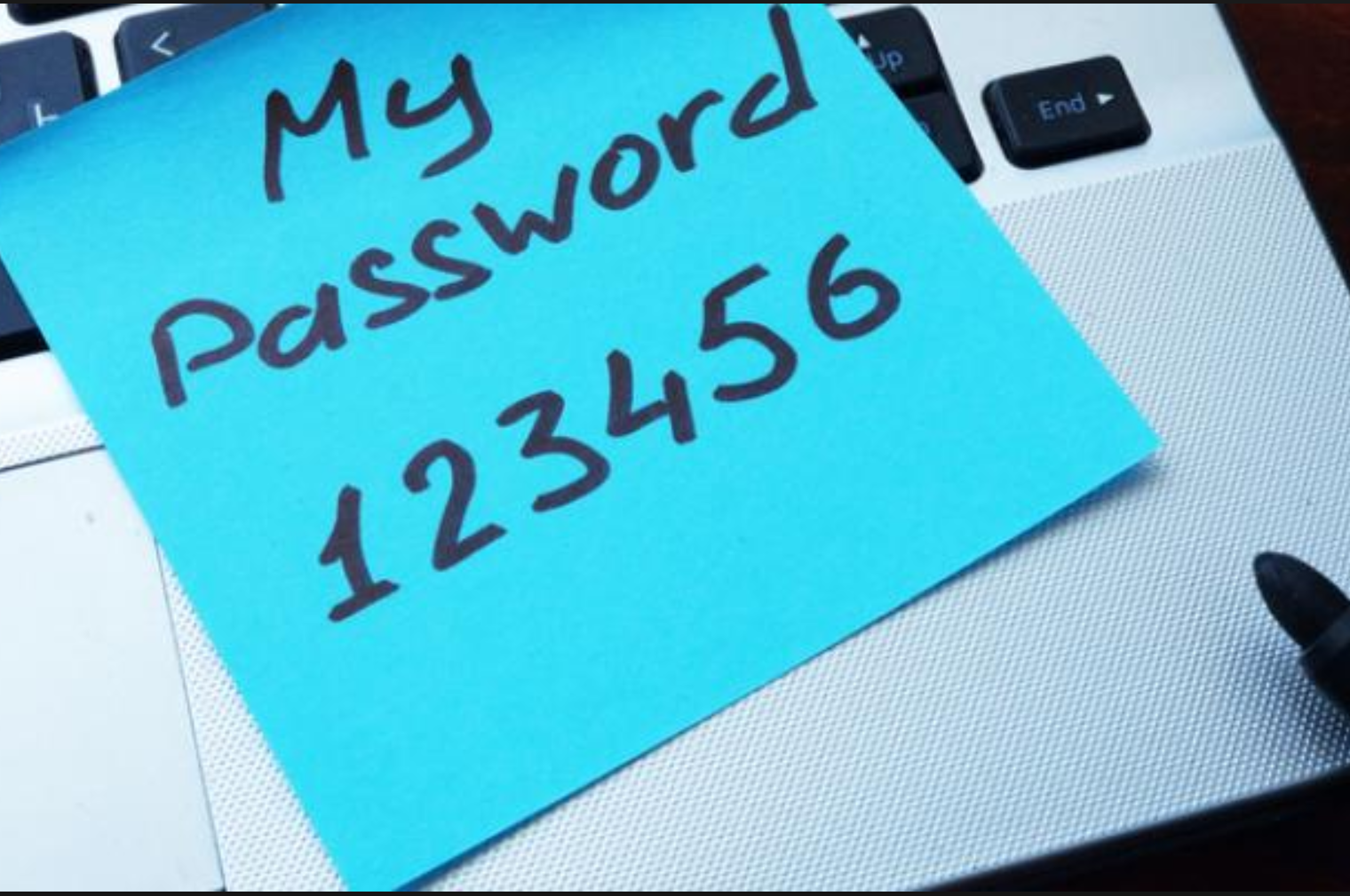 https://www.channelfutures.com/business-models/new-guidelines-end-frequent-password-changes
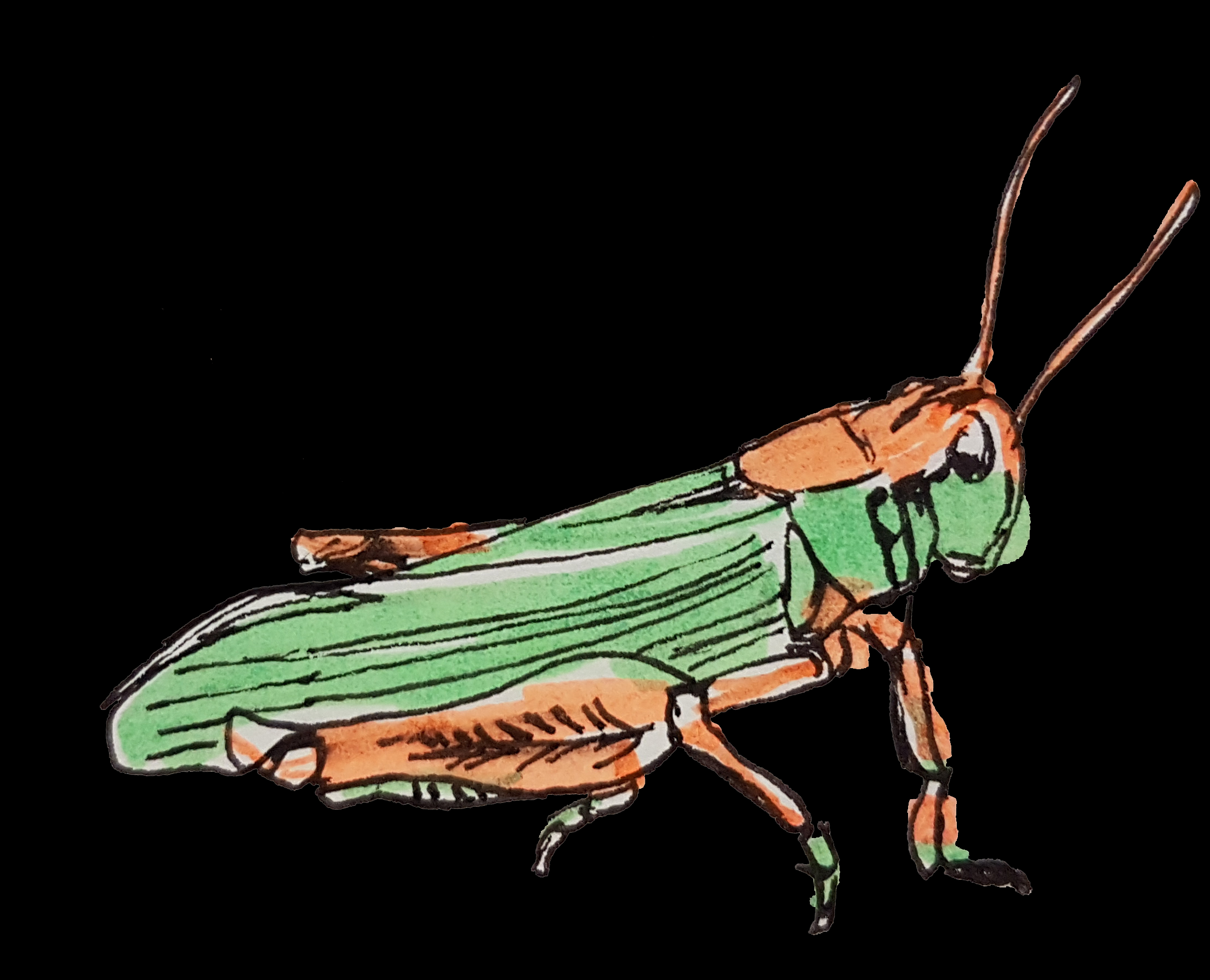 Identity
Symmetric vs Asymmetric Keys
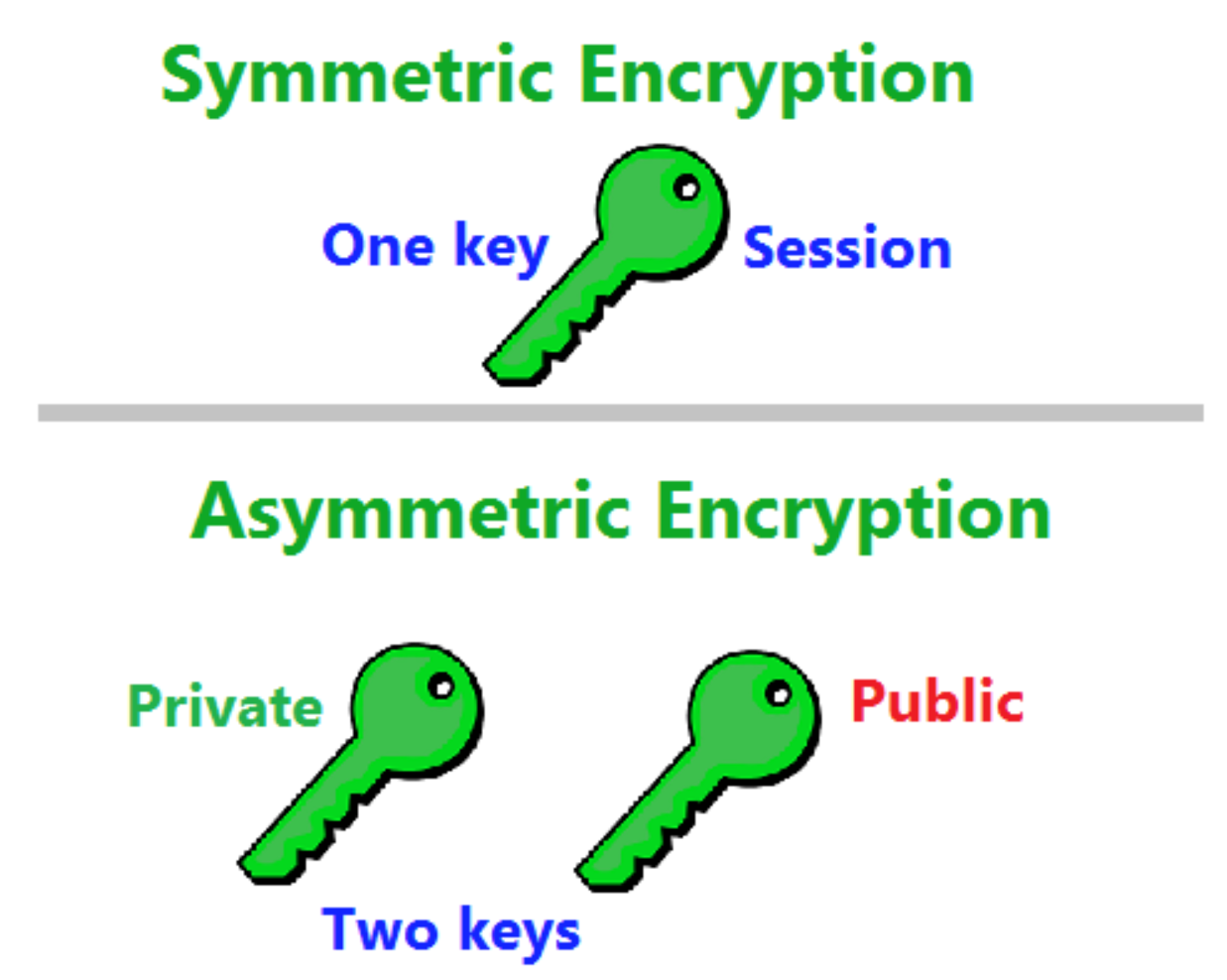 https://www.thesslstore.com/blog/difference-asymmetric-encryption-algorithms-vs-symmetric-encryption-algorithms/
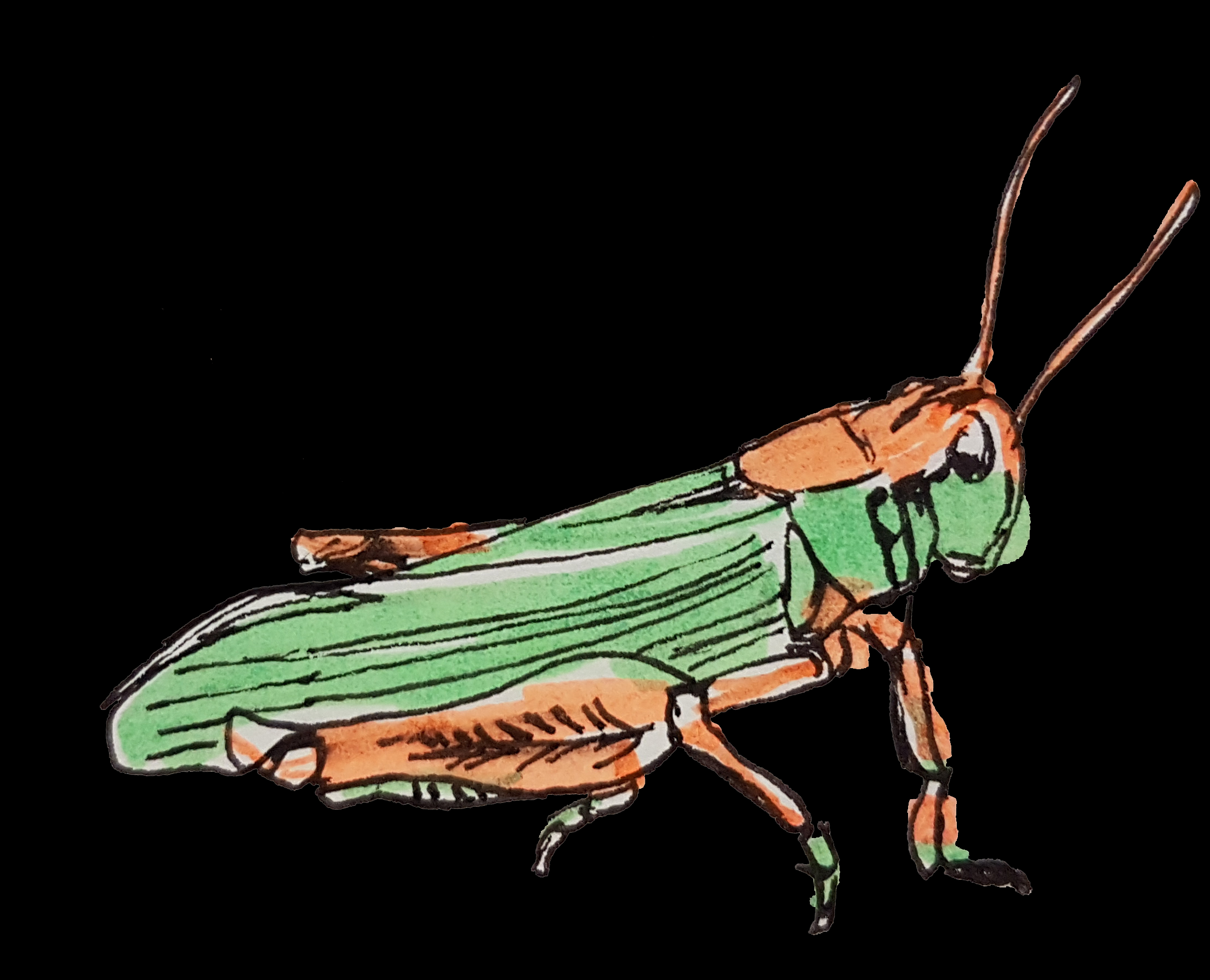 Identity
We are the thread that runs through an otherwise disconnected set of data
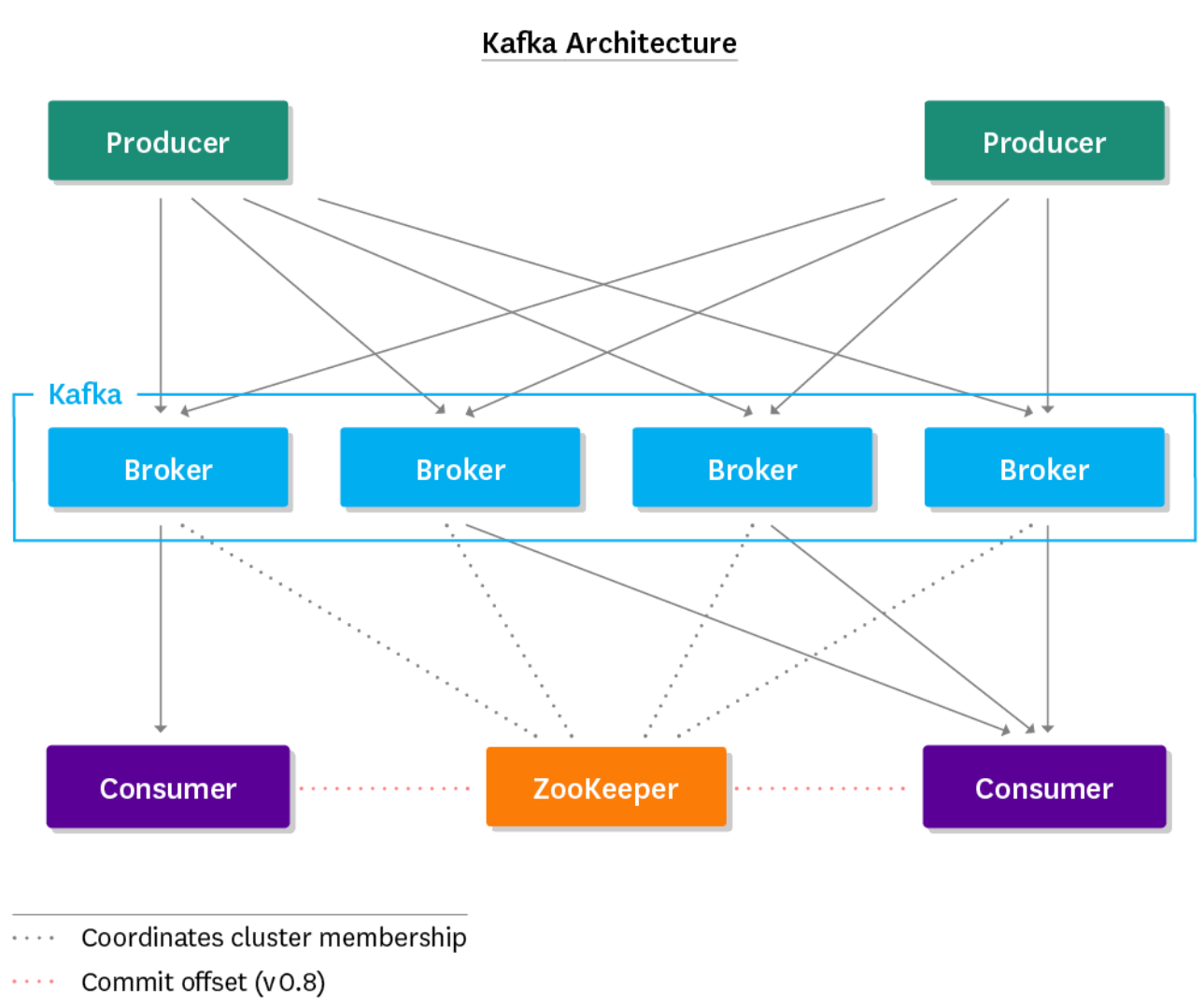 https://www.datadoghq.com/blog/monitoring-kafka-performance-metrics/
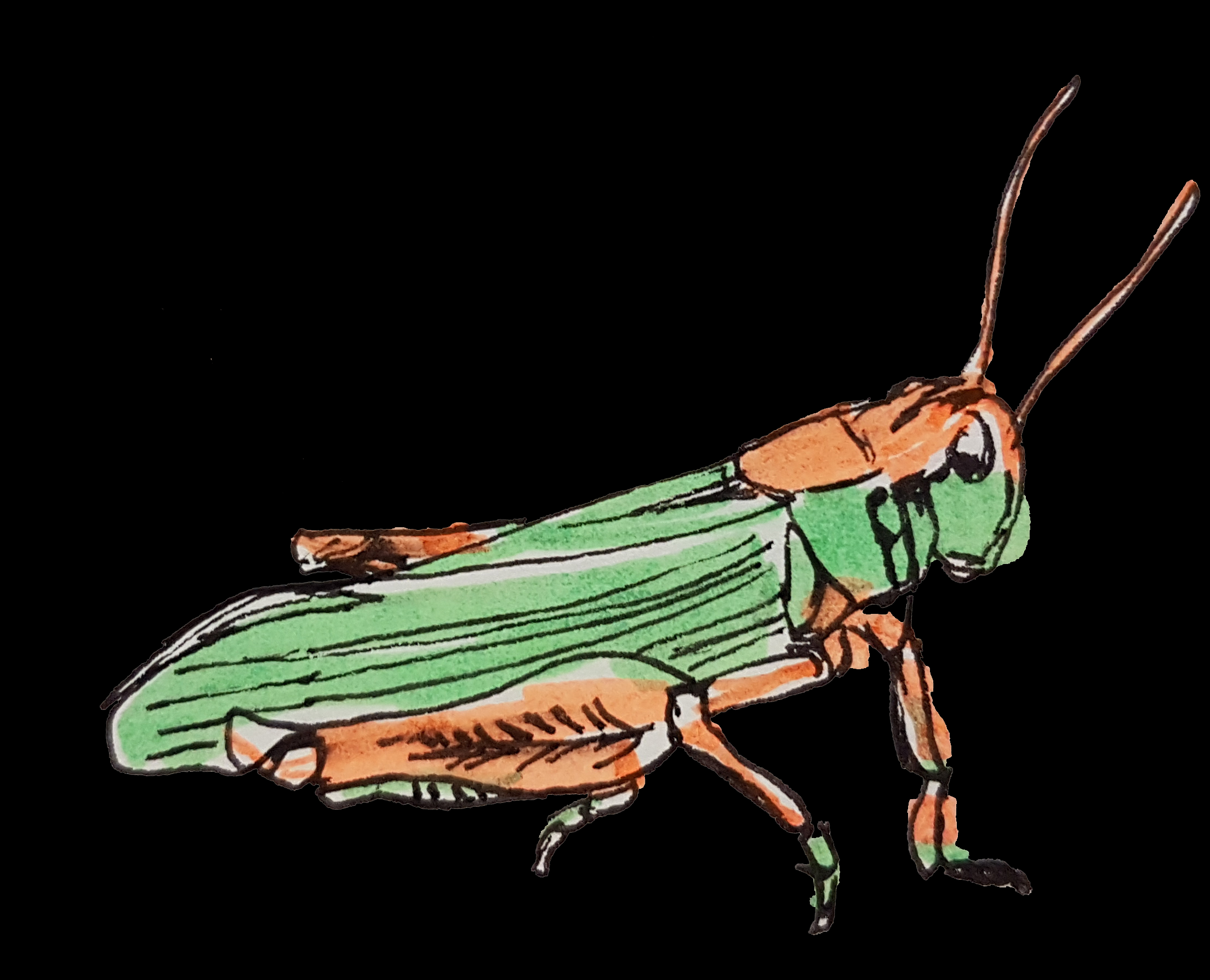 Identity
The quantified self will give way to the qualified self
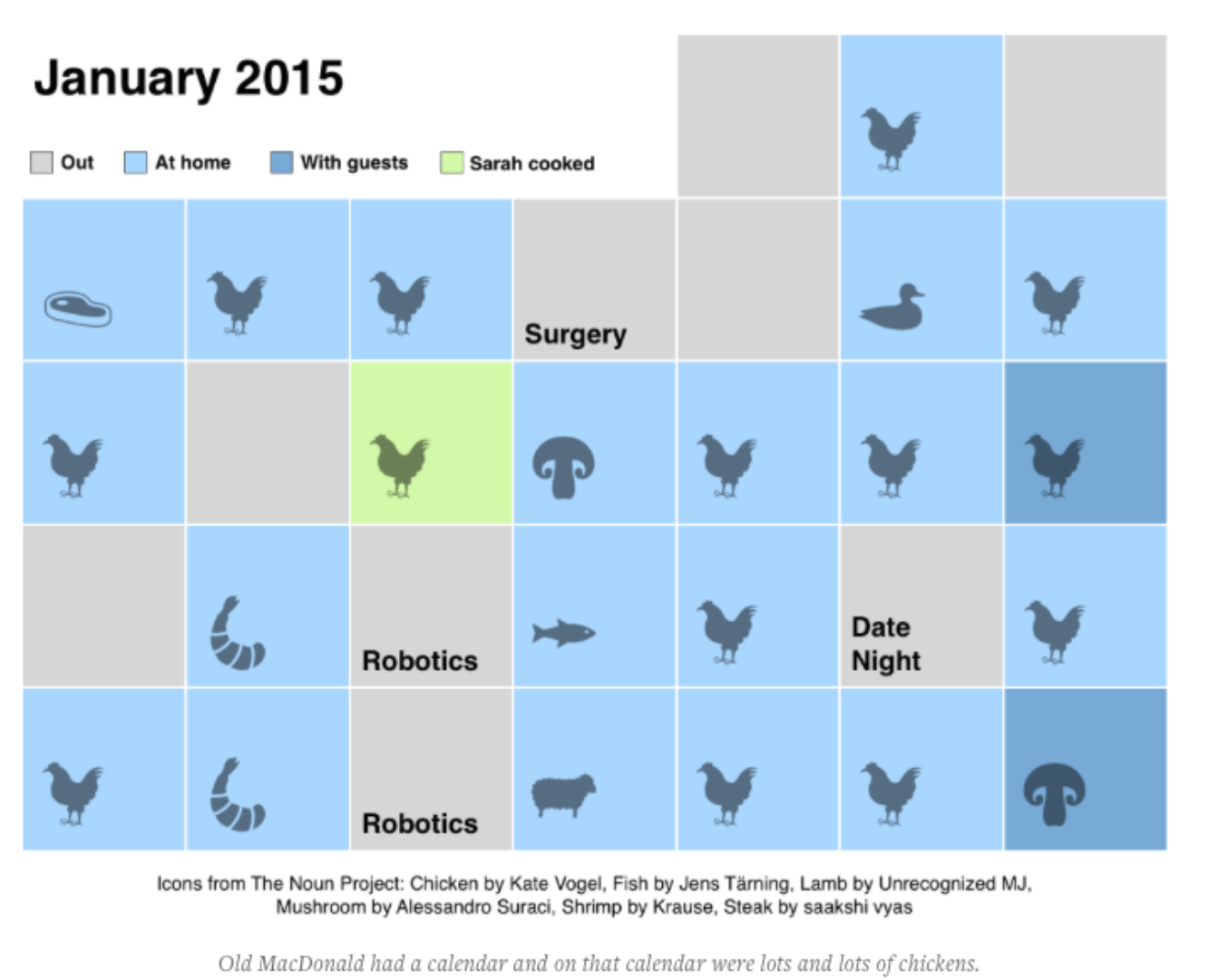 http://quantifiedself.com/reporter-app/
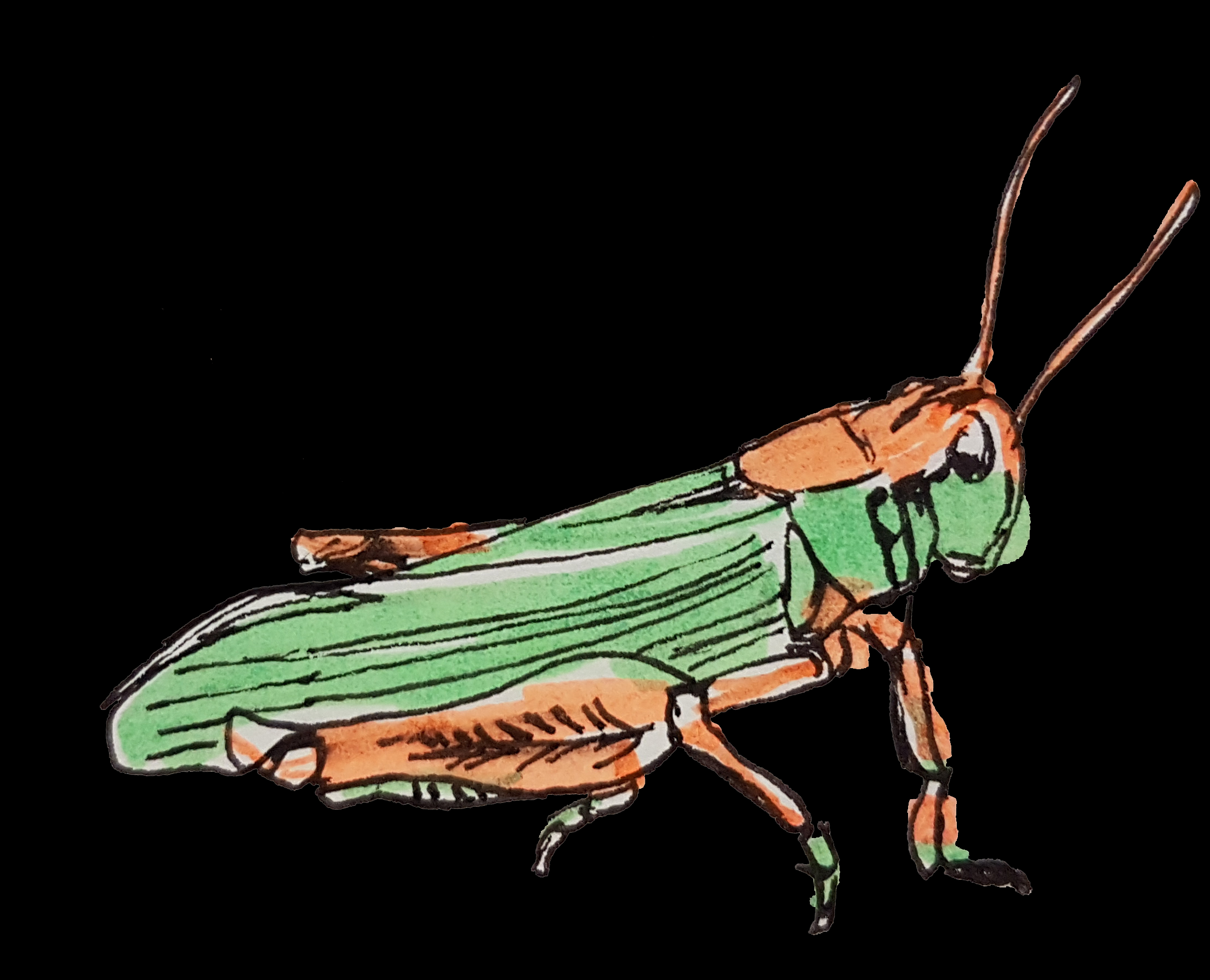 Resources
The once-open web has been increasingly locked down by the platforms
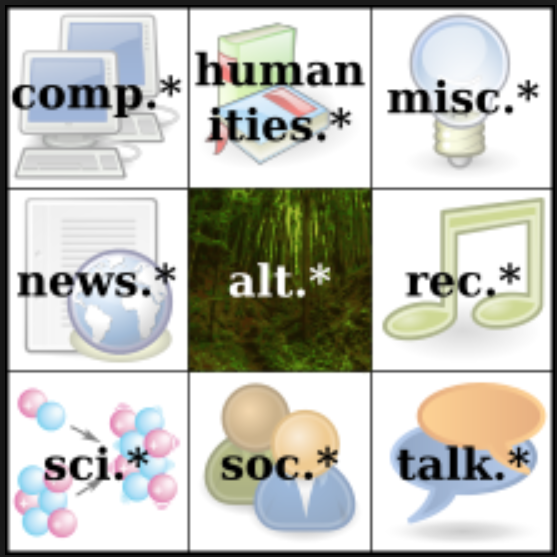 https://en.wikipedia.org/wiki/Usenet
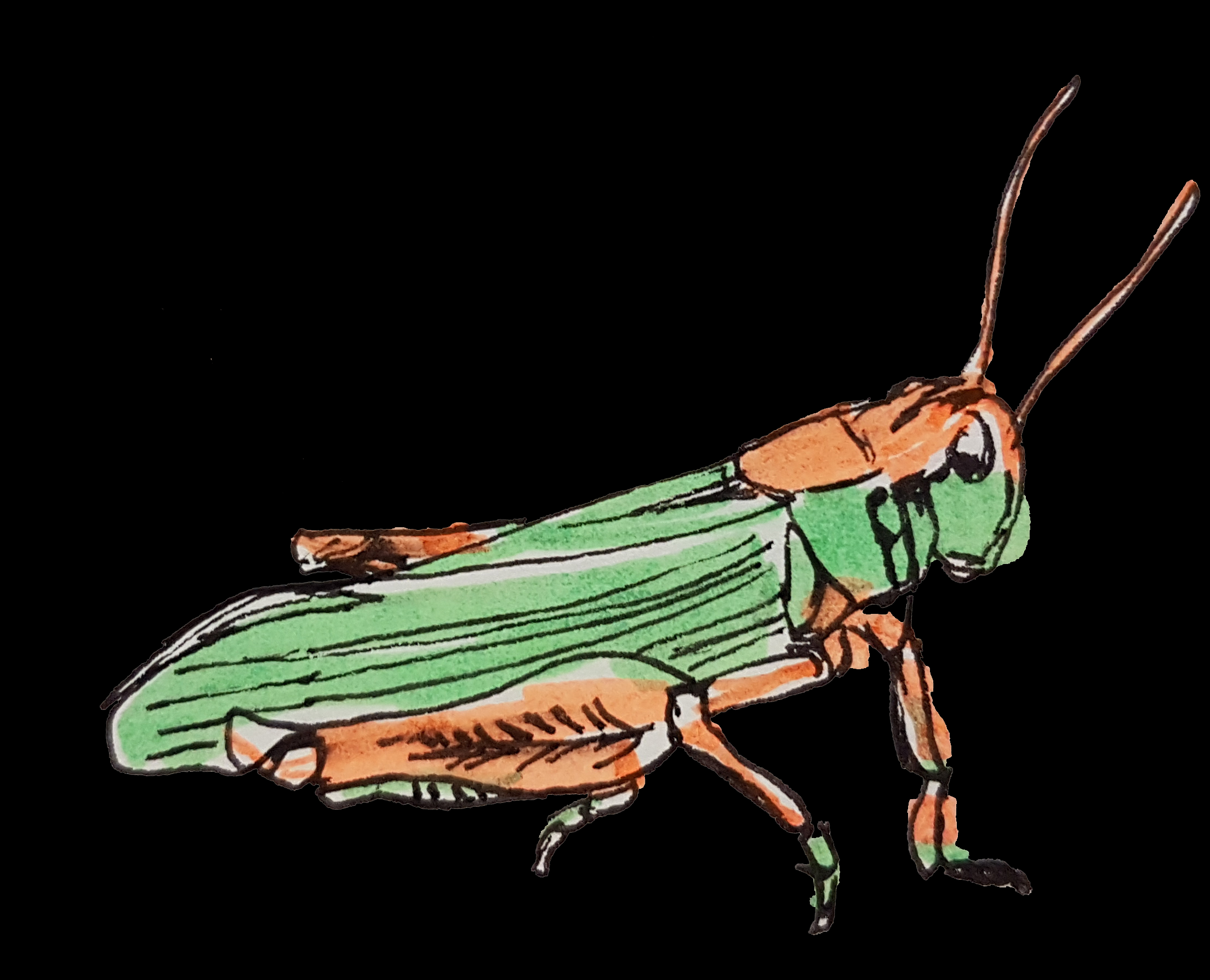 Resources
Web3 is to a large degree a reaction against this
Eg. IPFS, IPLD
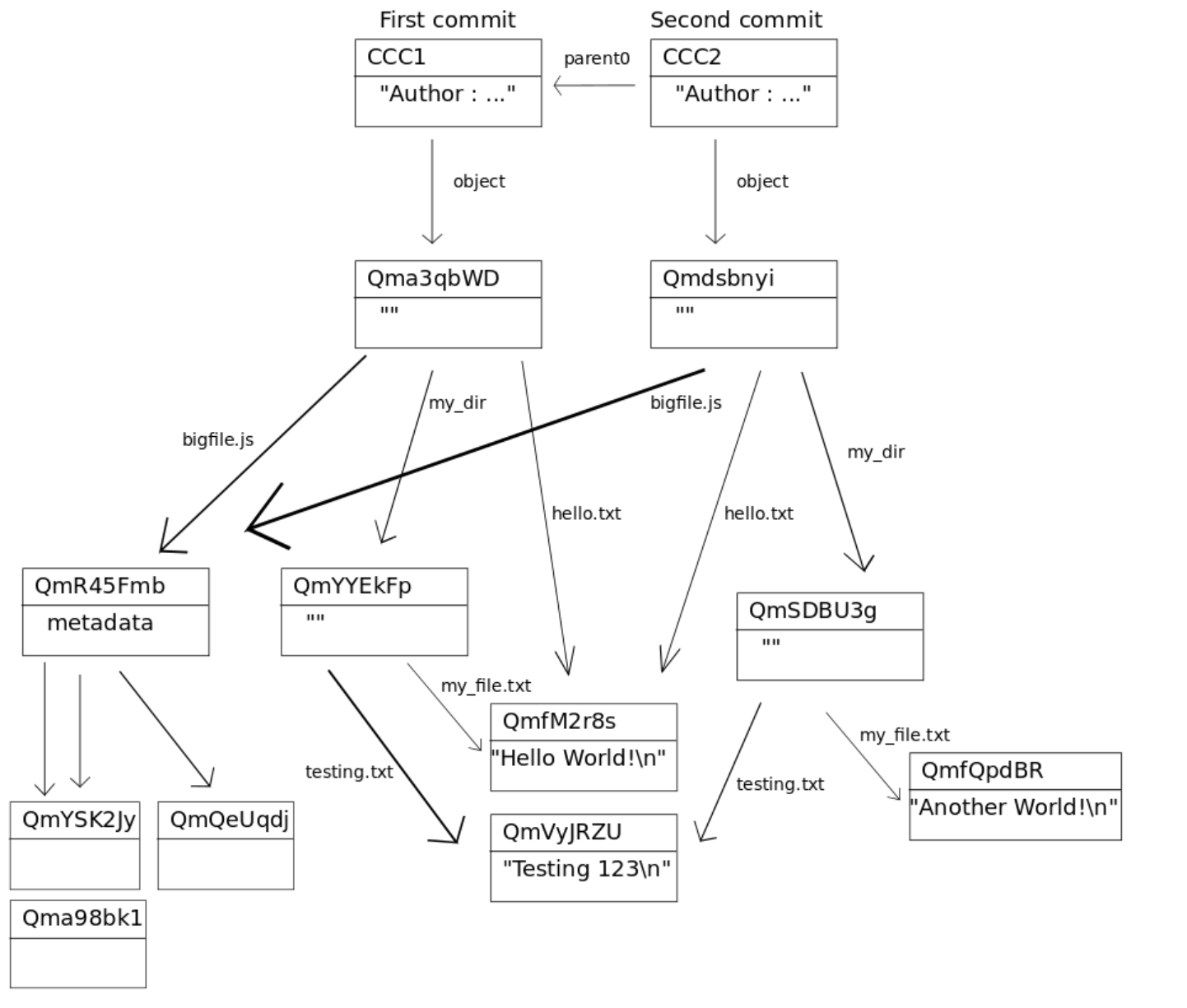 http://whatdoesthequantsay.com/2015/09/13/ipfs-introduction-by-example
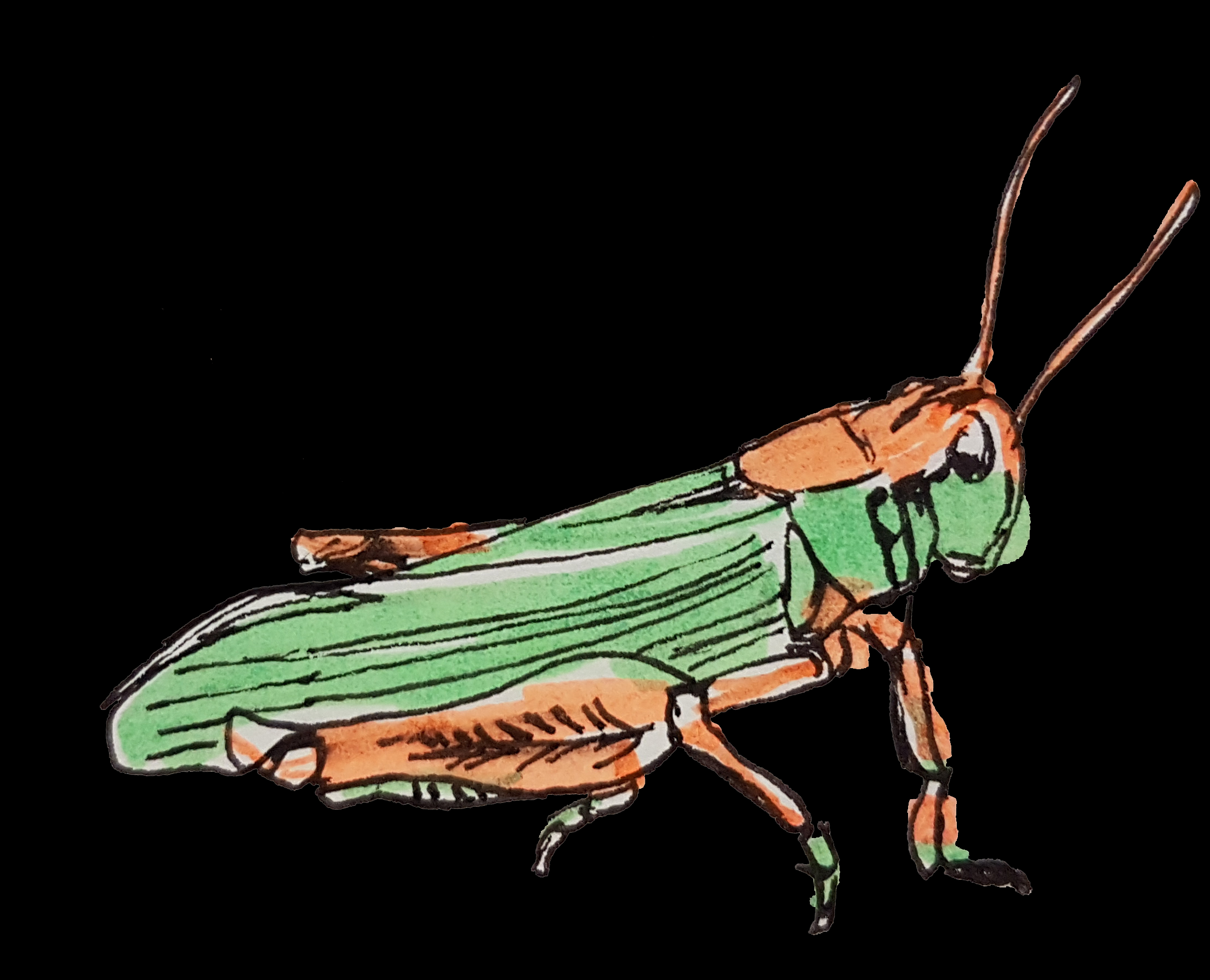 Resources
Content Addressable Networking
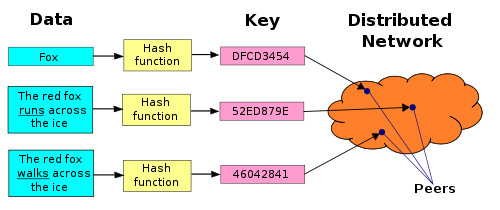 https://ipfs.io/ipfs/QmXoypizjW3WknFiJnKLwHCnL72vedxjQkDDP1mXWo6uco/wiki/Distributed_hash_table.html
Distributed Hash Table
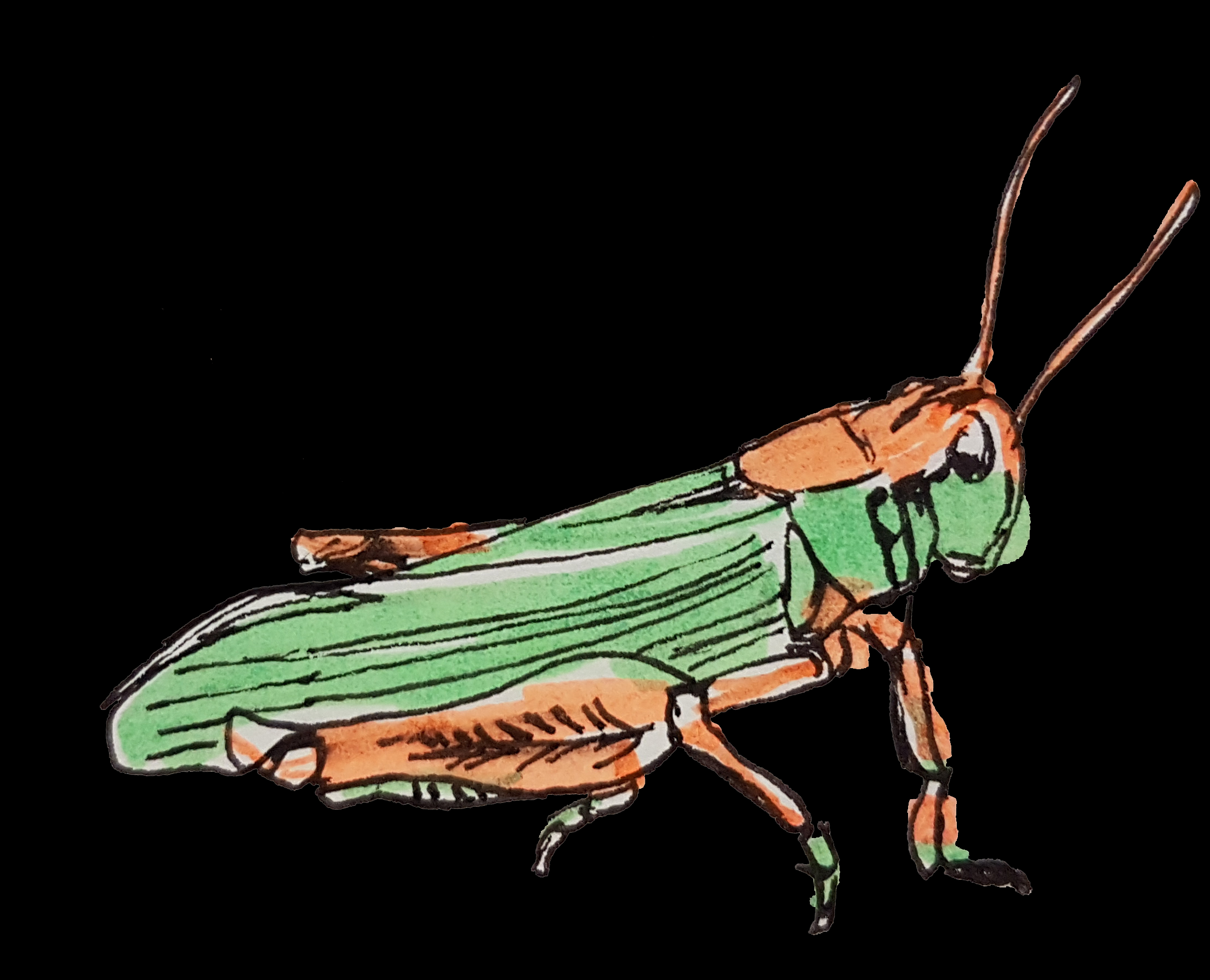 Resources
Content Addressable Resources for
Education

The new OER
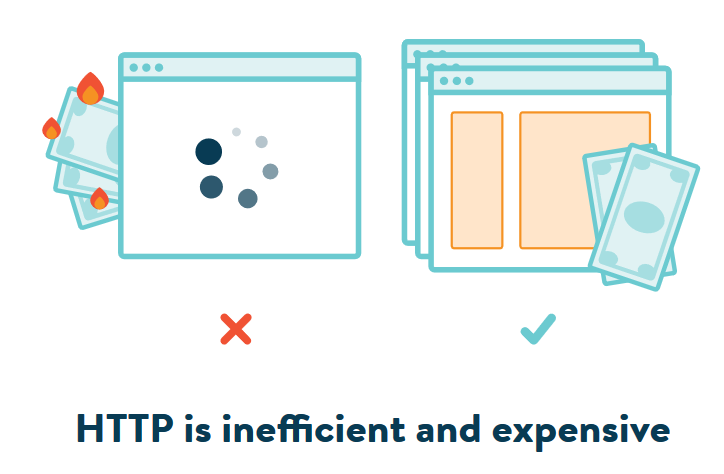 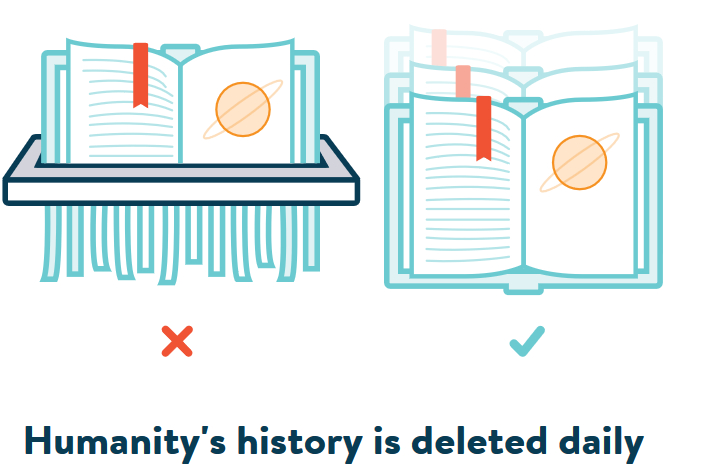 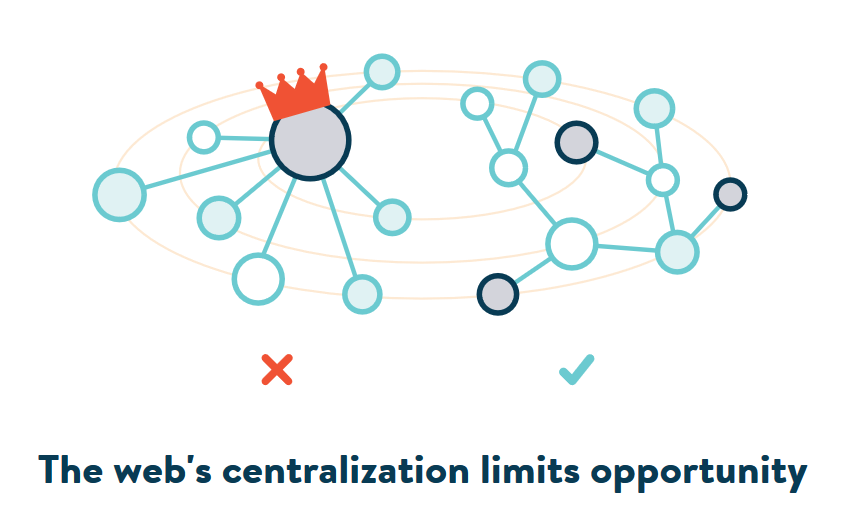 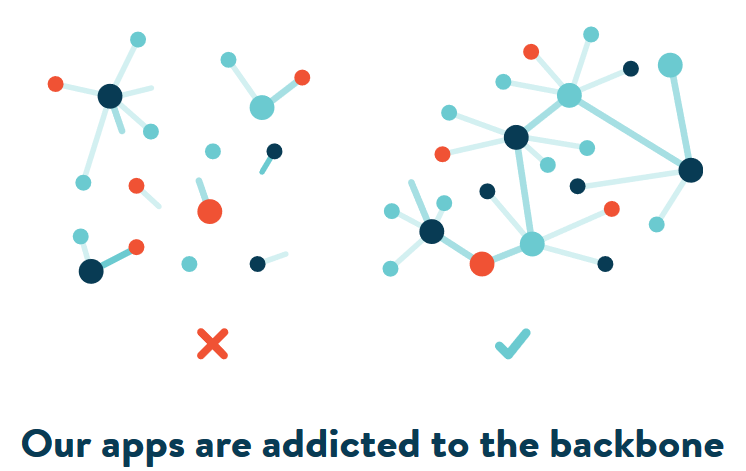 https://ipfs.io/
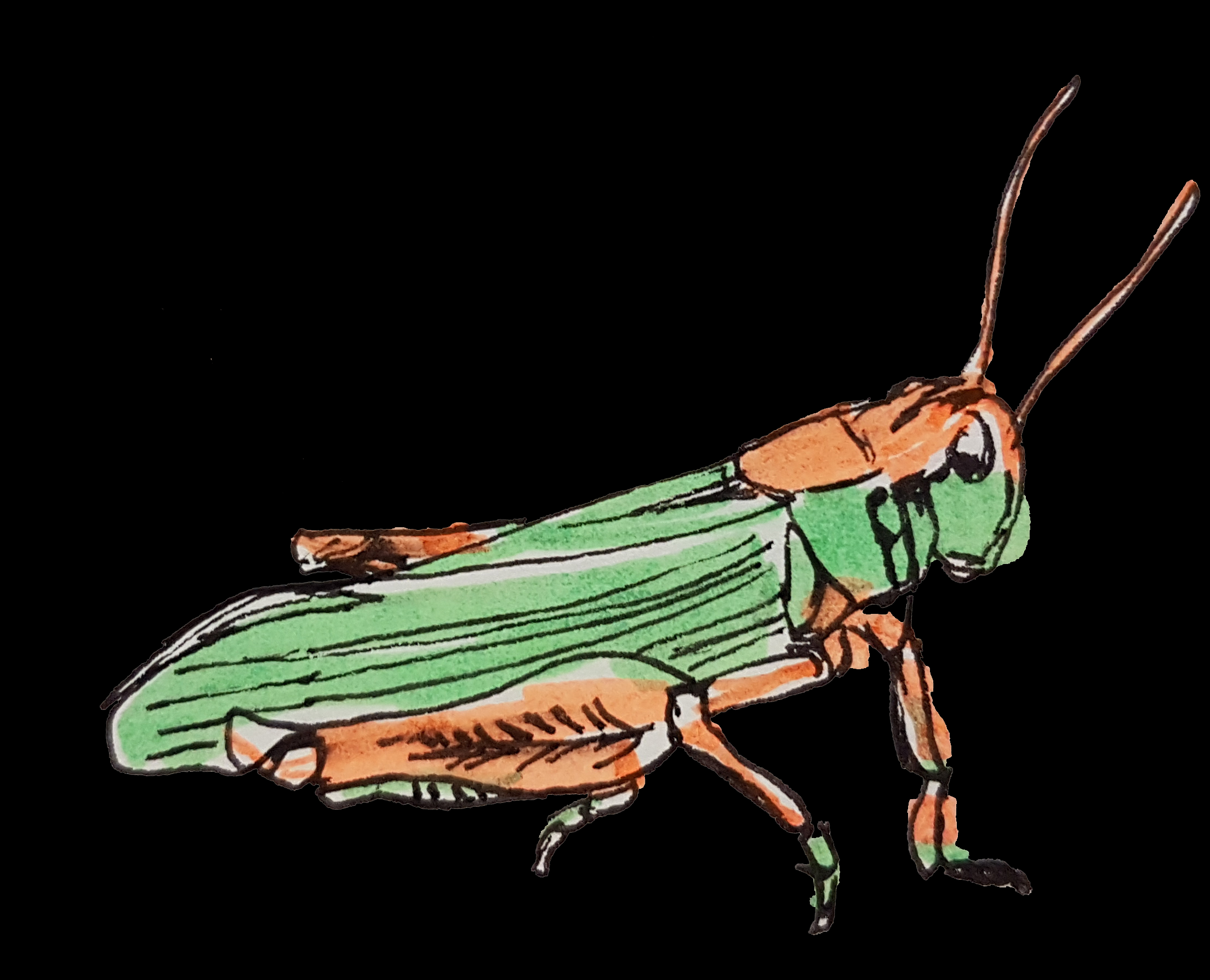 Recognition
What counts as success?
Competencies?
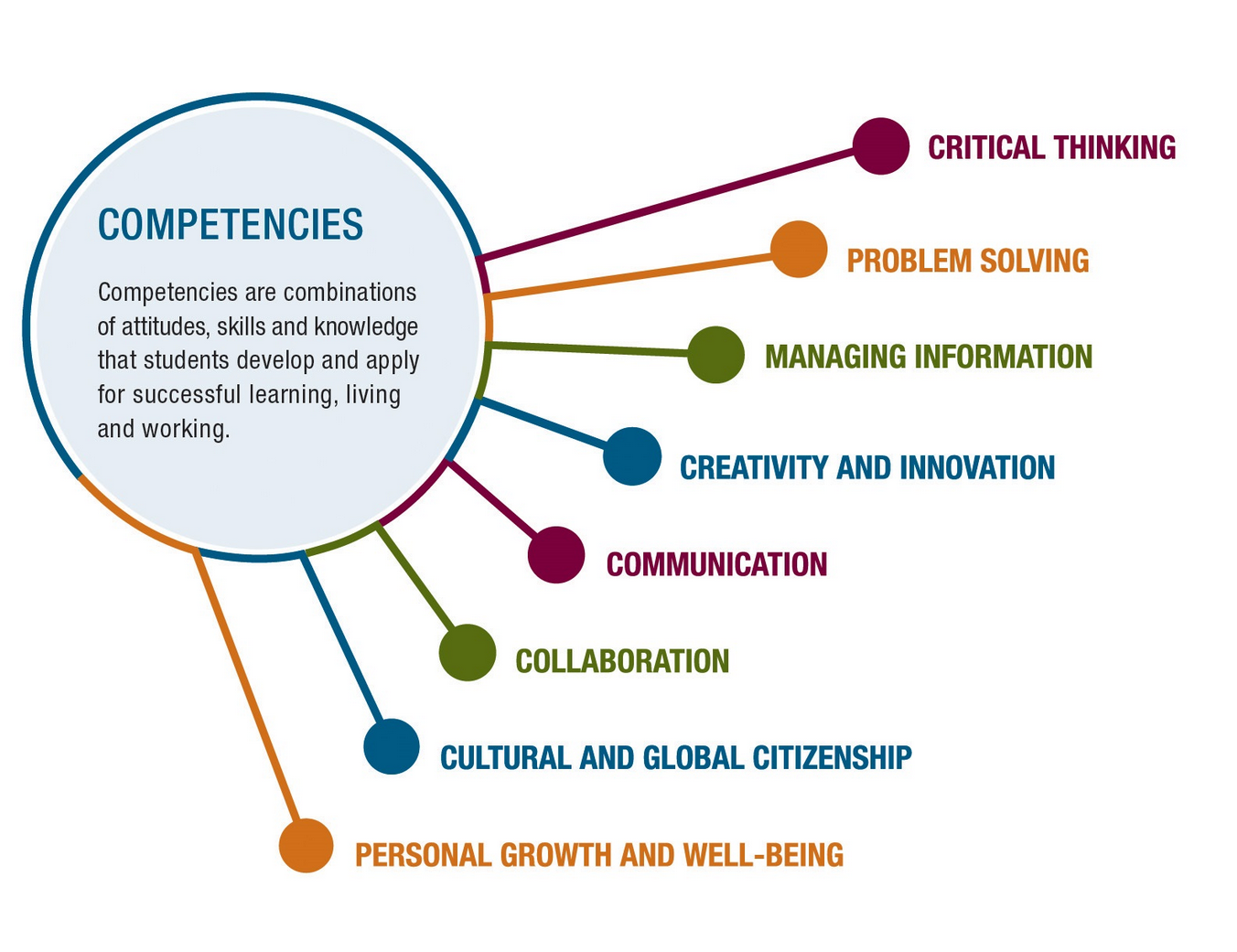 https://www.pearson.com/us/higher-education/products-services-institutions/career-success-program.html
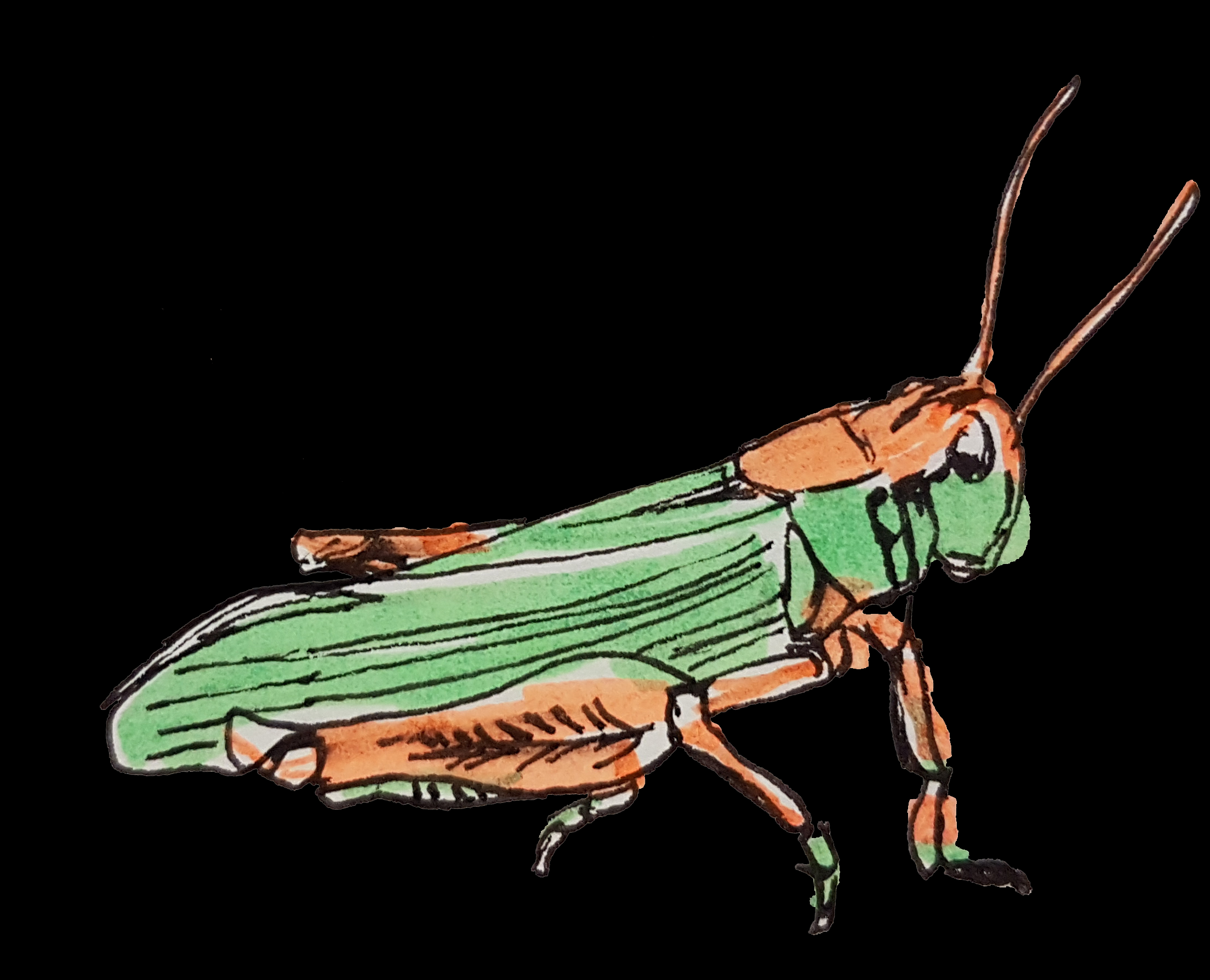 Recognition
Measuring activities: xAPI and the Learning Record Store
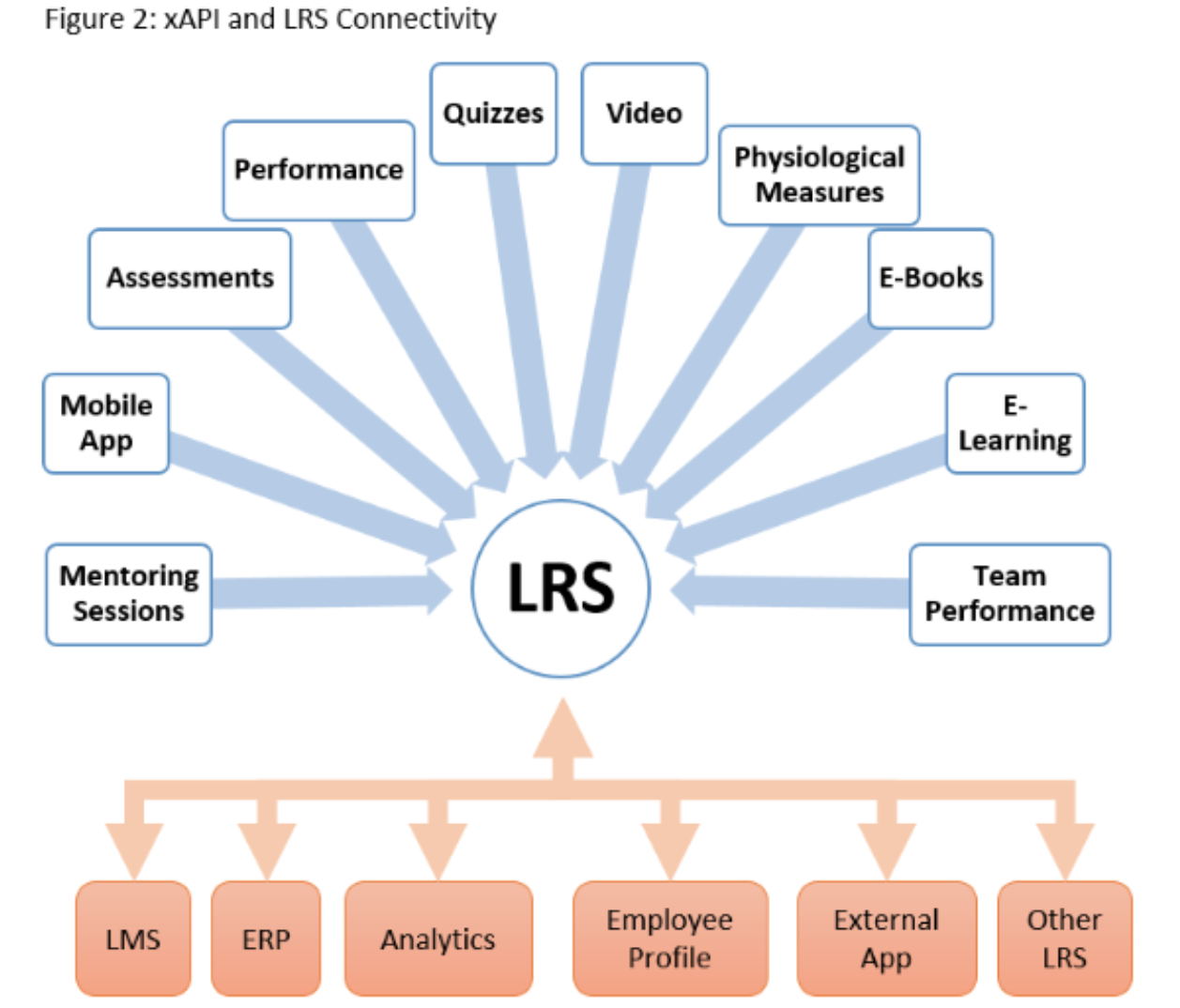 https://xapi.com/overview/
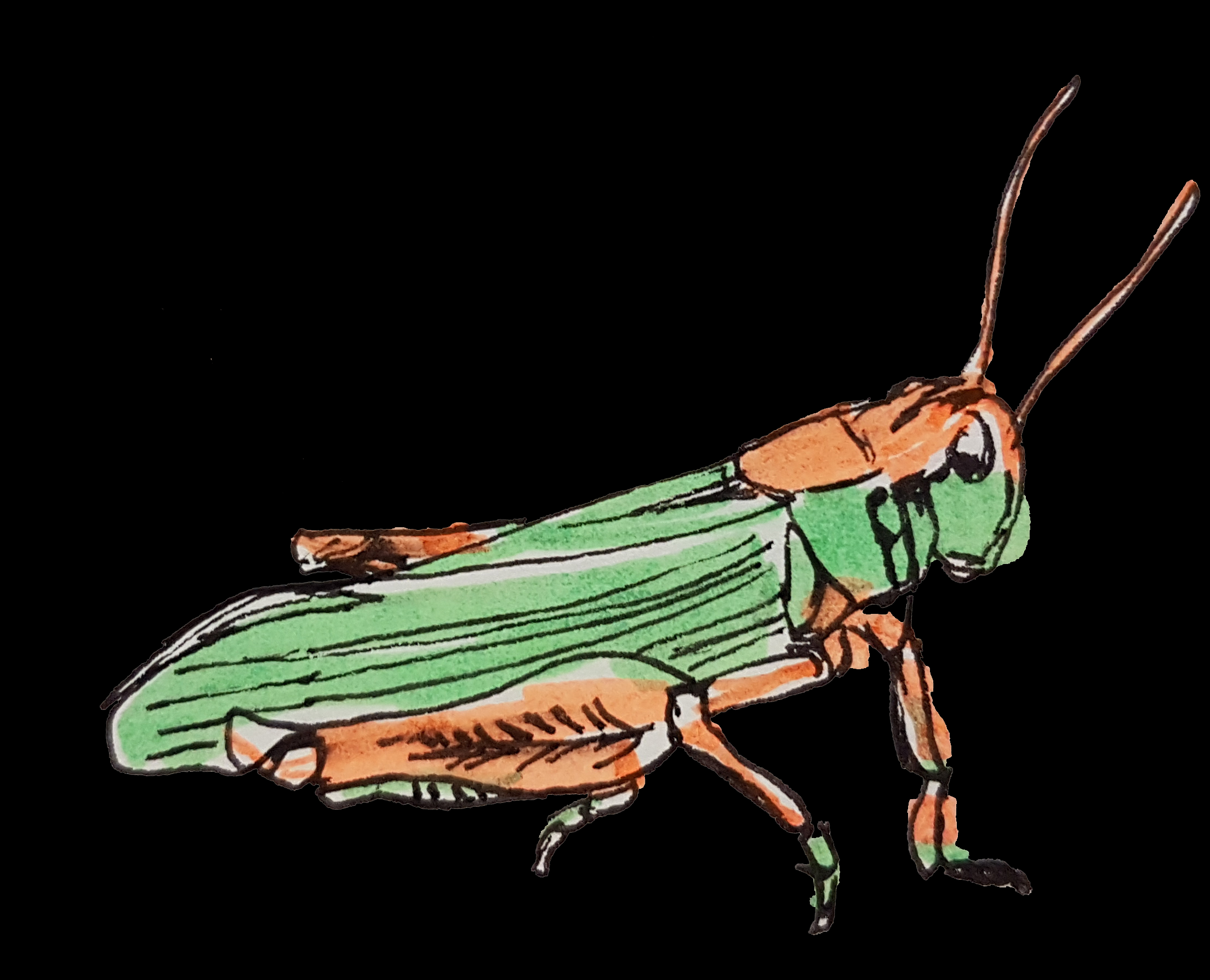 Recognition
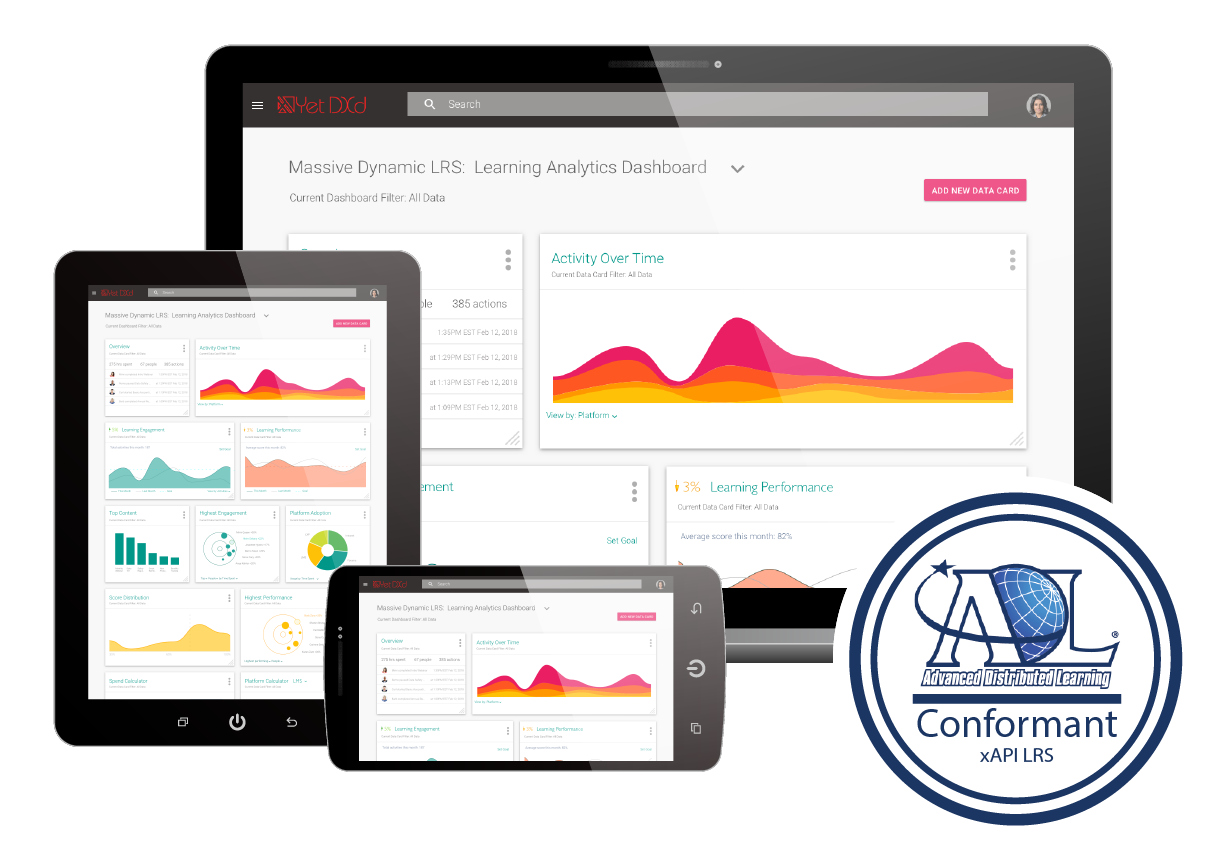 Unifies and visualizes data from across your learning ecosystem
https://www.yetanalytics.com/xapi-lrs
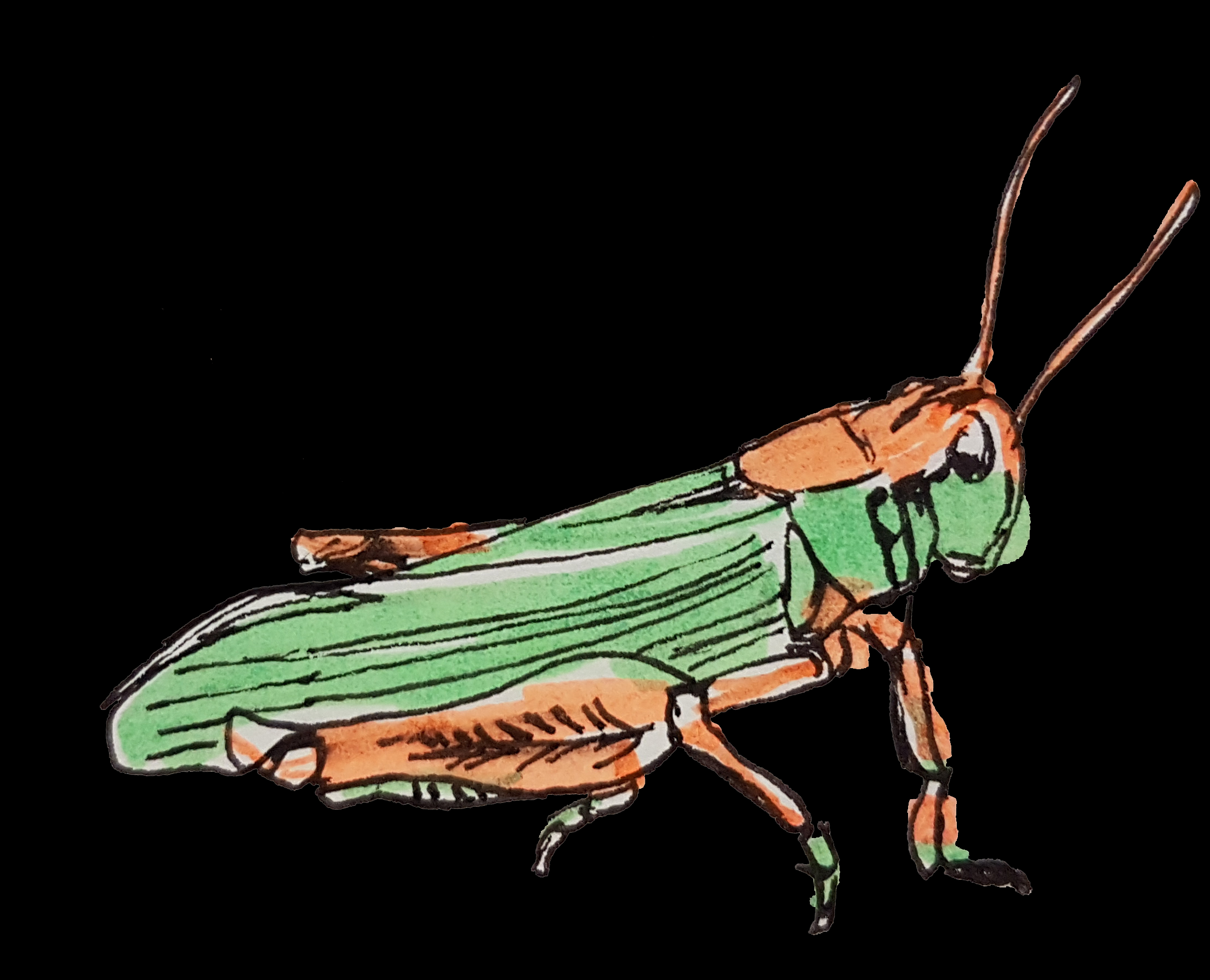 Recognition
We can also gather data outside the school or program, looking at actual results and feedback from the workplace.
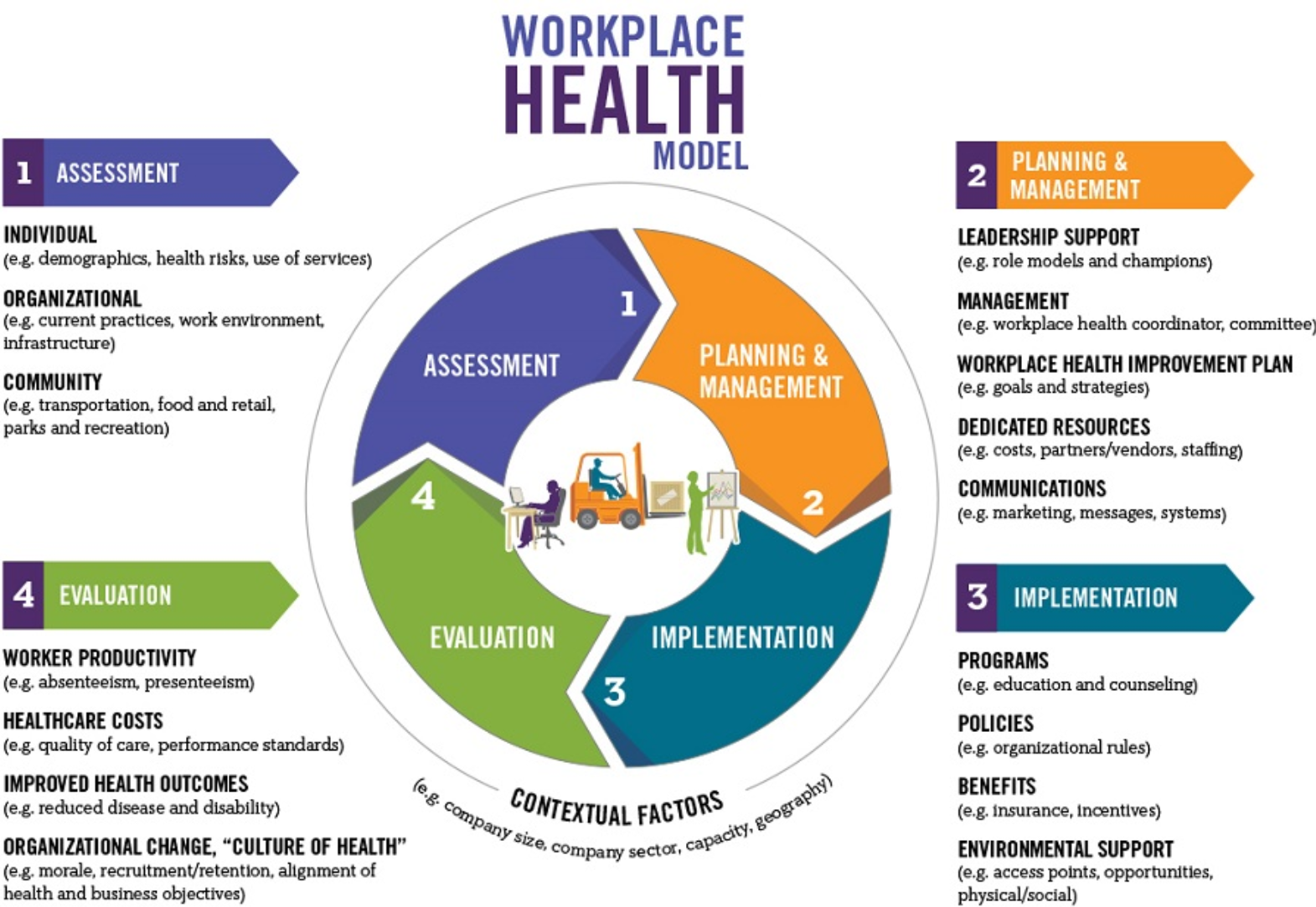 https://www.cdc.gov/chronicdisease/resources/publications/aag/workplace-health.htm
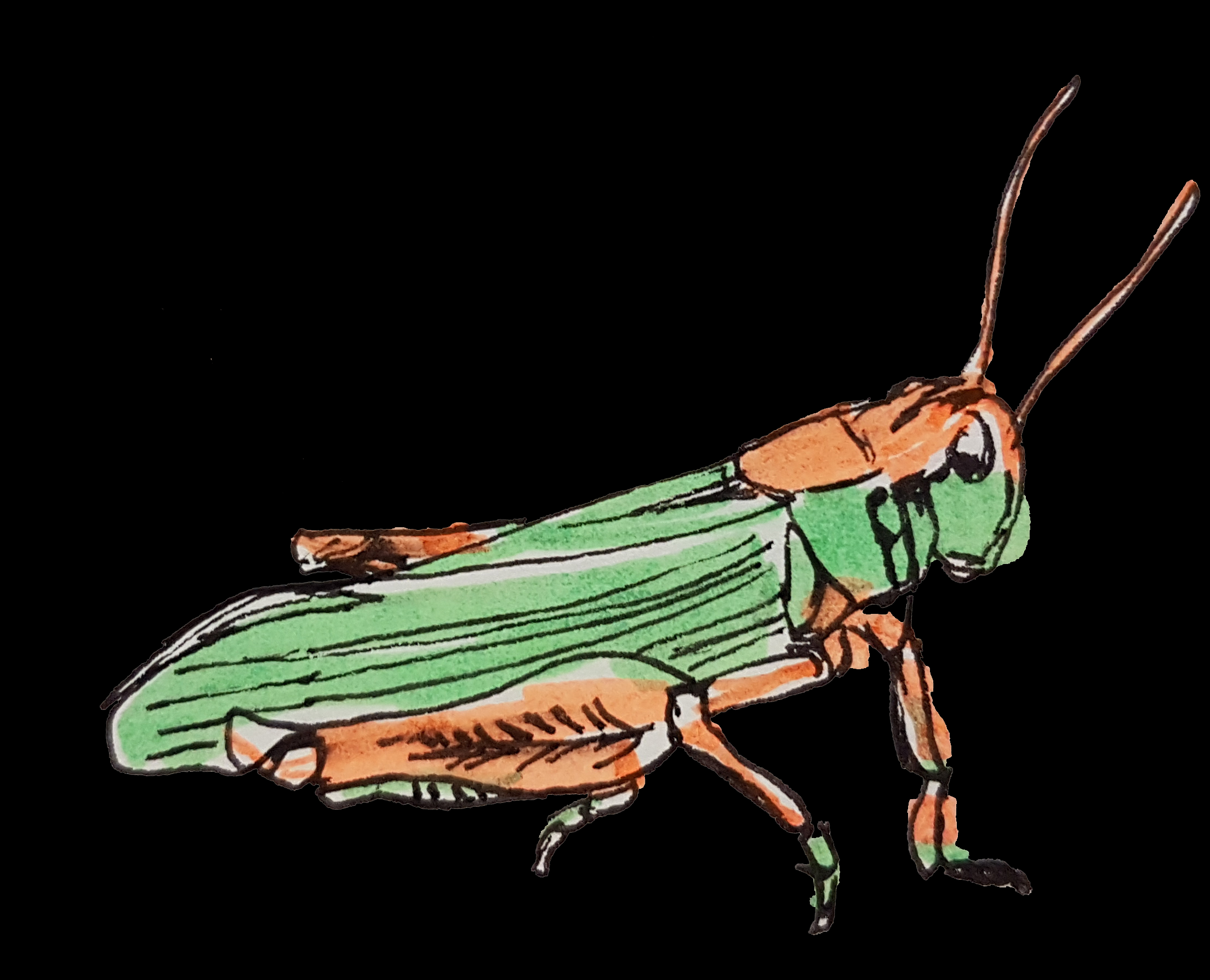 Community
No longer based on sameness…
Now based on making decisions together…
On consensus
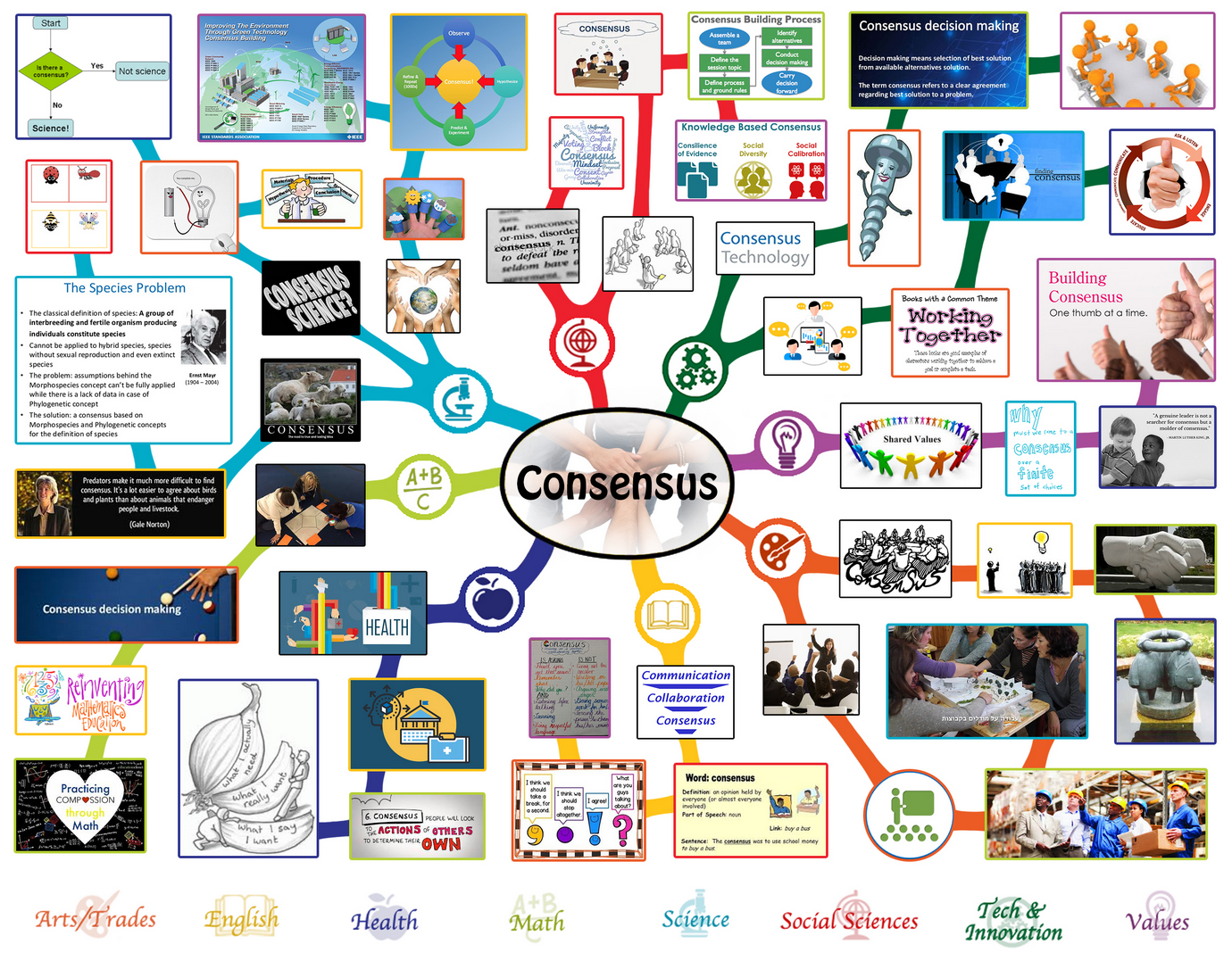 https://www.onecommunityglobal.org/consensus-and-decision-making-lesson-plan/
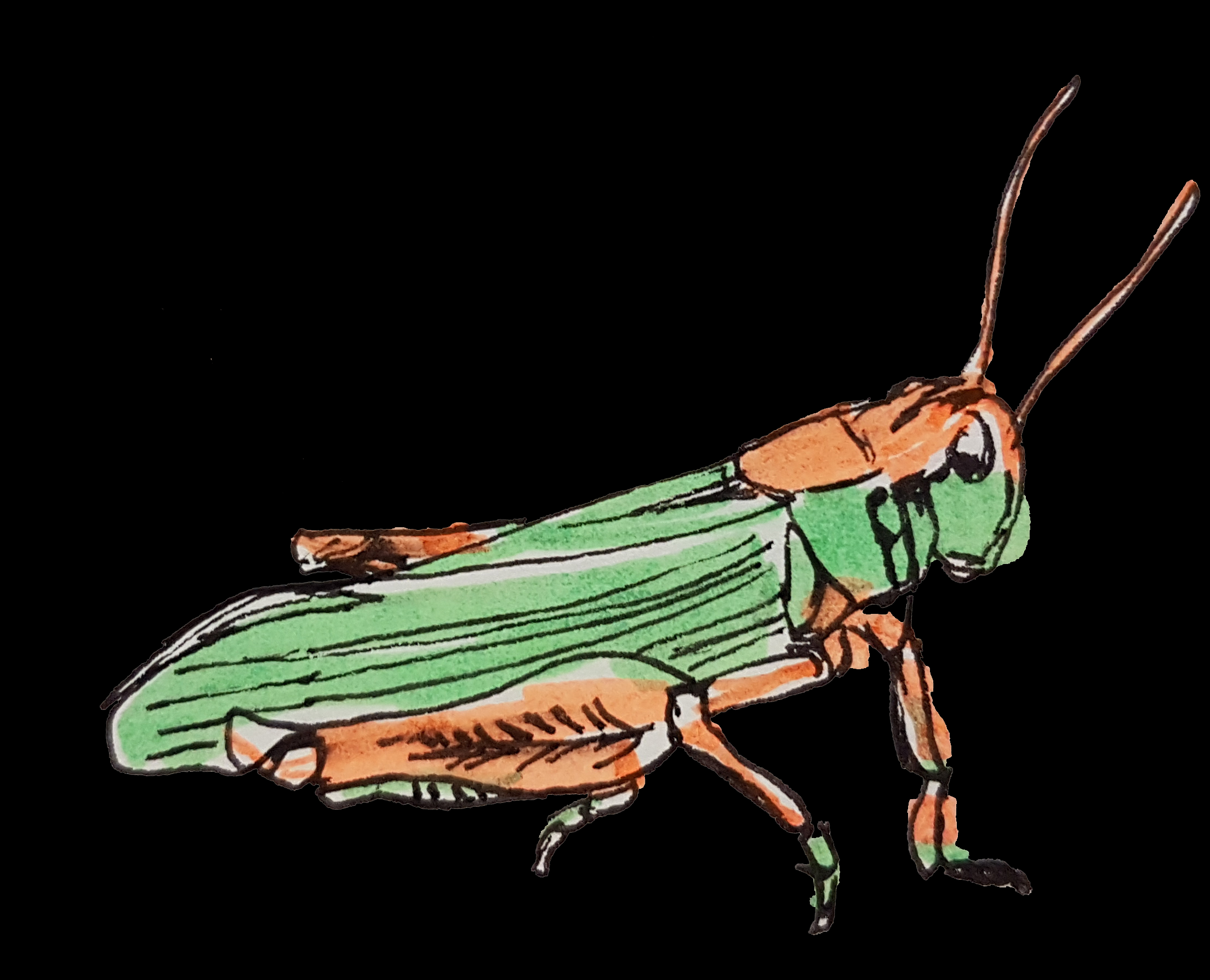 Community
Truth begins with personal knowledge…
We can describe how it works in a specific domain
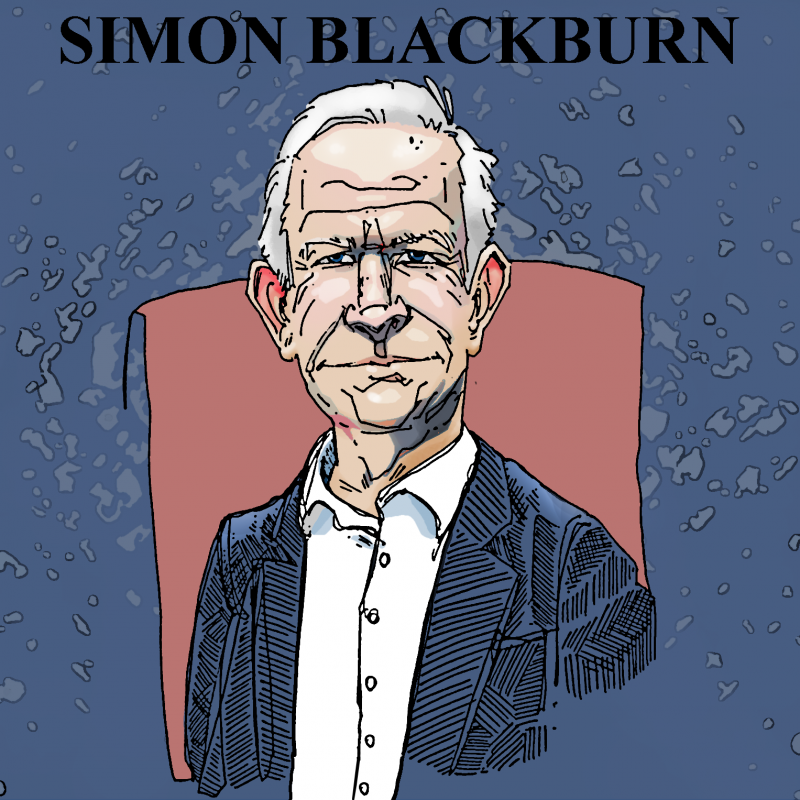 https://partiallyexaminedlife.com/2018/08/06/ep196-1-simon-blackburn/
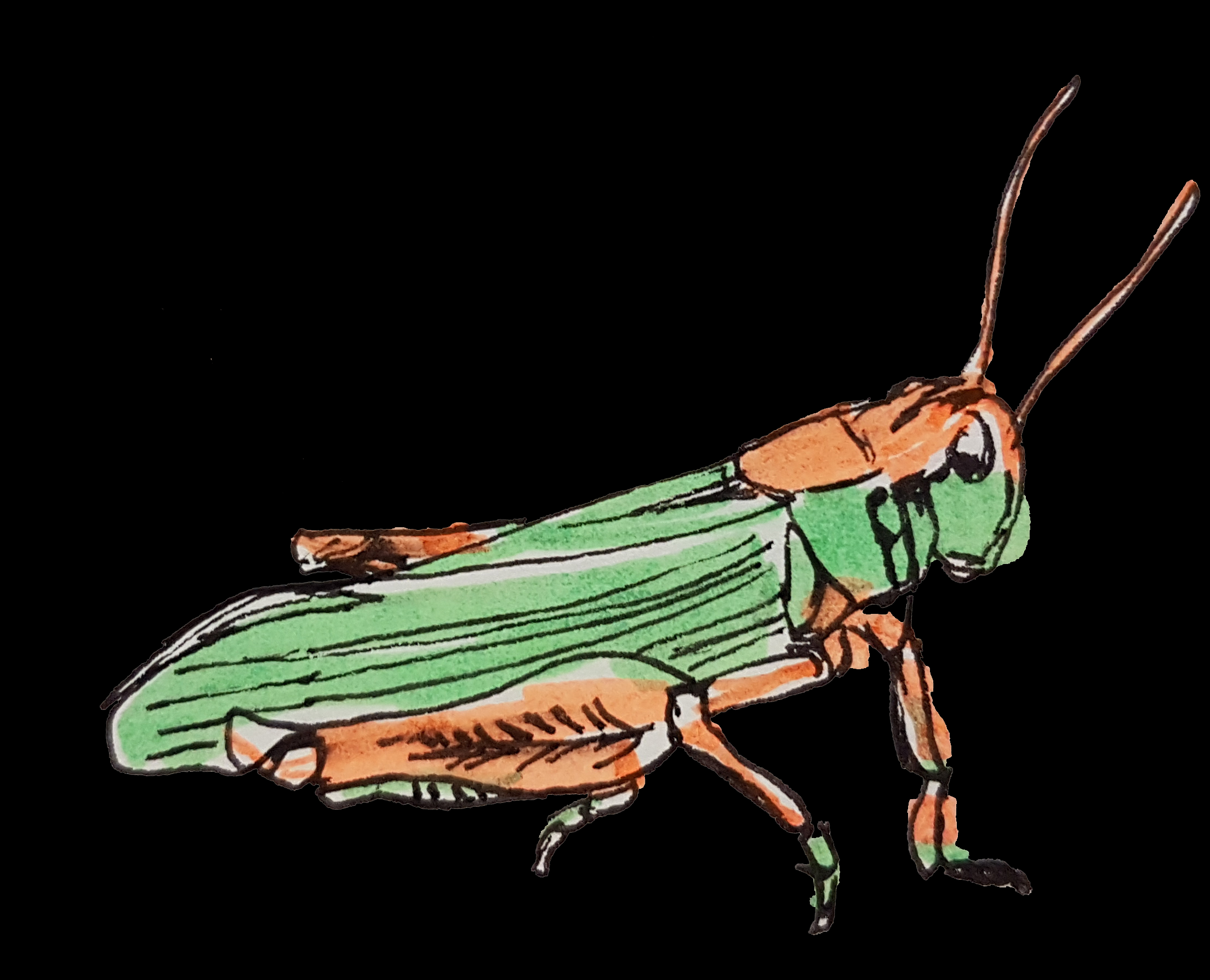 Community
The Byzantine Generals Problem
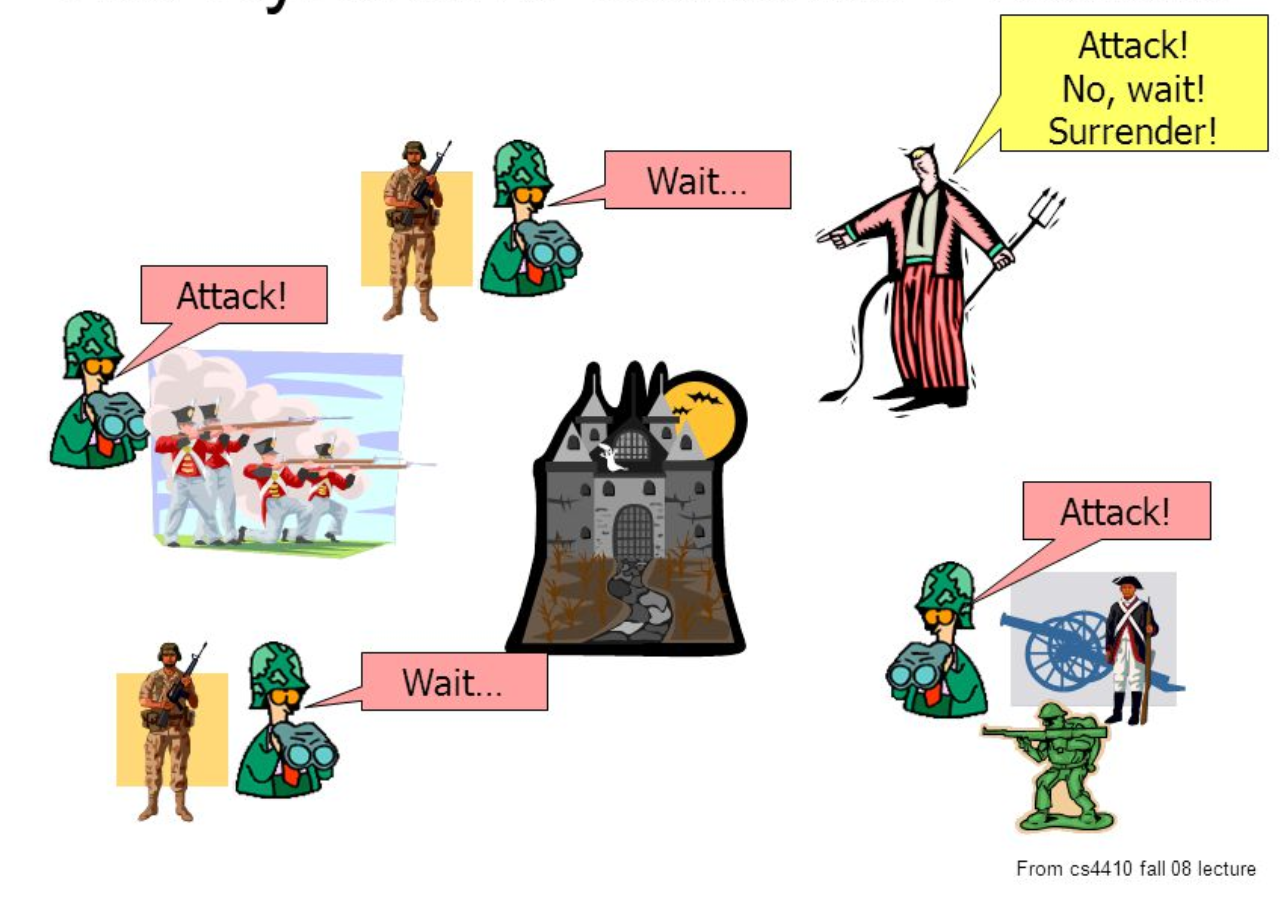 https://slideplayer.com/slide/5163640/
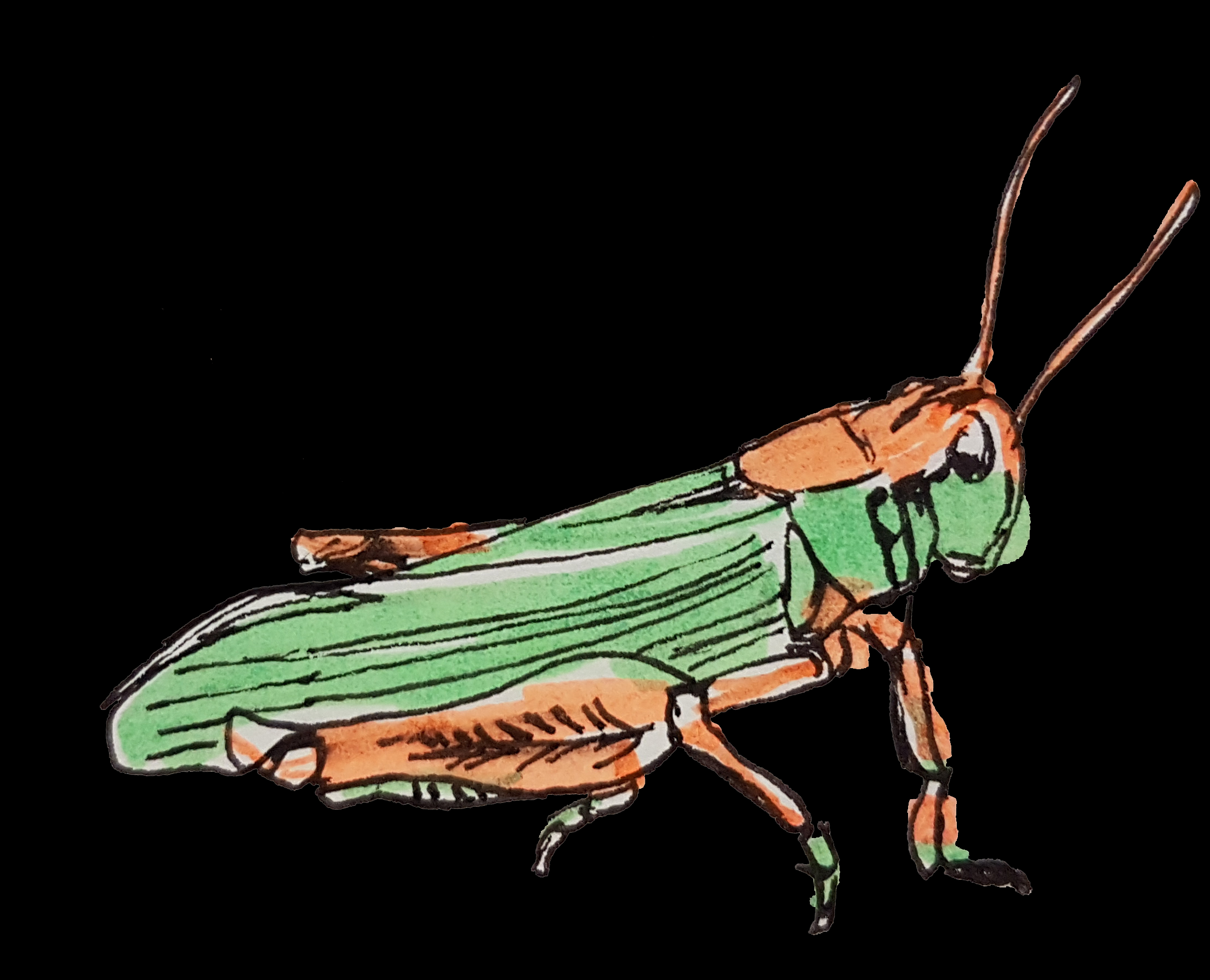 Community
The mechanisms we use to interact and reach consensus
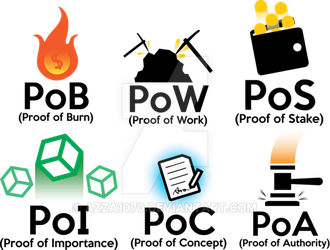 https://www.deviantart.com/azza1070/art/Blockchain-Protocols-PoB-PoW-PoS-PoI-PoC-PoA-734159319
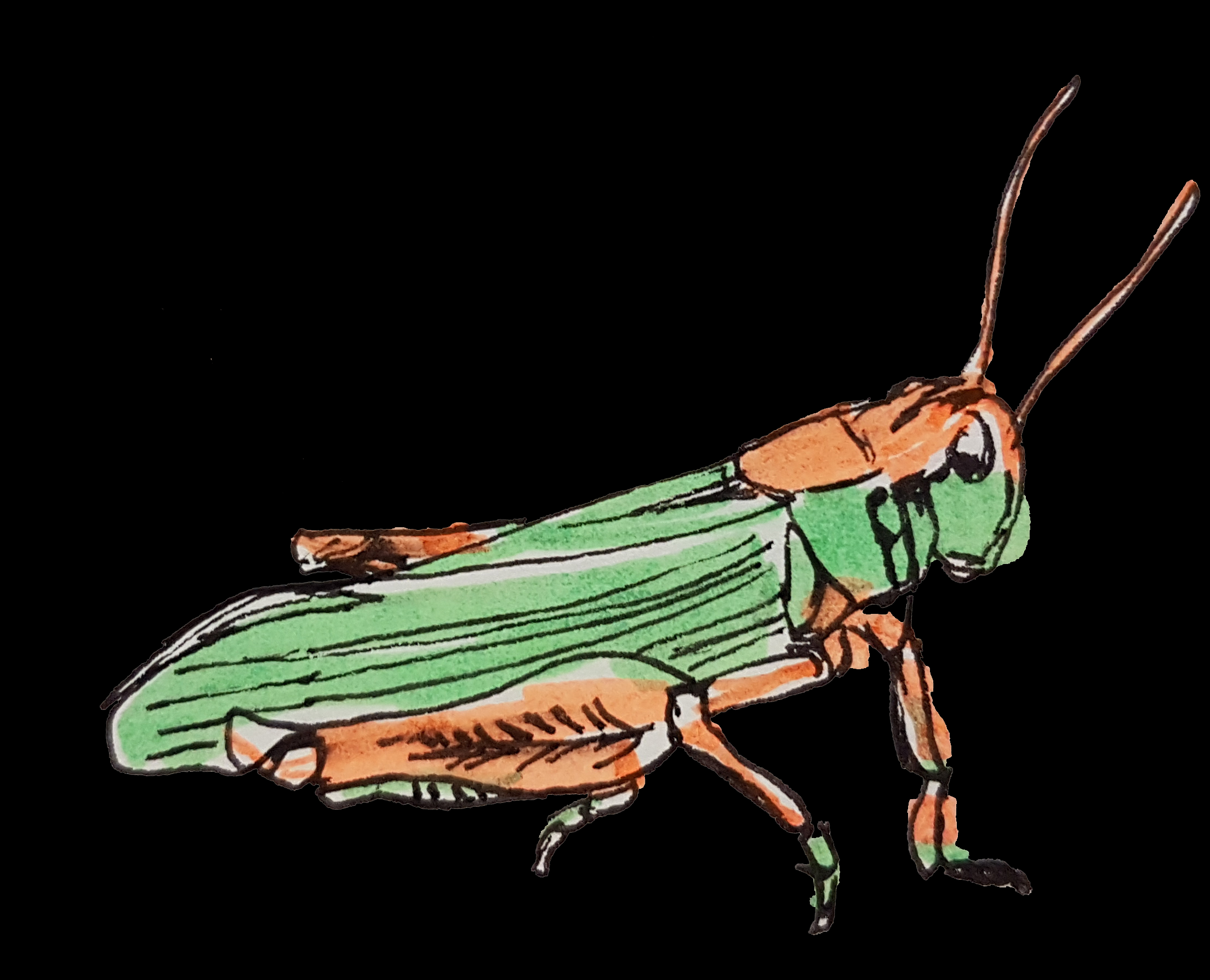 Community
The critical literacies
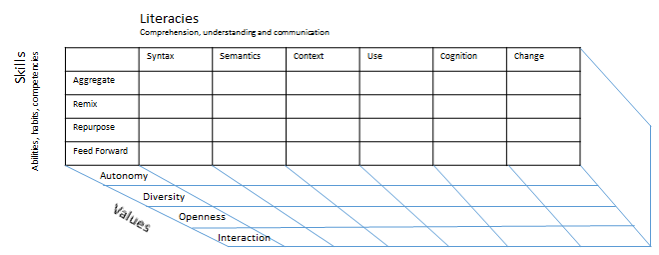 https://www.downes.ca/post/66802
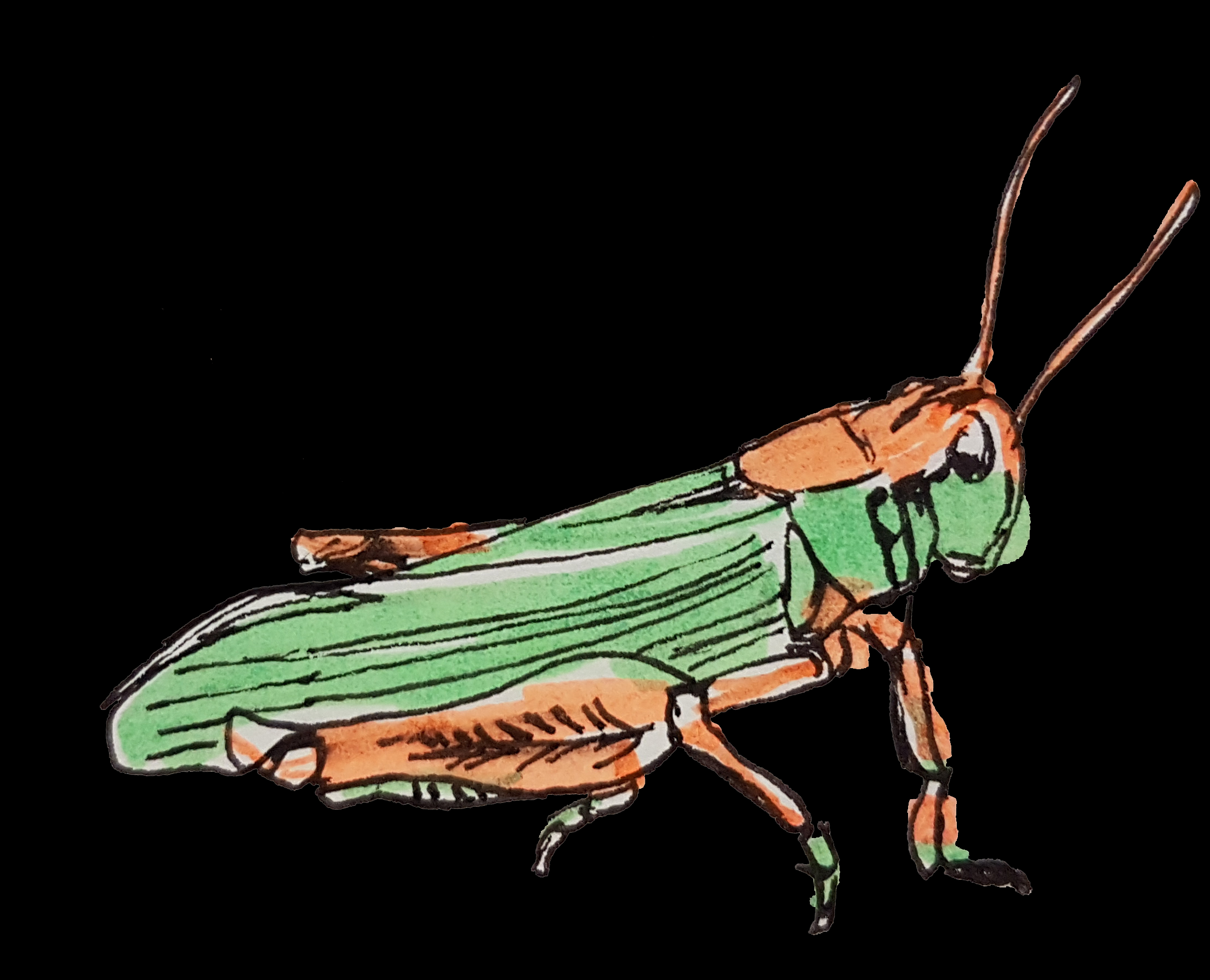 Experience
We learn from experience…
And reflecting on experience
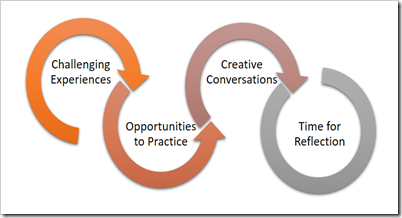 https://charles-jennings.blogspot.com/2016/07/the-power-of-reflection-in-ever.html
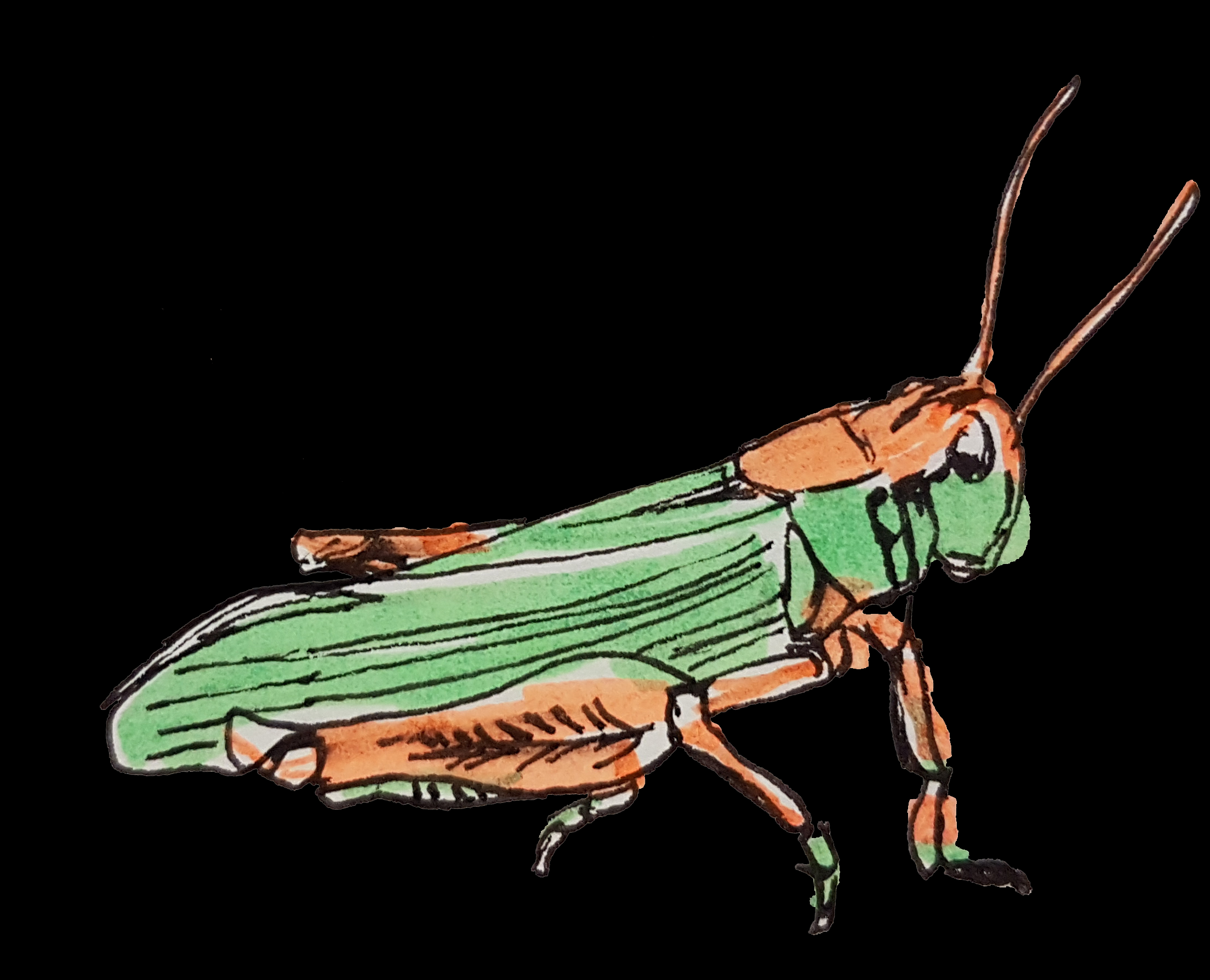 Experience
We are bginning to combine the experience and reflection
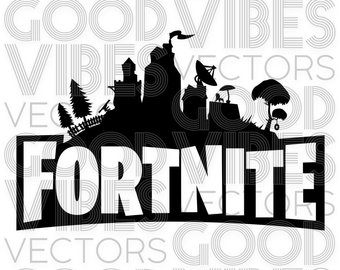 https://www.epicgames.com/fortnite/en-US/home
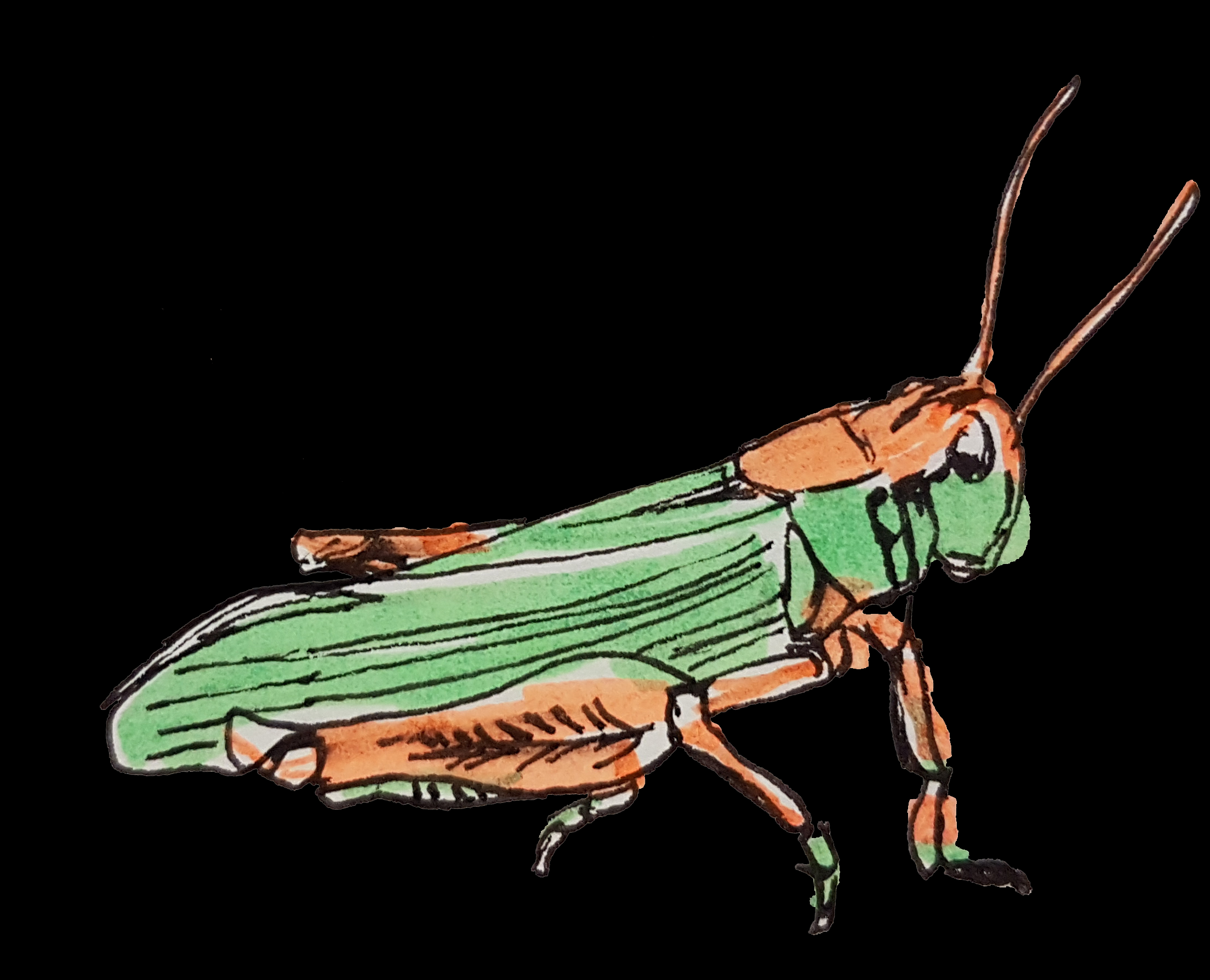 Experience
Creation of the content becomes a part of the content itself.
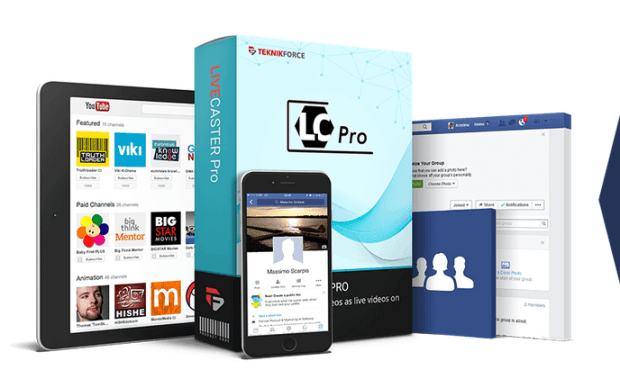 https://intrsection.com/2017/04/8396/
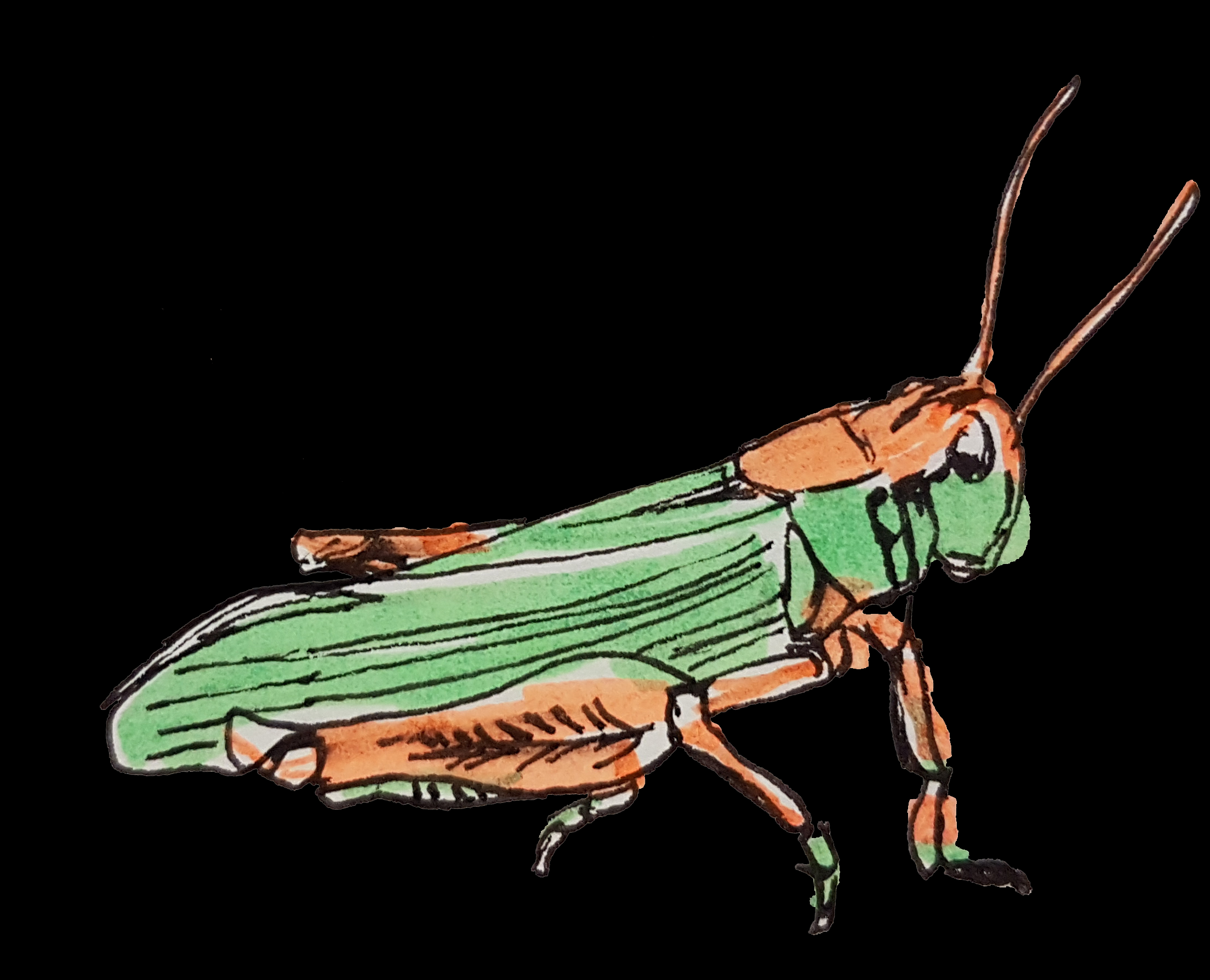 Experience
Workplaces, are beginning to create self-organizing consensus-based co-production networks.
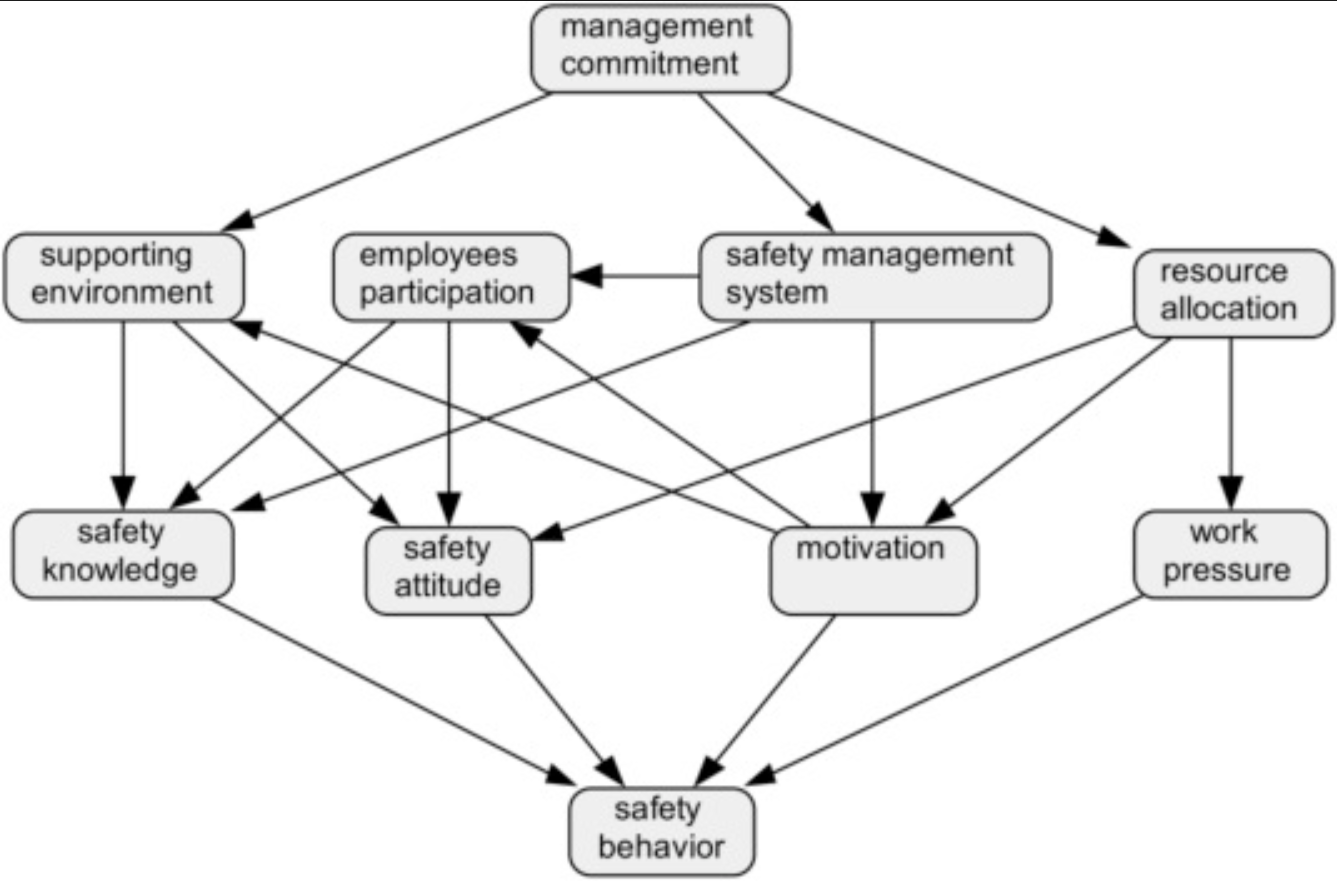 https://www.sciencedirect.com/science/article/pii/S000368701630093X
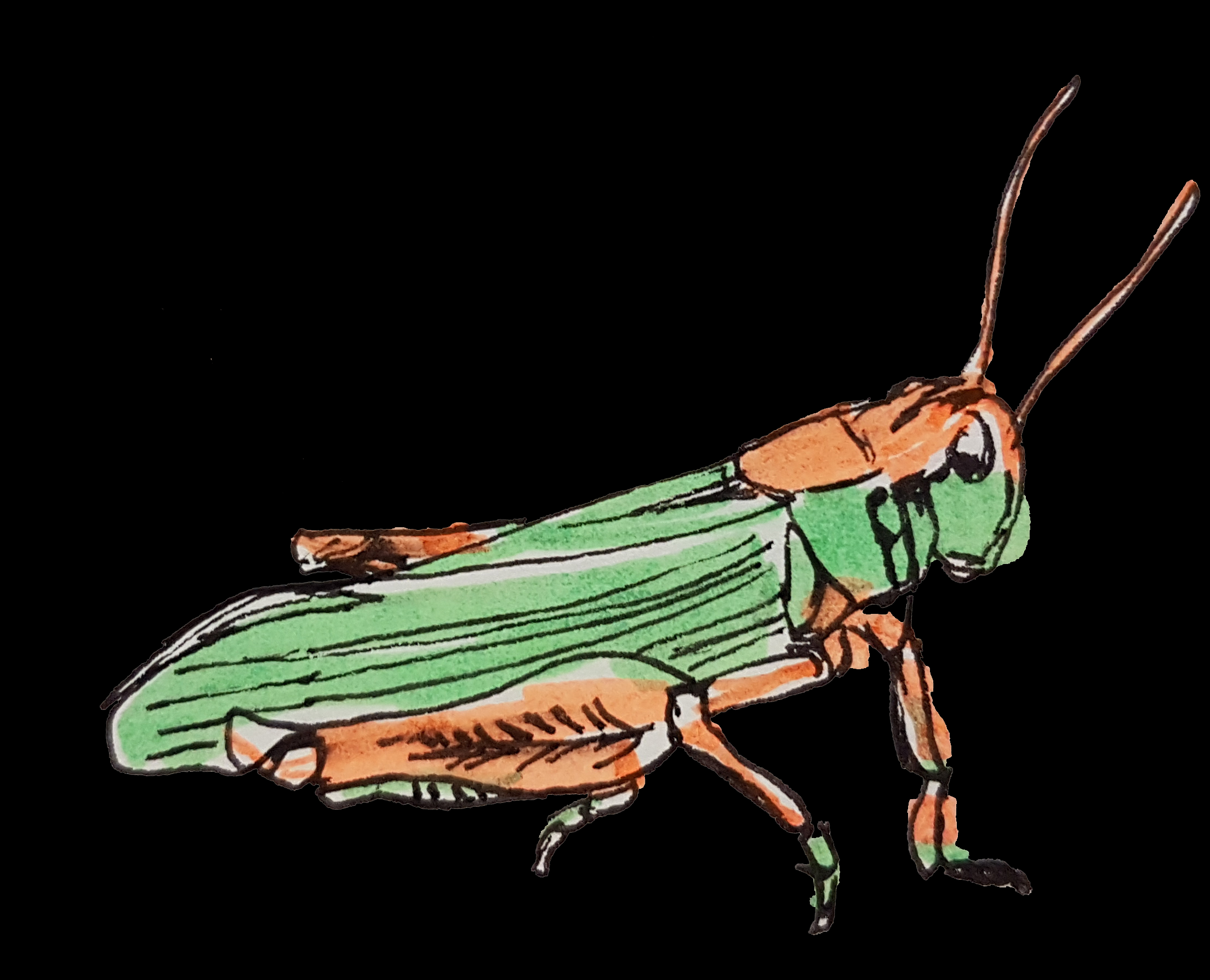 Agency
The relative standing of the individual with respect to community, institutions, and governments
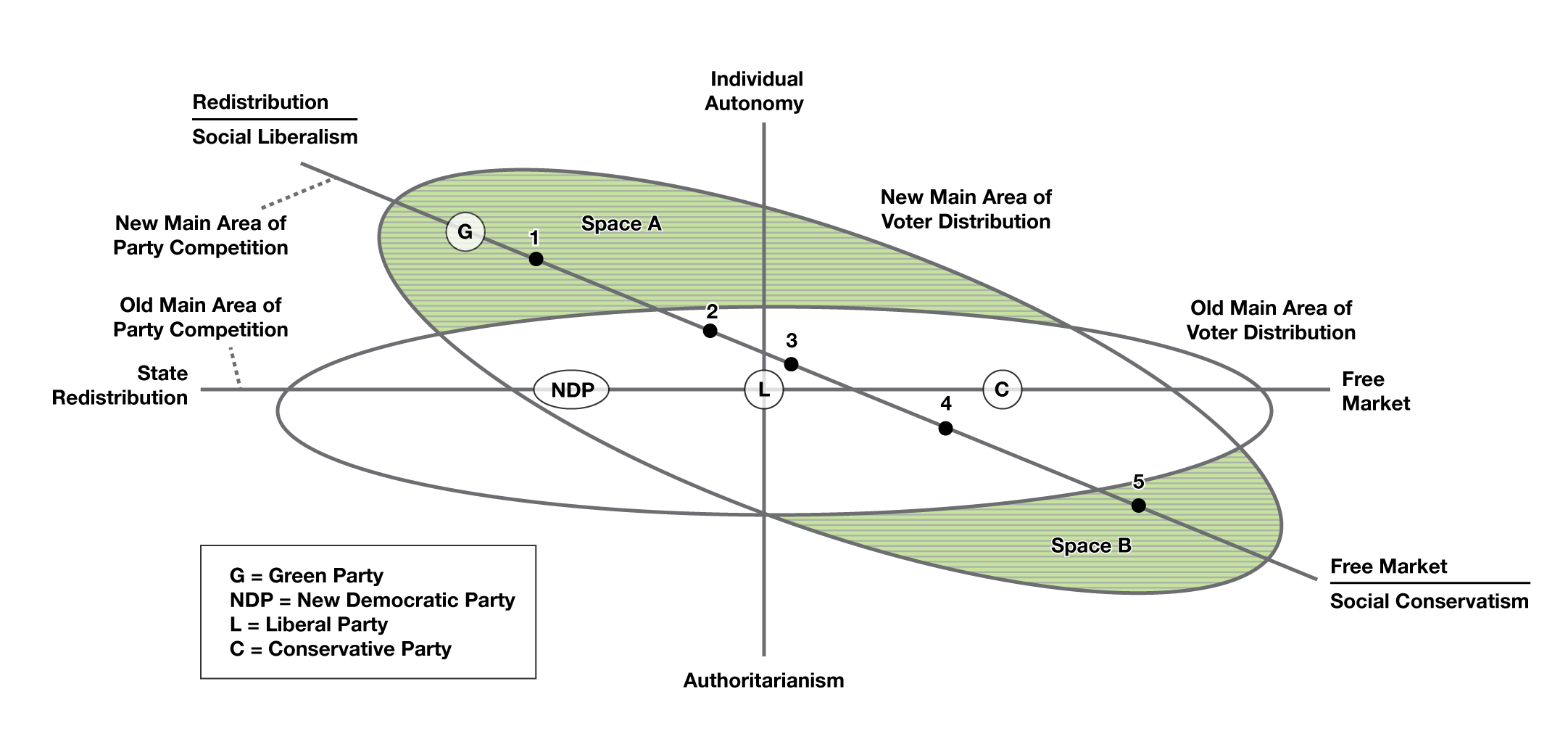 https://opentextbc.ca/introductiontosociology/chapter/chapter17-government-and-politics/
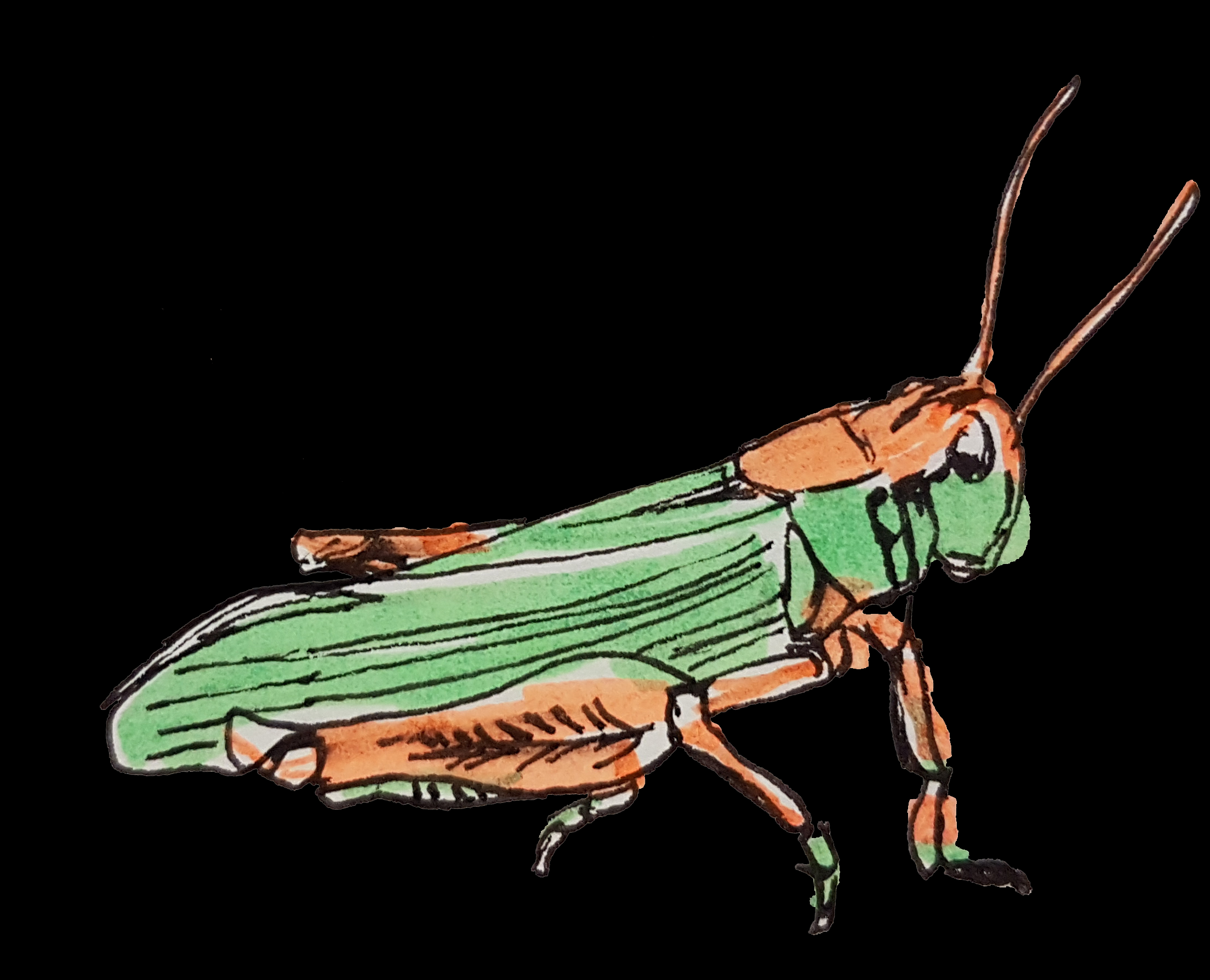 Agency
Agency changes as technology changes
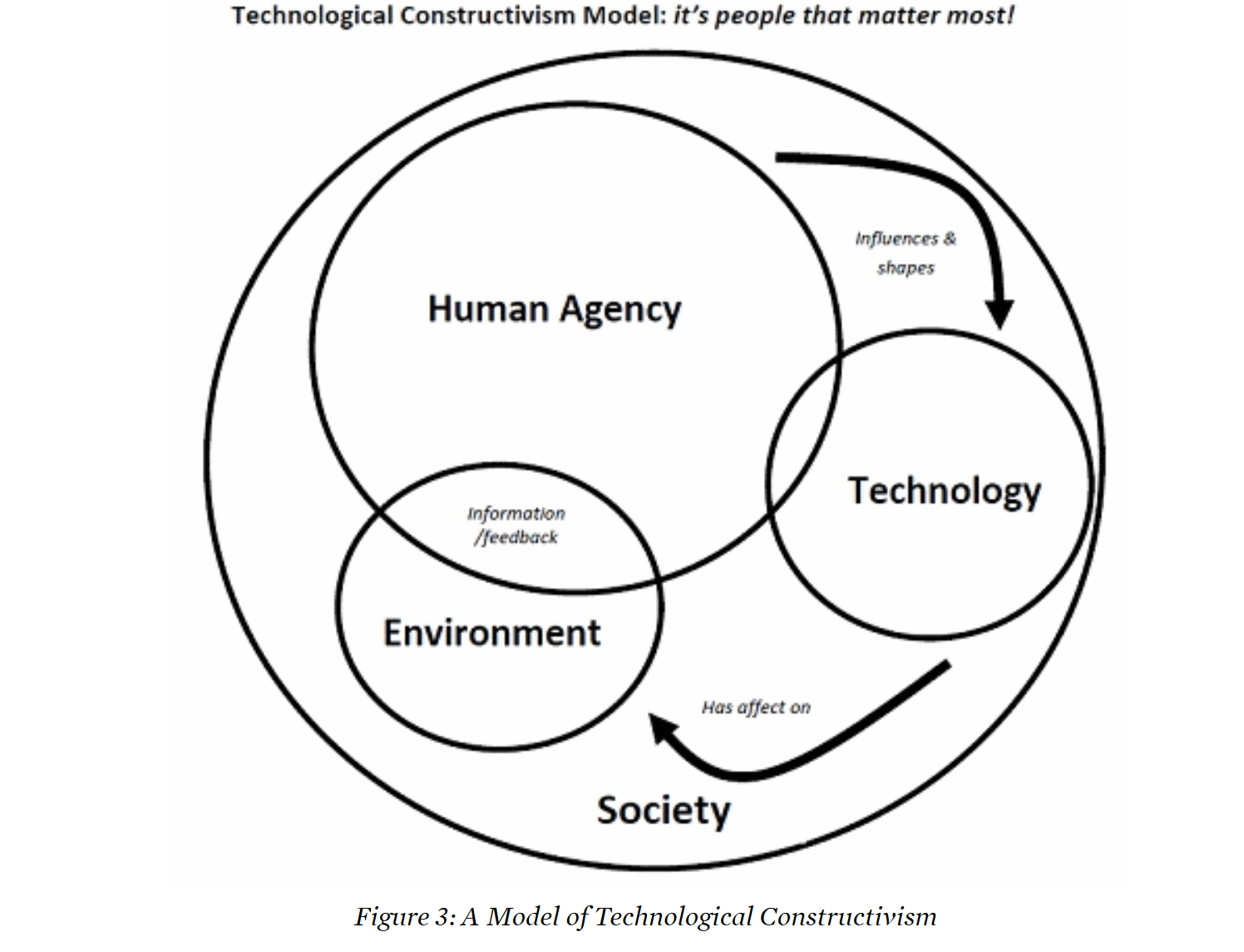 https://www.tcd.ie/Geography/assets/pdf/env_gov/Hynes_2013_practices_of_technology.pdf
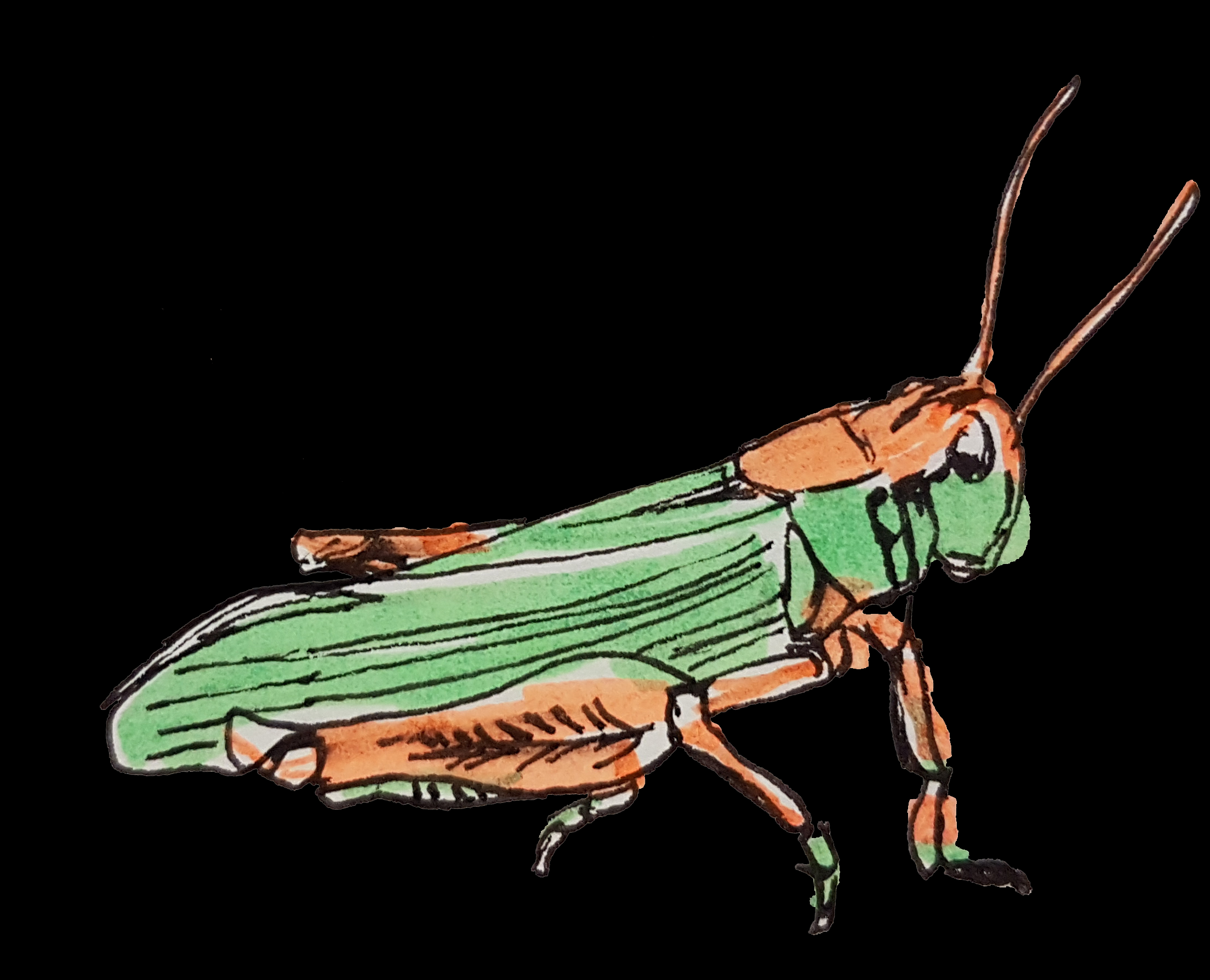 Agency
Four key elements of the new technological framework: security, identity, voice and opportunity.
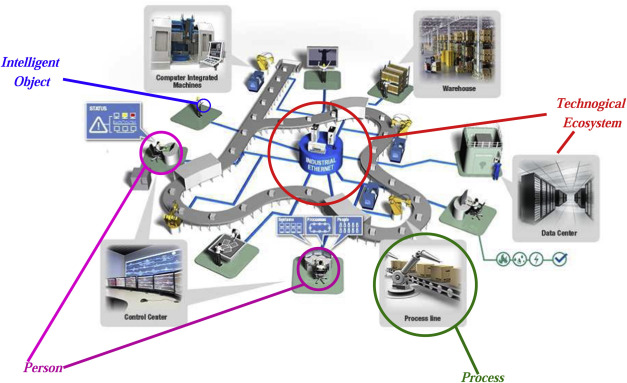 https://www.downes.ca/post/68088
https://www.sciencedirect.com/science/article/pii/S2352864817300214
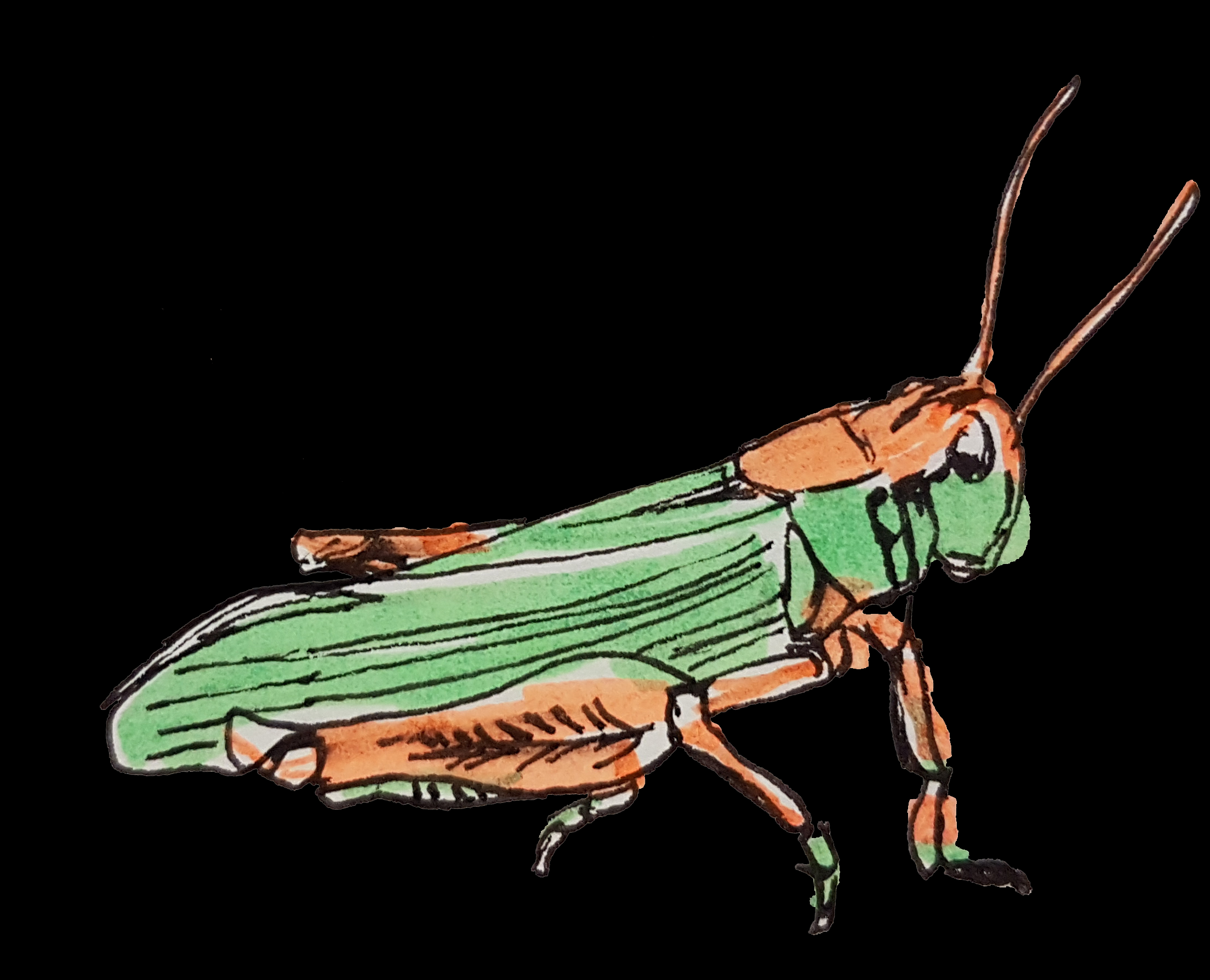 Agency
Education must focus on the tools and capacities for agency
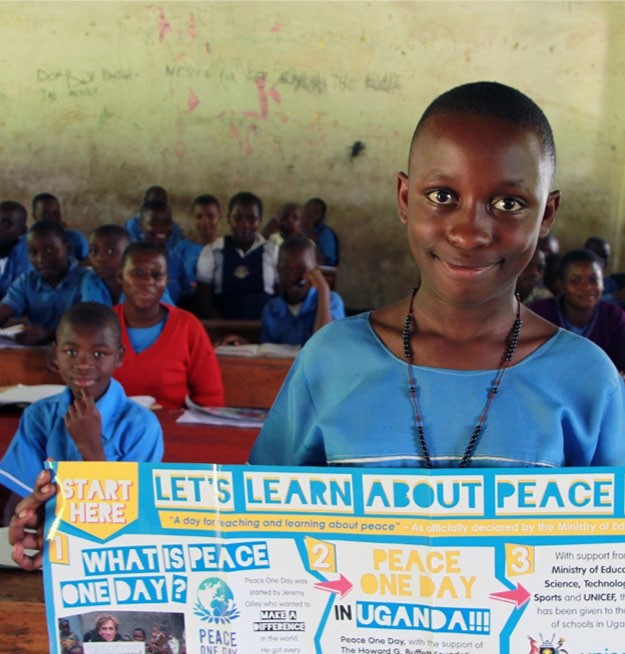 https://www.globalpartnership.org/blog/building-peace-through-education
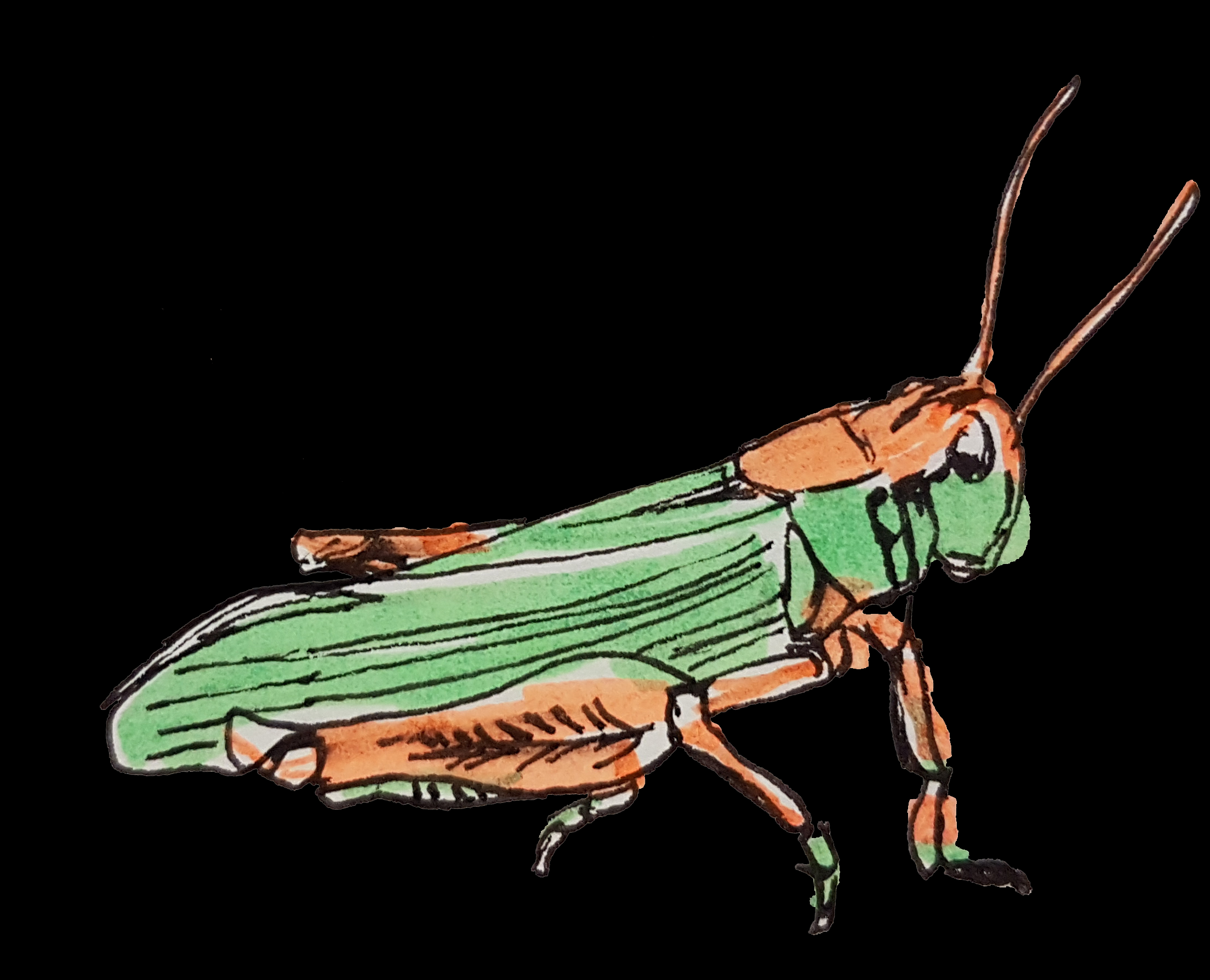 Stephen Downes
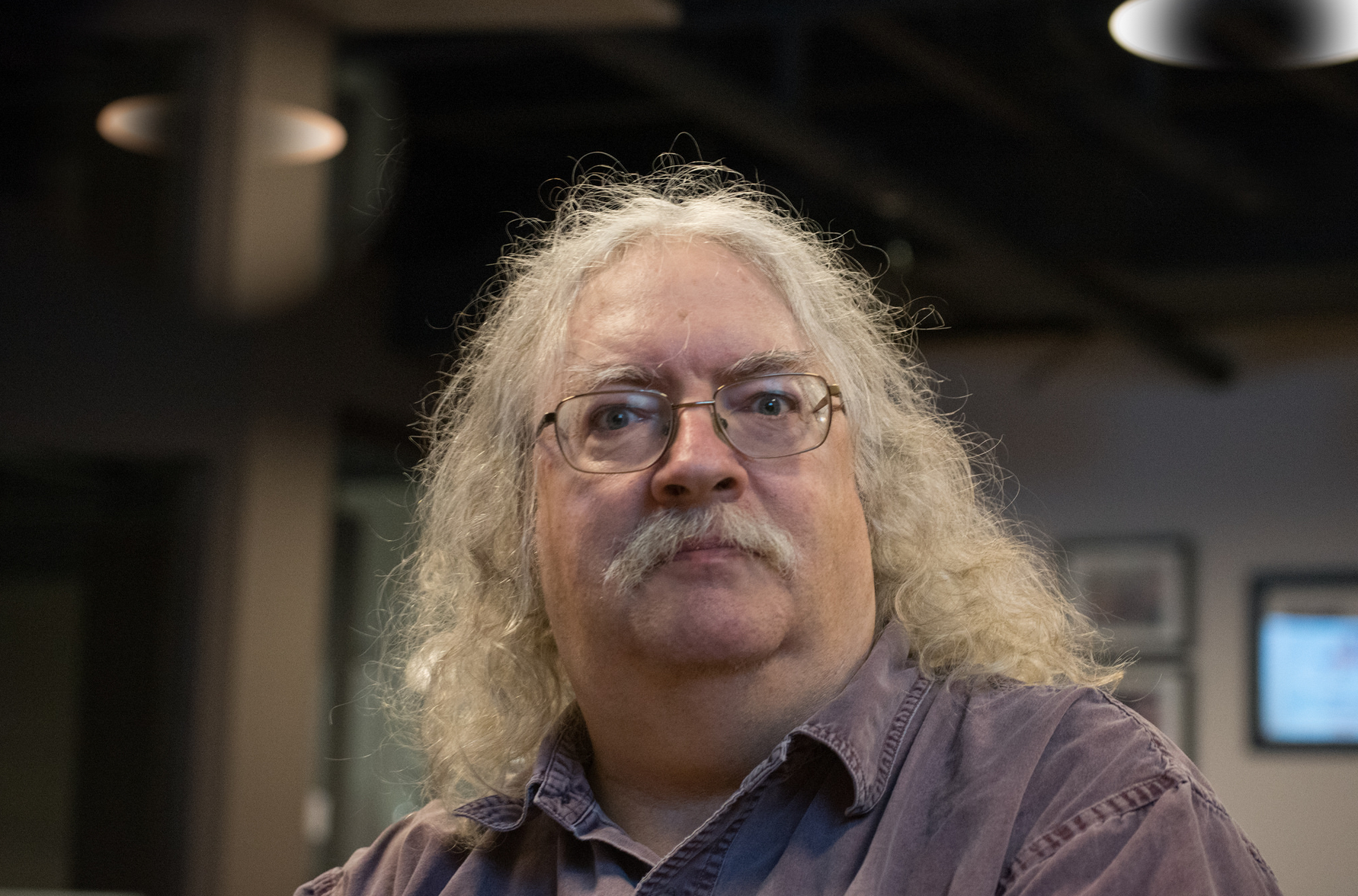 Photo by Lorelei
https://www.downes.ca